教育部113年度
「青年教育與就業儲蓄帳戶方案」

填報系統介紹
「青年教育與就業儲蓄帳戶方案」填報系統小組
1
2023/10
報告大綱
教育部113年「 青年教育與就業儲蓄帳戶方案」App申請系統介面
教育部113年「 青年教育與就業儲蓄帳戶方案」申請系統介面
學校(暨縣市)初審操作系統介面
「青年就業領航計畫」App操作介面
「青年就業領航計畫」青年操作介面
2
2023/10
教育部113年「 青年教育與就業儲蓄帳戶方案」App申請系統介面
3
2023/10
APP下載連結
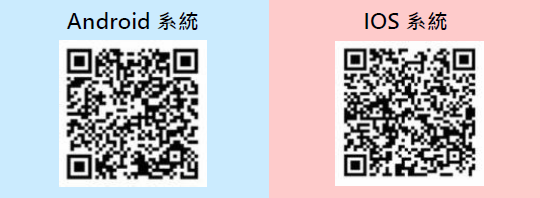 4
2023/10
申請畫面
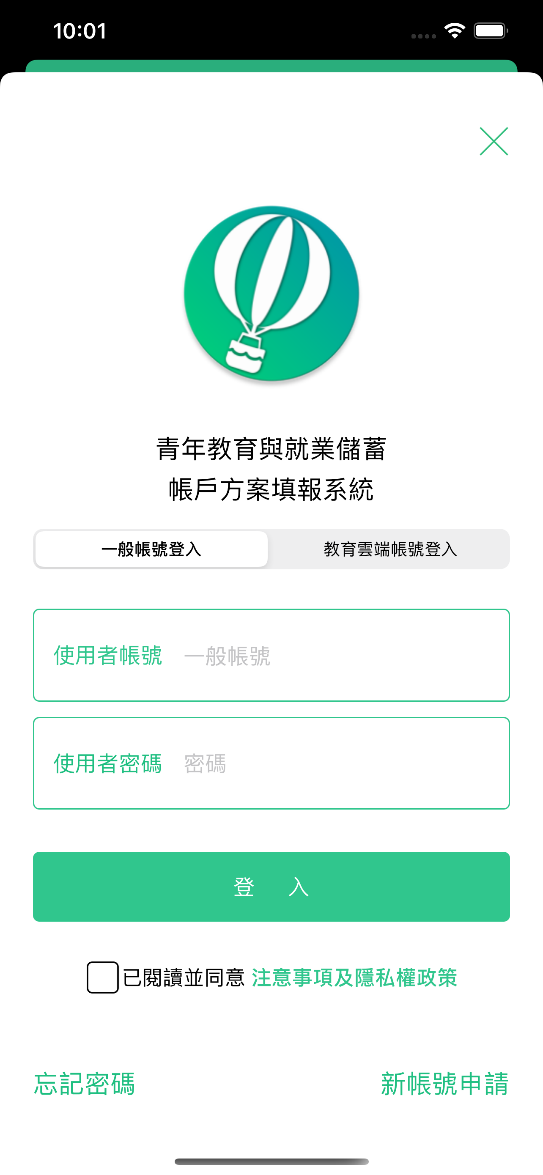 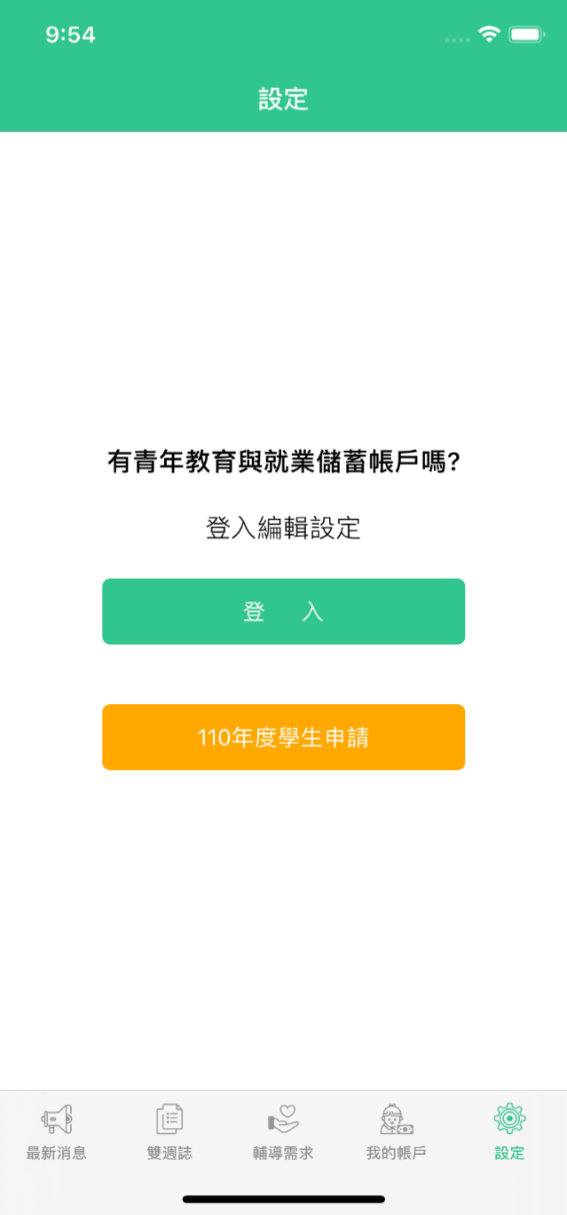 113年計畫新帳號申請
5
2023/10
申請學生資格驗證(1/2)
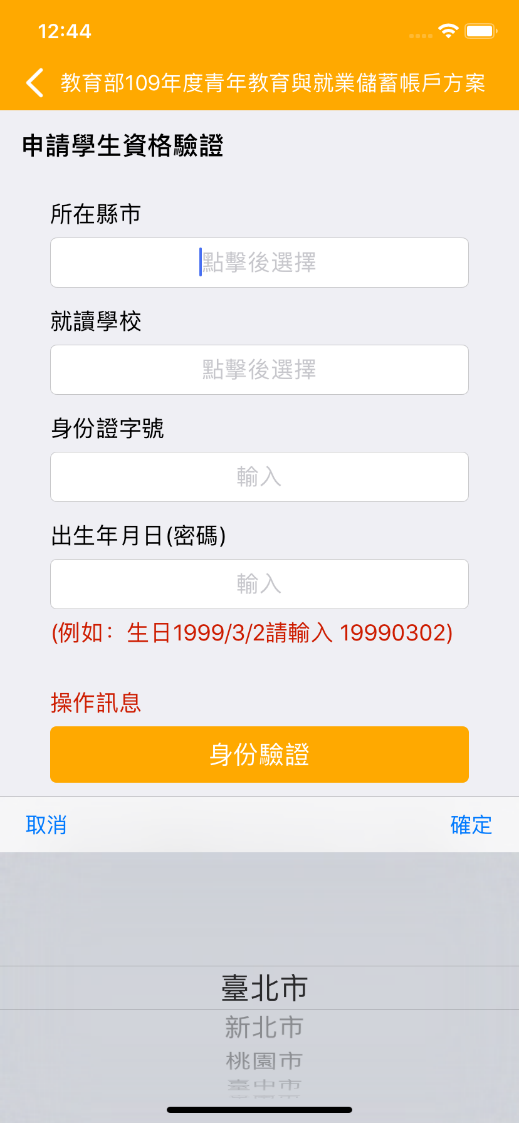 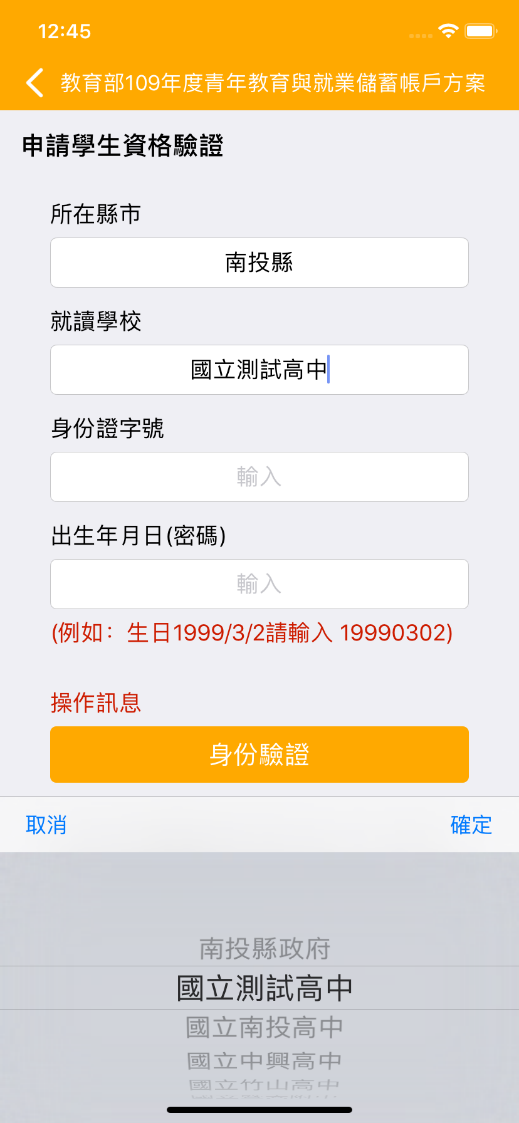 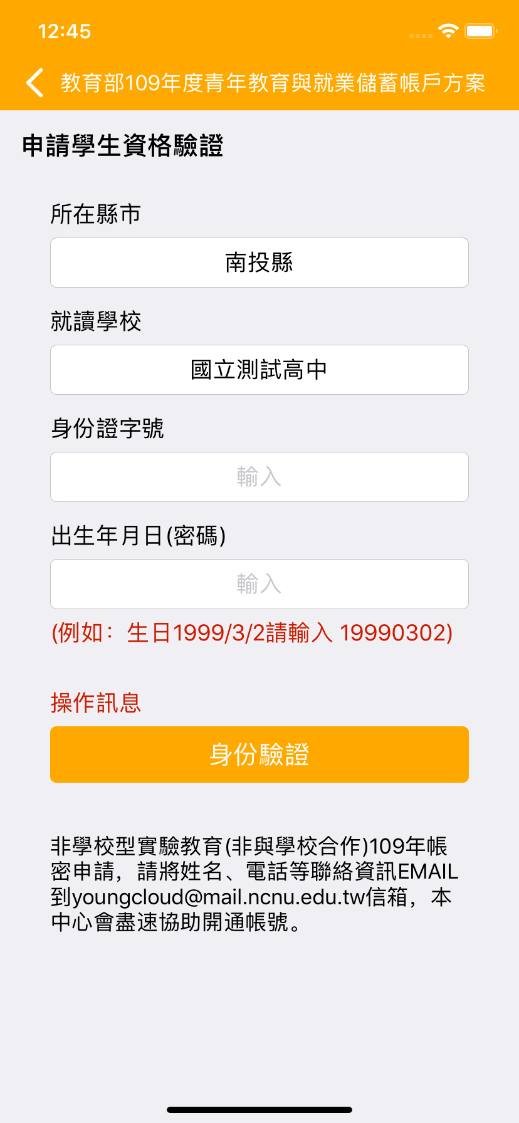 教育部113年度青年教育與就業儲蓄帳戶方案
教育部113年度青年教育與就業儲蓄帳戶方案
教育部113年度青年教育與就業儲蓄帳戶方案
1
2
3
4
非學校型實驗教育(非與學校合作)113年帳
密申請, 請將姓名、電話等聯絡資訊EMAIL
到youngcloud@mail.ncnu.edu.tw 信箱, 本
中心會盡速協助開通帳號。
6
2023/10
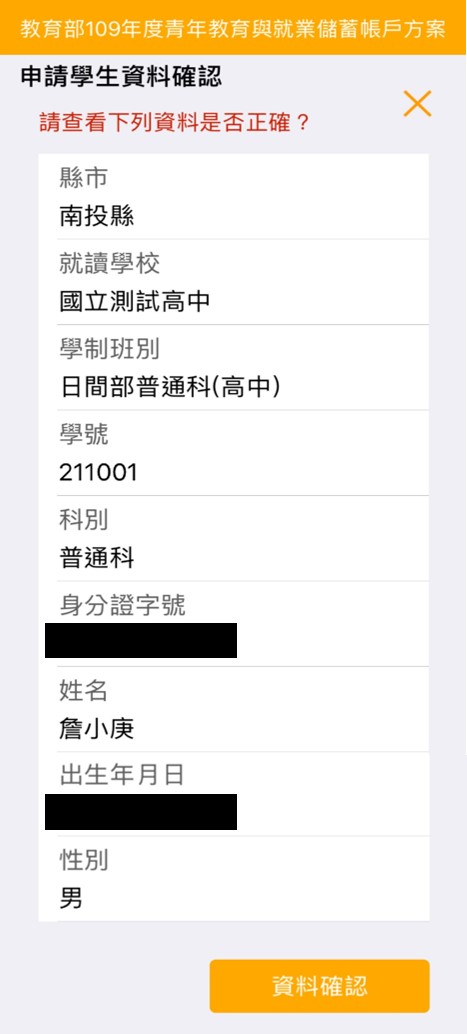 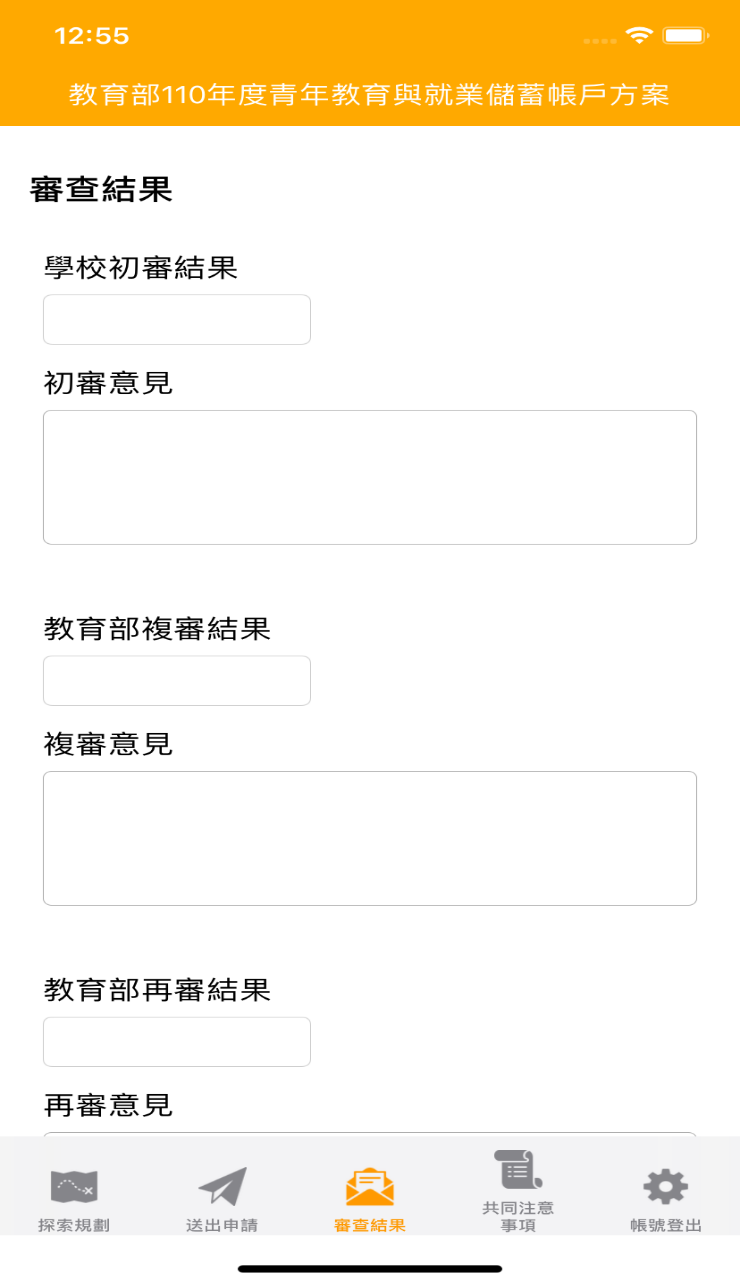 申請學生資格驗證(2/2)
教育部113年度青年教育與就業儲蓄帳戶方案
7
2023/10
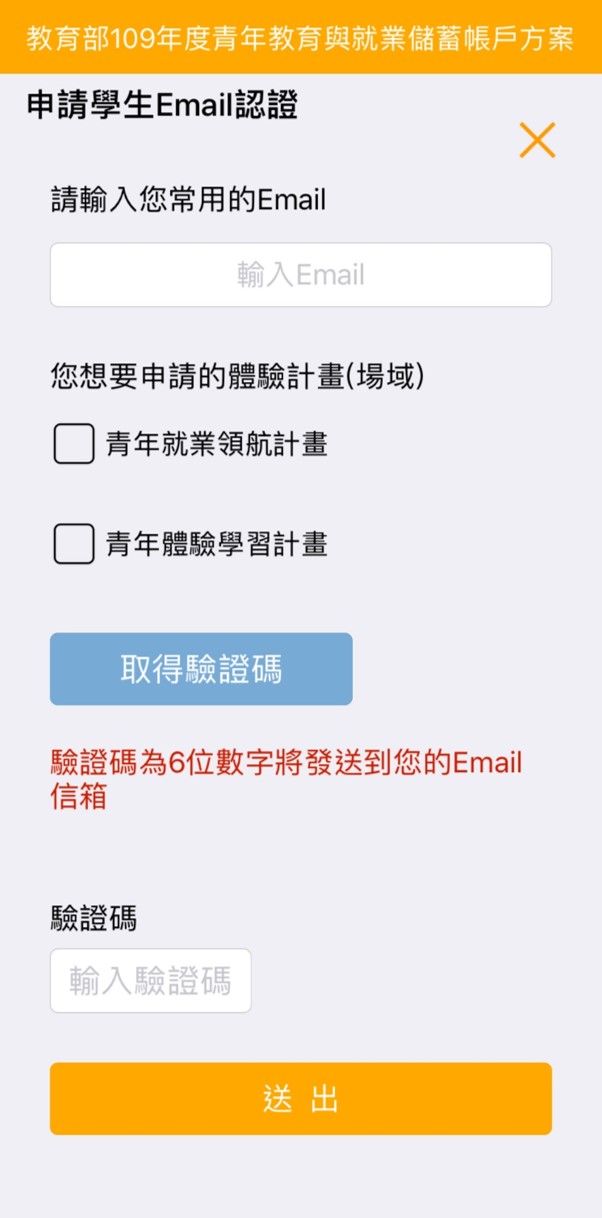 Email驗證
教育部113年度青年教育與就業儲蓄帳戶方案
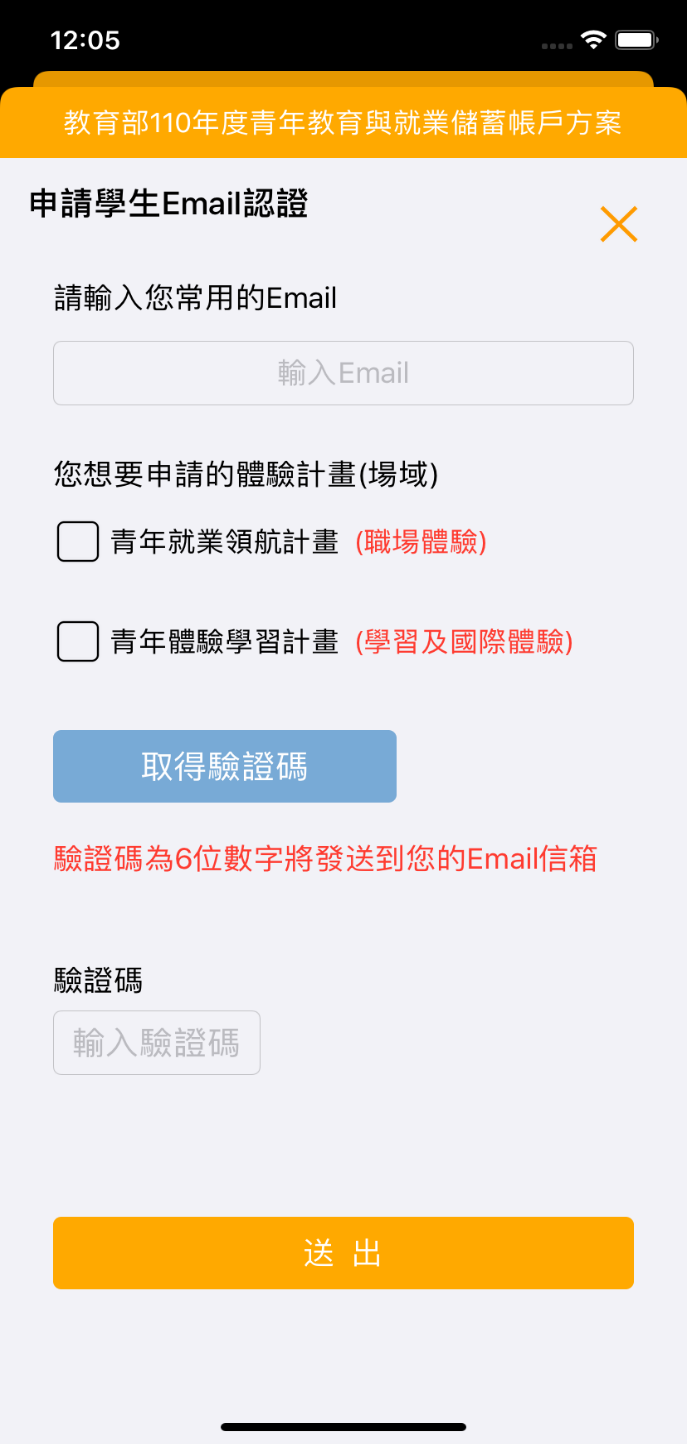 重要資訊、未來儲蓄金發給、
就學及兵役配套等有關，請正確填寫
(請使用私人信箱，勿使用學校信箱)
8
2023/10
行動電話驗證
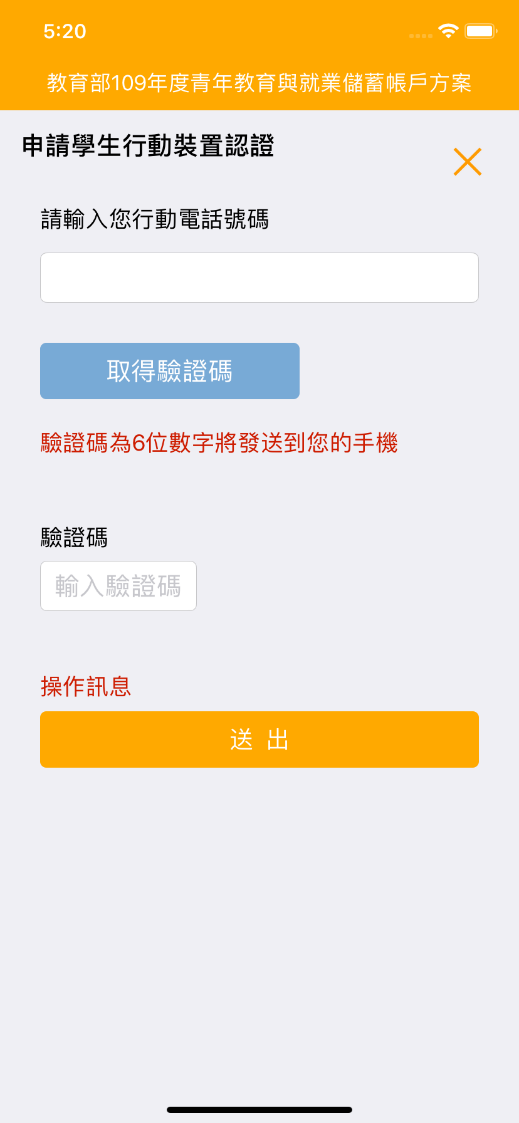 教育部113年度青年教育與就業儲蓄帳戶方案
9
2023/10
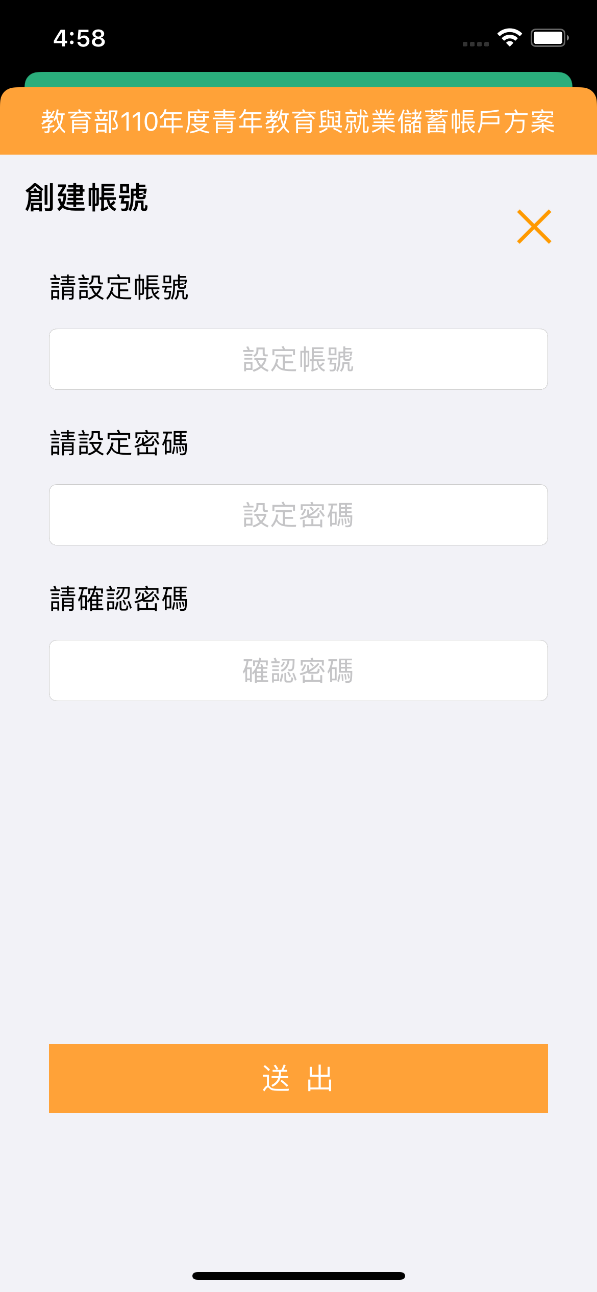 創建帳號
教育部113年度青年教育與就業儲蓄帳戶方案
依據最新資訊安全規範：
帳號和密碼不可使用【身分證字號】。
帳號和密碼不可相同。
帳號和密碼請不要使用鍵盤順序鍵。例如：qwe、123。
注意：
帳號長度，至少6碼以上，最多20碼。
密碼長度，至少8碼以上，最多30碼。
帳號至少包含英文及0~9的數字。
帳號不能含有以下特殊字元 '-(){}[]:;<>?,.|/"&=_+\
密碼請包含英文大寫、小寫、數字、特殊符號，其中3種字元。
請不要輸入中文。
請不要輸入全形。
請不要包含空白格。
請不要包含4個及以上連續的相同字 例如：1111、aaaa、GGGG。
密碼不能包含有帳號的字元。
新密碼不能和前3次舊密碼相同。
10
2023/10
認證完成
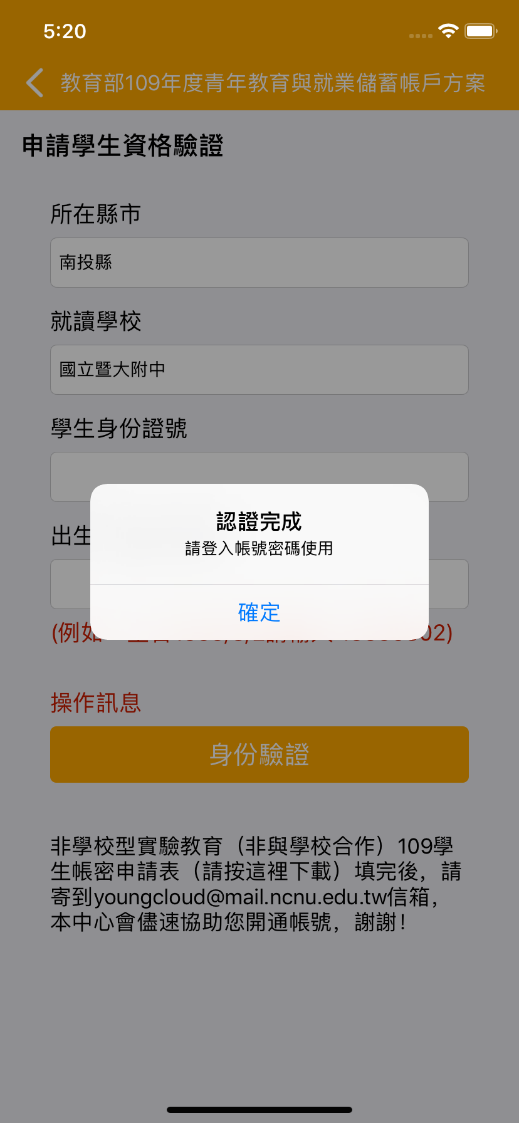 教育部113年度青年教育與就業儲蓄帳戶方案
非學校型實驗教育（非與學校合作）113學
生帳密申請表（請按這裡下載）填完後, 請
寄到youngcloud@mail.ncnu.edu.tw 信箱, 本中心會盡速協助開通帳號, 謝謝!
11
2023/10
教育雲端帳號登入流程
113帳號申請
新建帳號
1
2
一般帳號登入
教育雲端帳號登入
同意授權
再次使用一般帳號登入
綁定帳號
登入系統開始申請
12
2023/10
一般登入
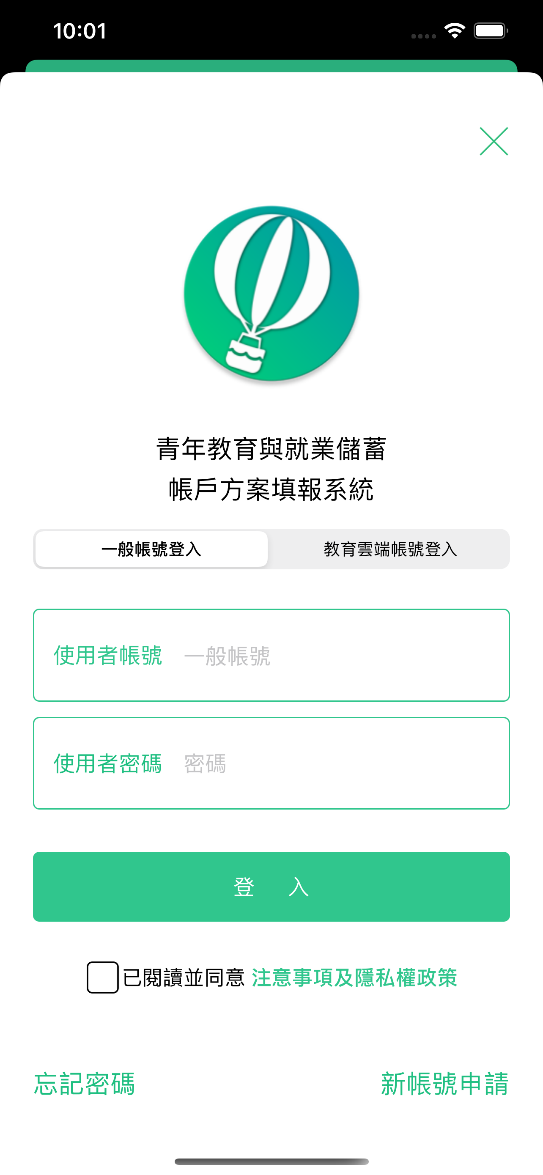 申請帳號完成後
即可用帳號密碼進行登入
13
2023/10
忘記帳號
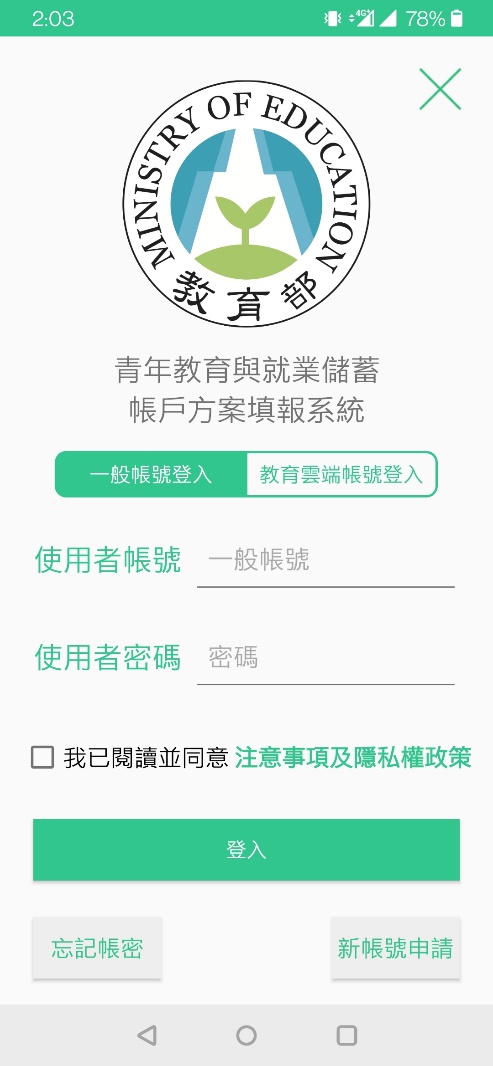 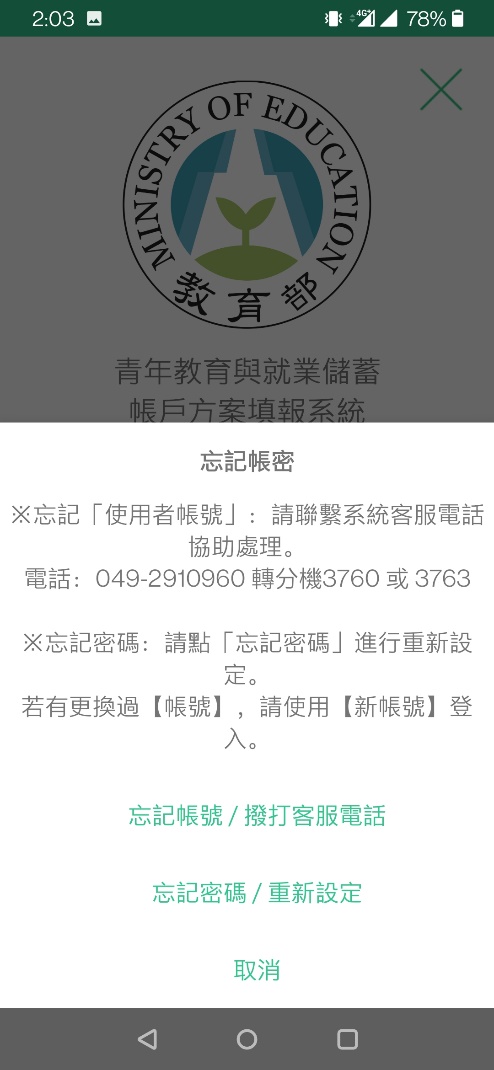 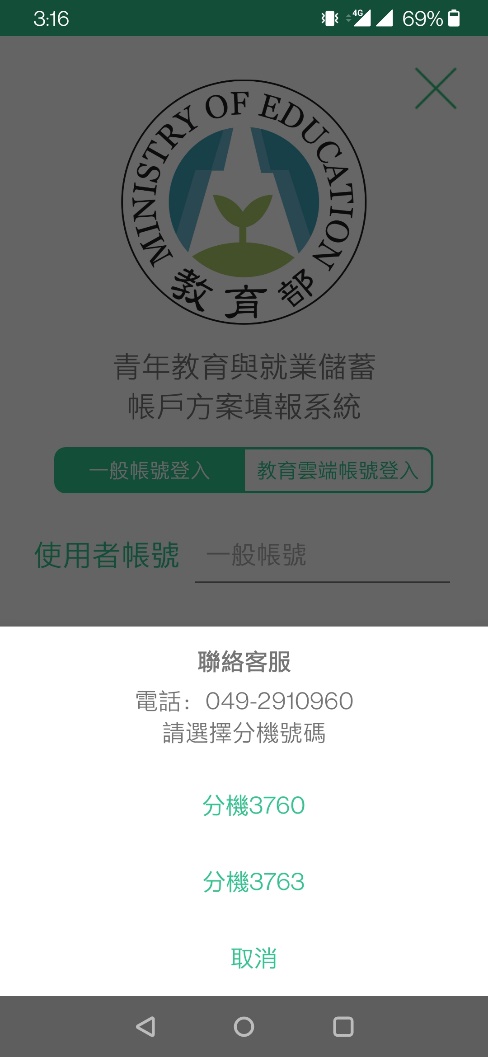 14
2023/10
忘記密碼
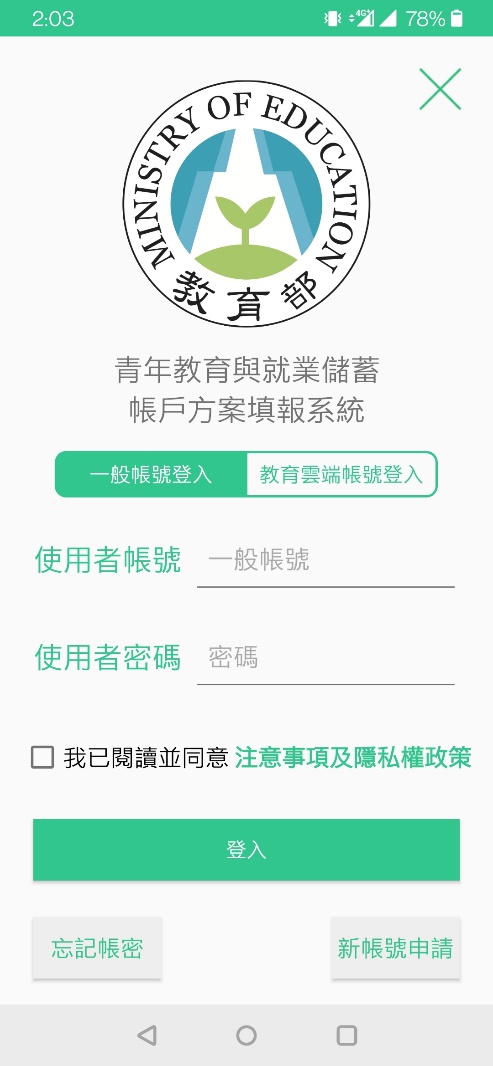 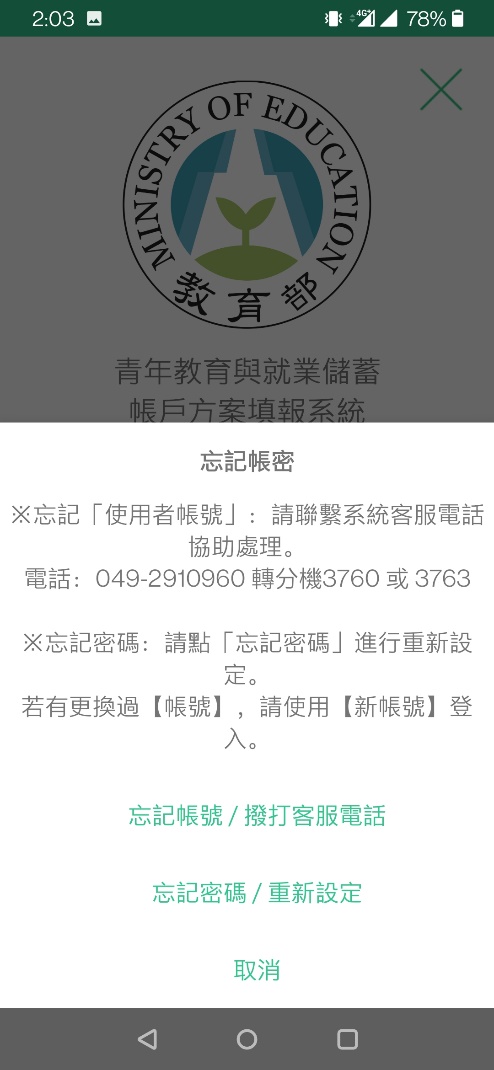 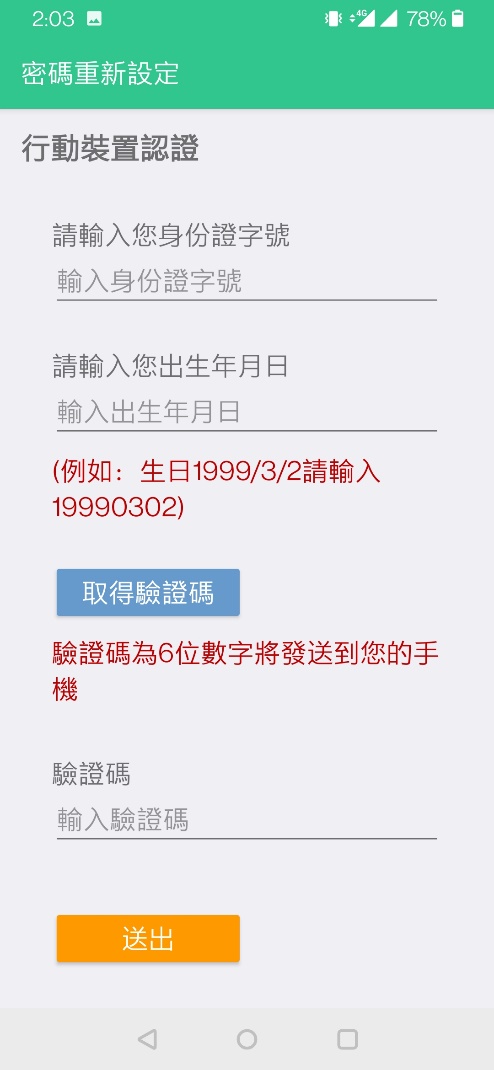 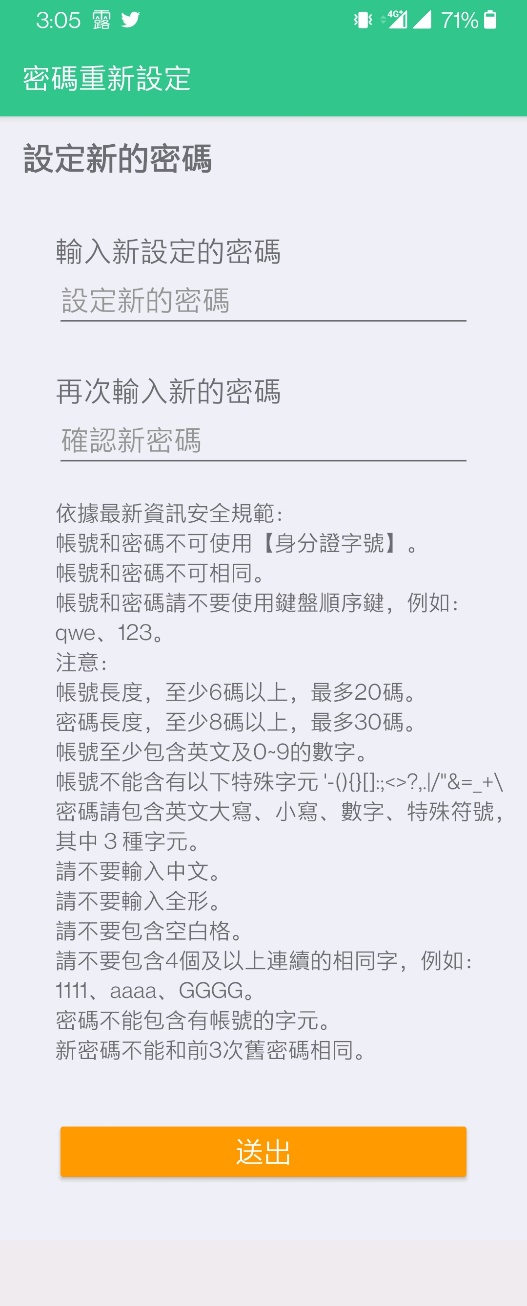 15
2023/10
教育雲端帳號登入
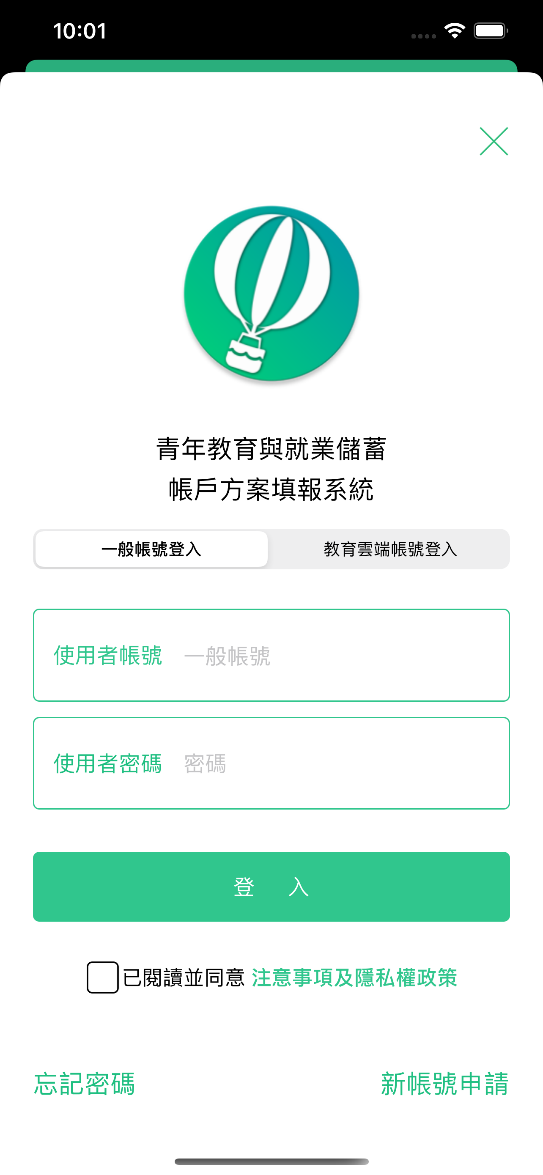 除使用一般帳號登入外
也可以選擇使用
「教育雲端帳號」進行登入
16
2023/10
教育雲端帳號登入(1/2)
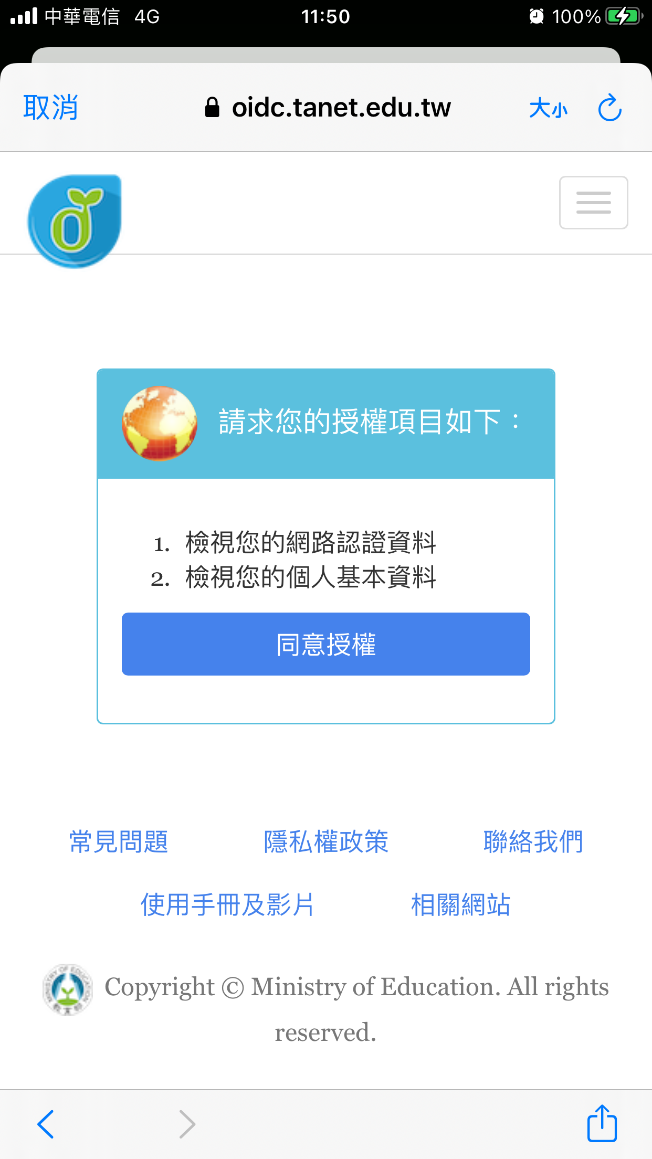 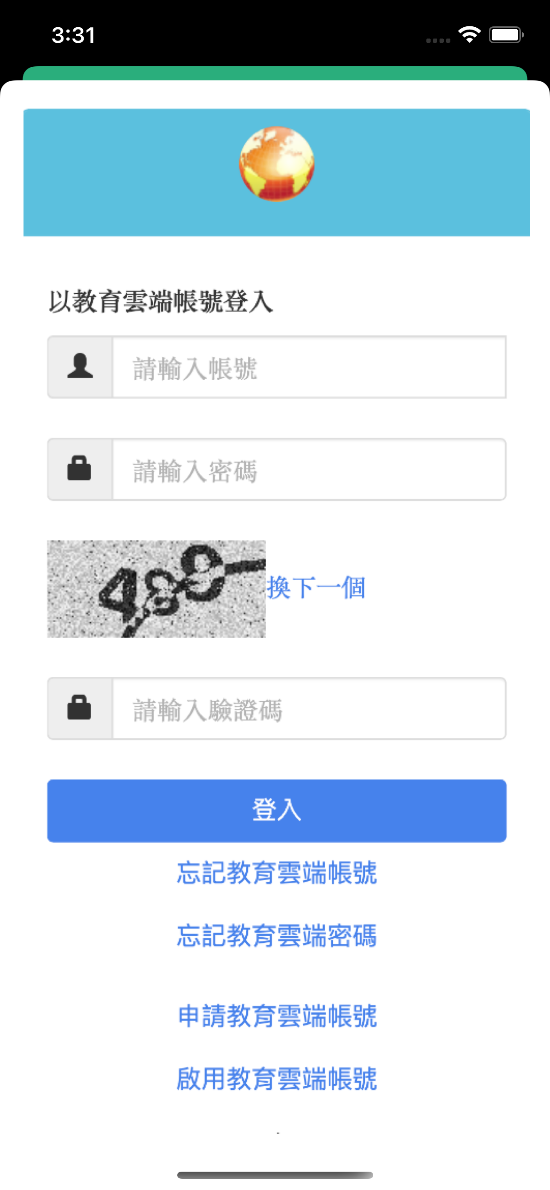 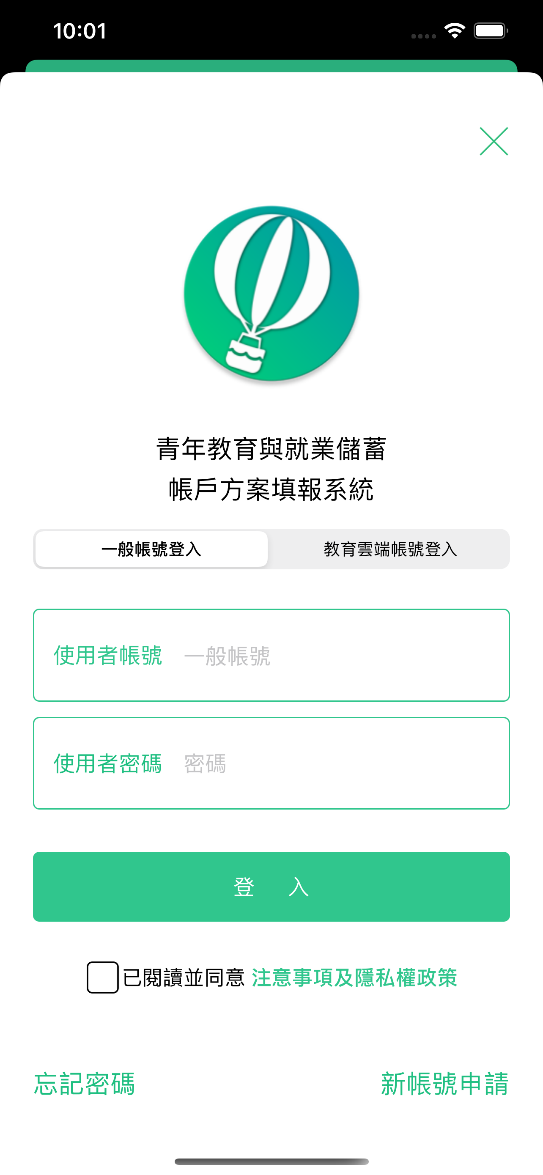 1
3
2
17
2023/10
教育雲端帳號登入(2/2)
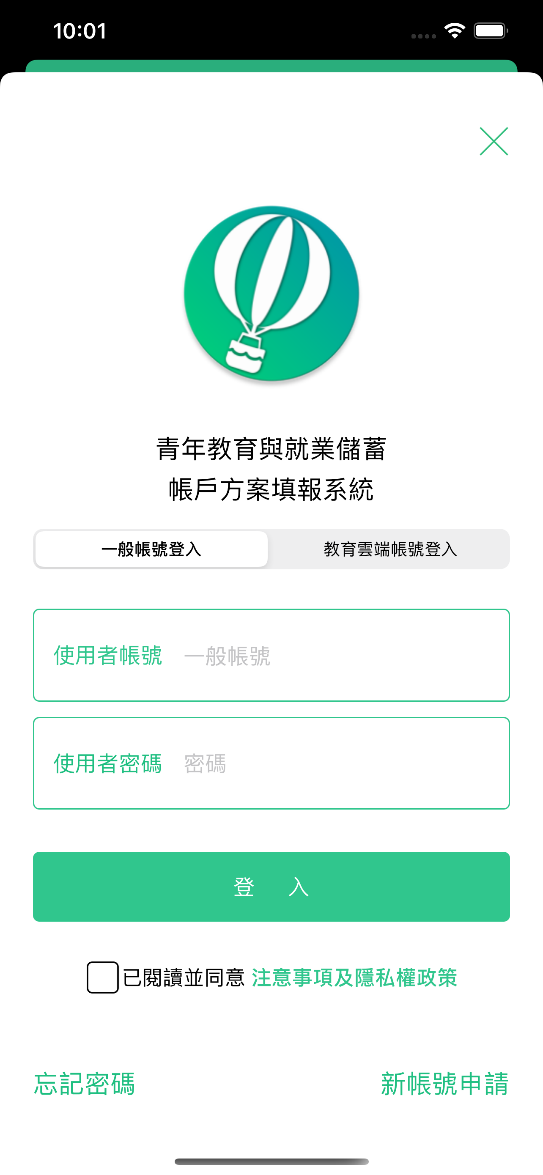 再次使用一般帳號登入
即可綁定帳號
18
2023/10
共同注意事項(1/2)
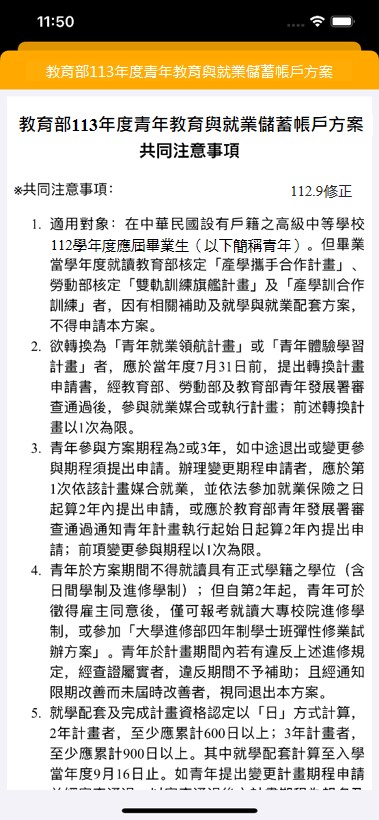 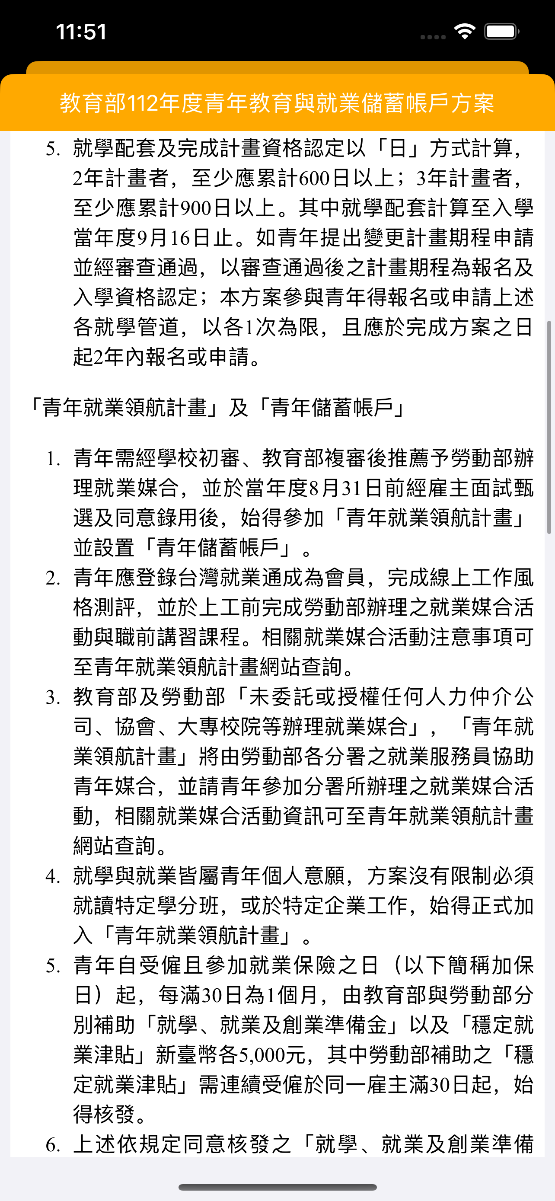 教育部113年度青年教育與就業儲蓄帳戶方案
教育部113年度青年教育與就業儲蓄帳戶方案
登入成功後
開始進行方案申請
19
2023/10
共同注意事項(2/2)
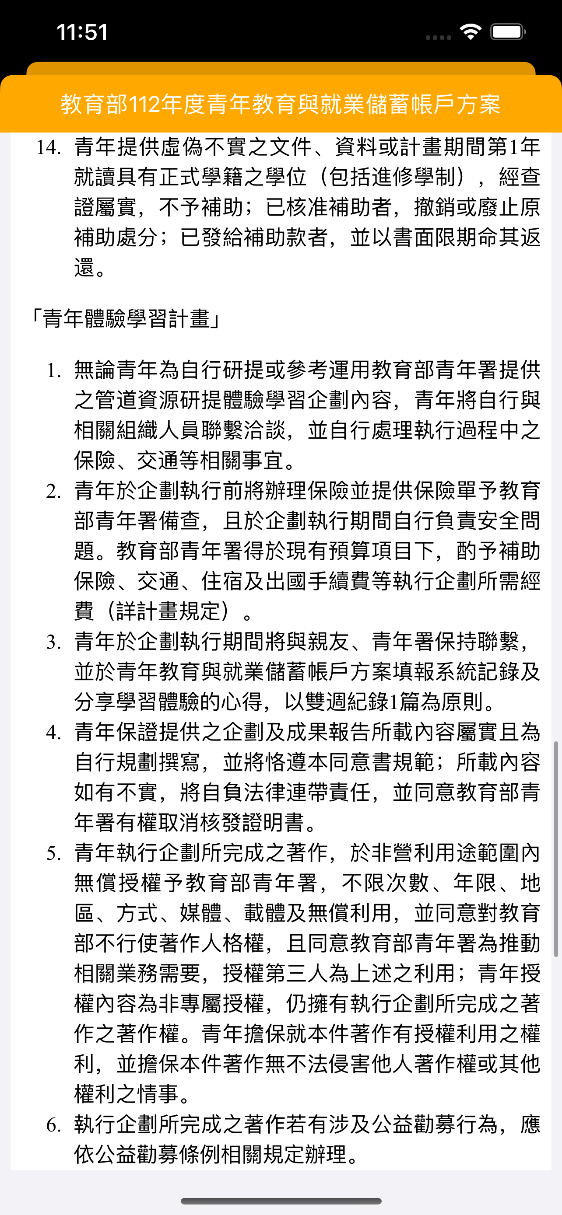 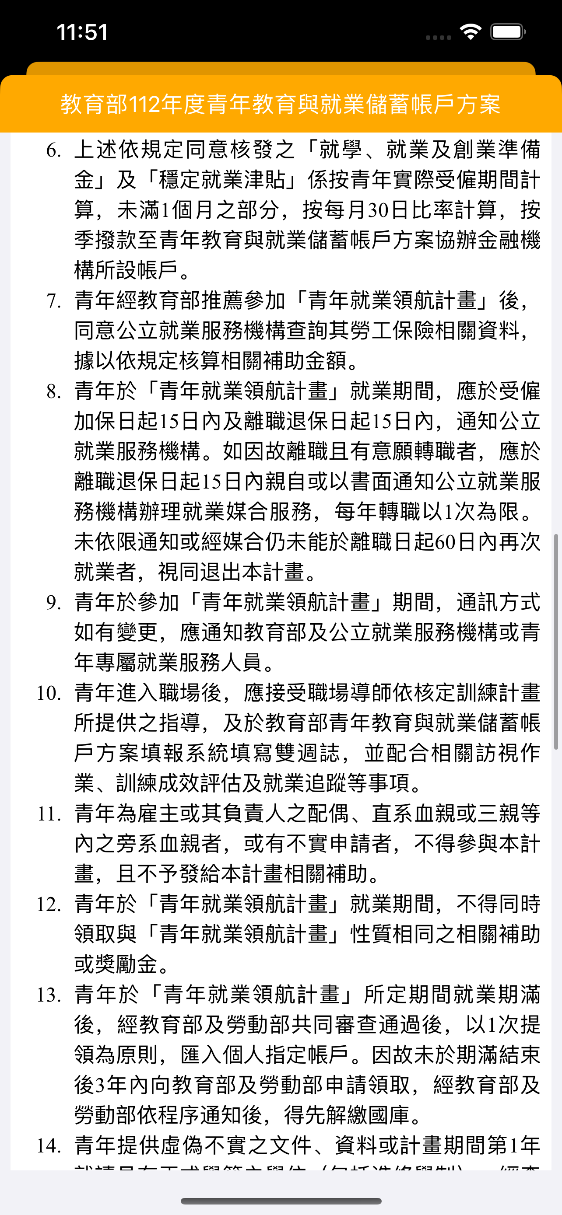 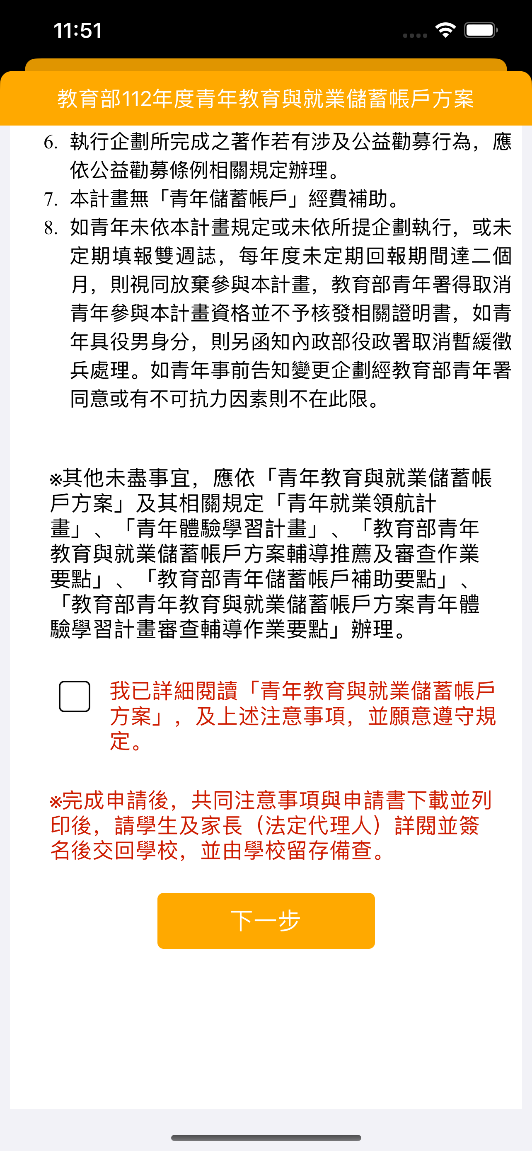 教育部113年度青年教育與就業儲蓄帳戶方案
教育部113年度青年教育與就業儲蓄帳戶方案
教育部113年度青年教育與就業儲蓄帳戶方案
20
20
2023/10
學生基本資料
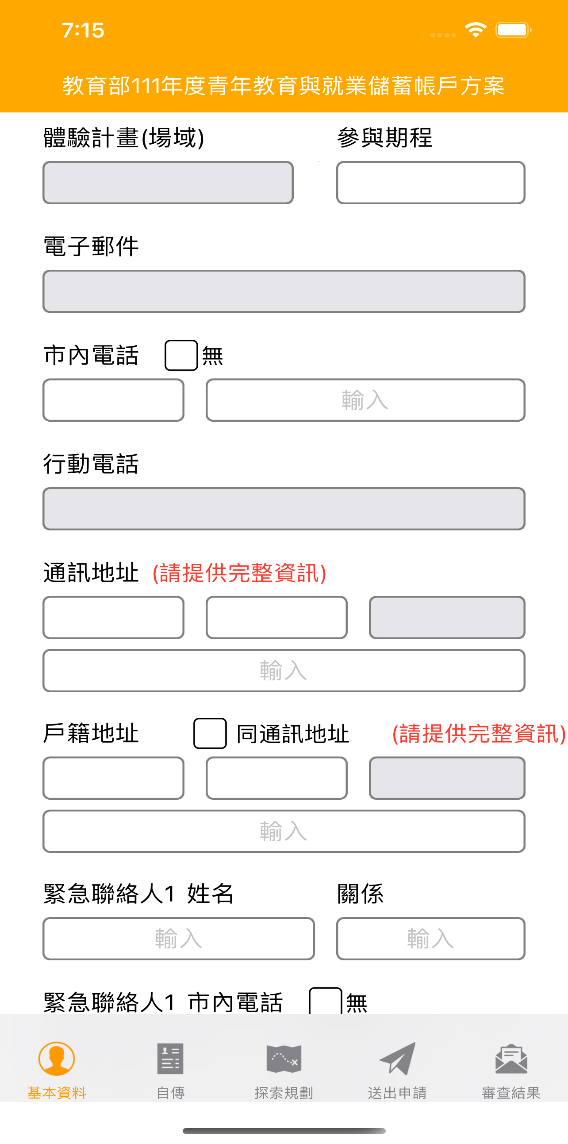 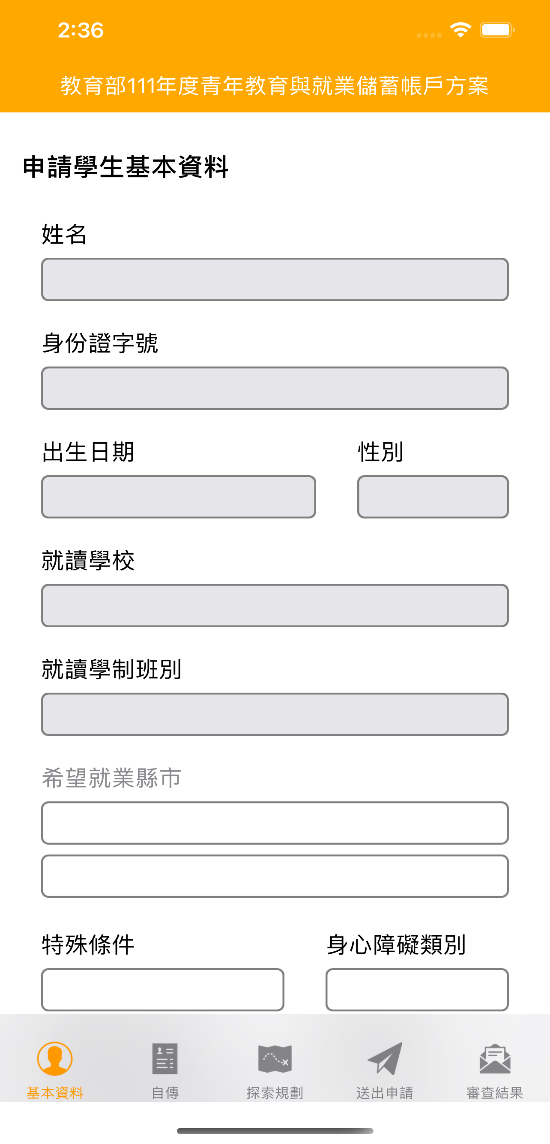 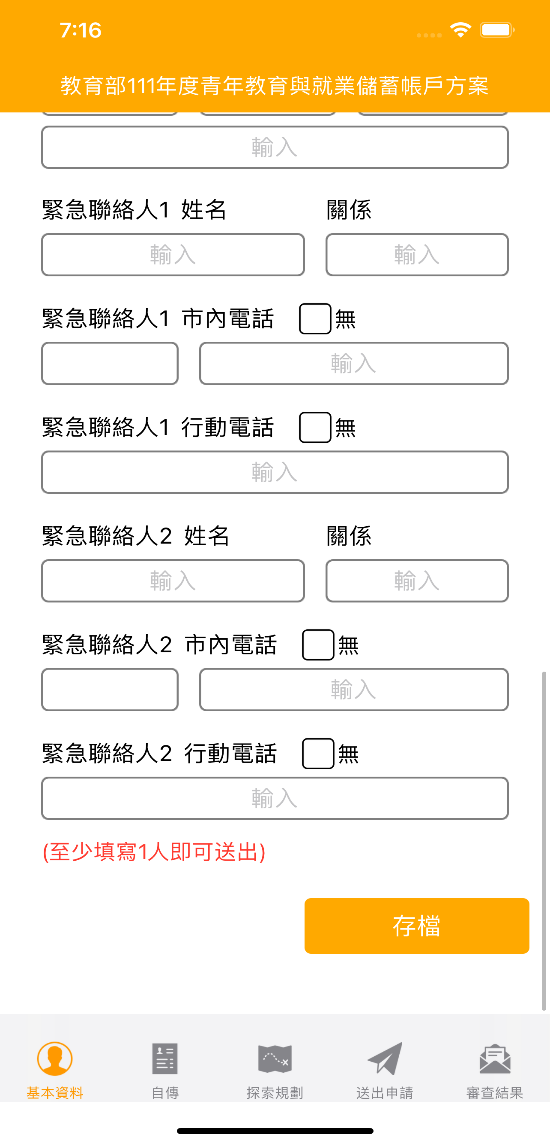 教育部113年度青年教育與就業儲蓄帳戶方案
教育部112年度青年教育與就業儲蓄帳戶方案
教育部112年度青年教育與就業儲蓄帳戶方案
教育部113年度青年教育與就業儲蓄帳戶方案
教育部113年度青年教育與就業儲蓄帳戶方案
點擊後選擇
詹小庚
點擊後選擇
FD2992666
點擊後選擇
1998/01/24
男
測試高中
點擊後選擇
點擊後選擇
點擊後選擇
日間部普通科(高中)
點擊後選擇
點擊後選擇
點擊後選擇
點擊後選擇
21
2023/10
自傳
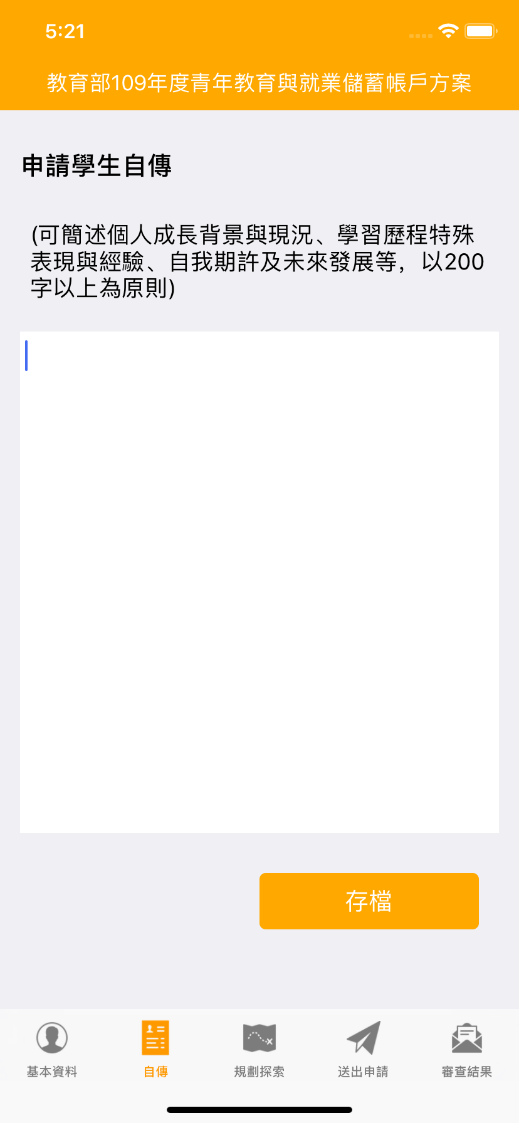 教育部113年度青年教育與就業儲蓄帳戶方案
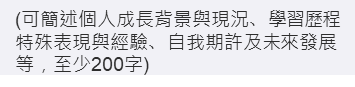 22
2023/10
探索規劃&體驗類型
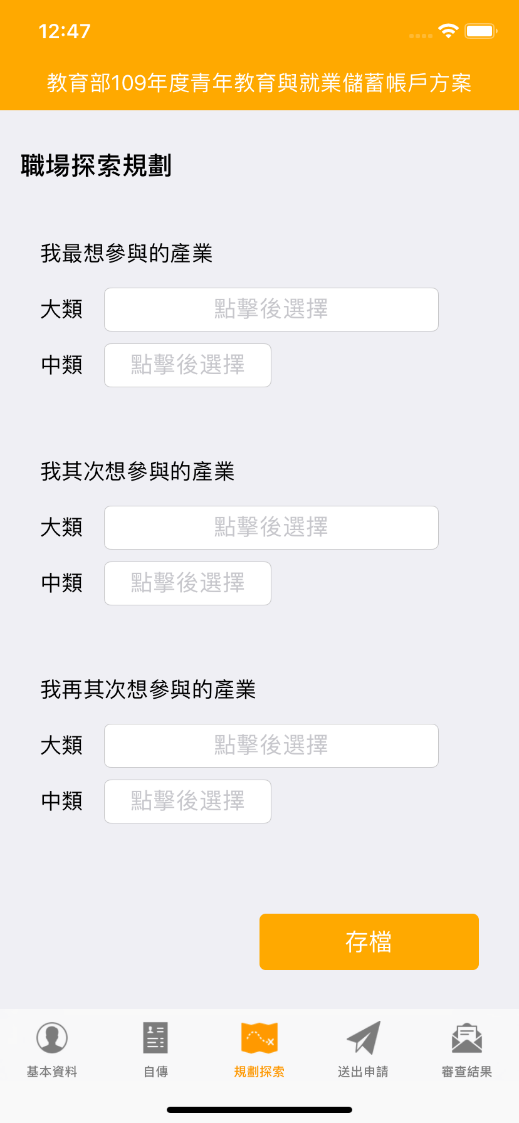 青年就業領航計畫
（職場體驗）
教育部113年度青年教育與就業儲蓄帳戶方案
確認填寫完成後請點選【送出申請】按鈕
23
2023/10
探索規劃&體驗類型
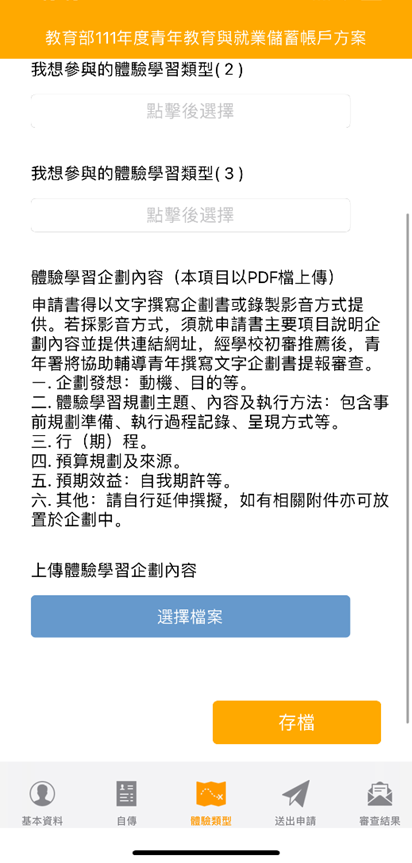 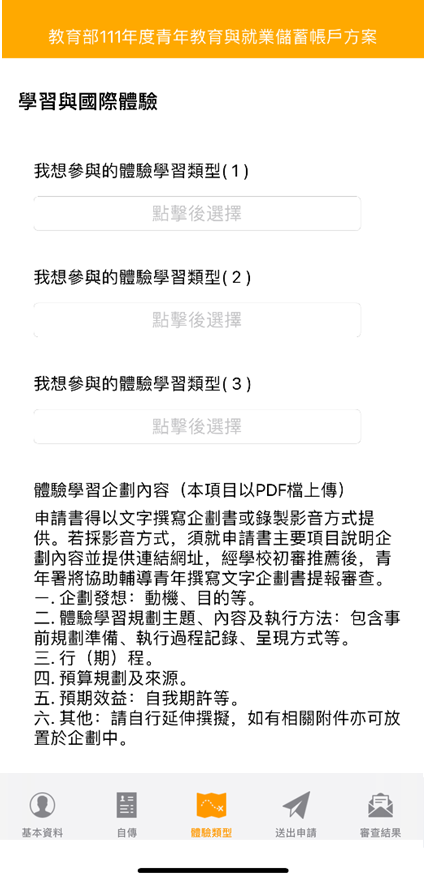 教育部113年度青年教育與就業儲蓄帳戶方案
教育部113年度青年教育與就業儲蓄帳戶方案
青年體驗學習計畫
（學習及國際體驗）
點選【選擇檔案】上傳體驗學習企劃內容PDF檔
存檔後請點選
【送出申請】按鈕
24
2023/10
送出申請
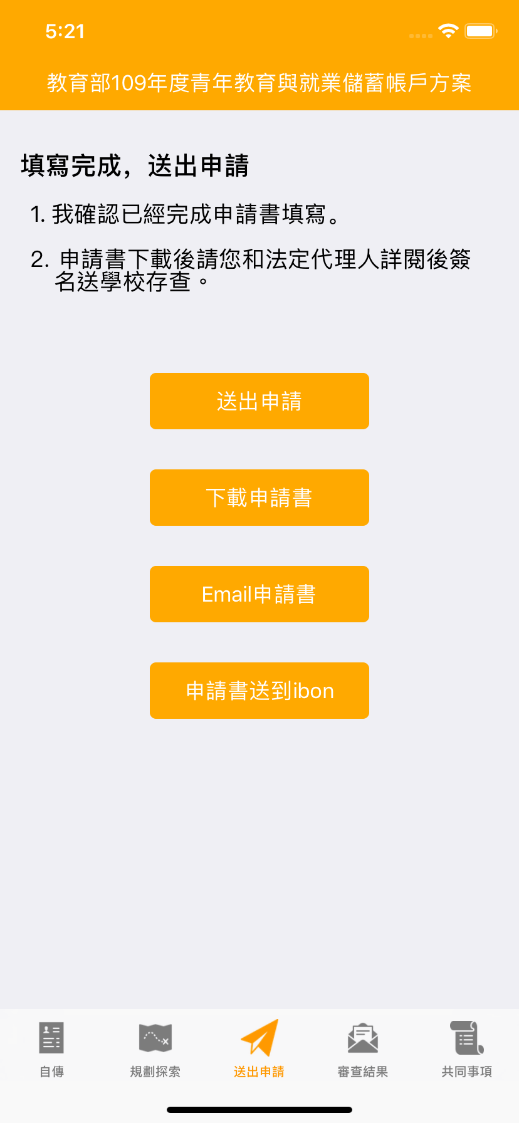 教育部113年度青年教育與就業儲蓄帳戶方案
下載申請書可以選擇下載到手機或是寄到Email信箱
25
2023/10
審查結果
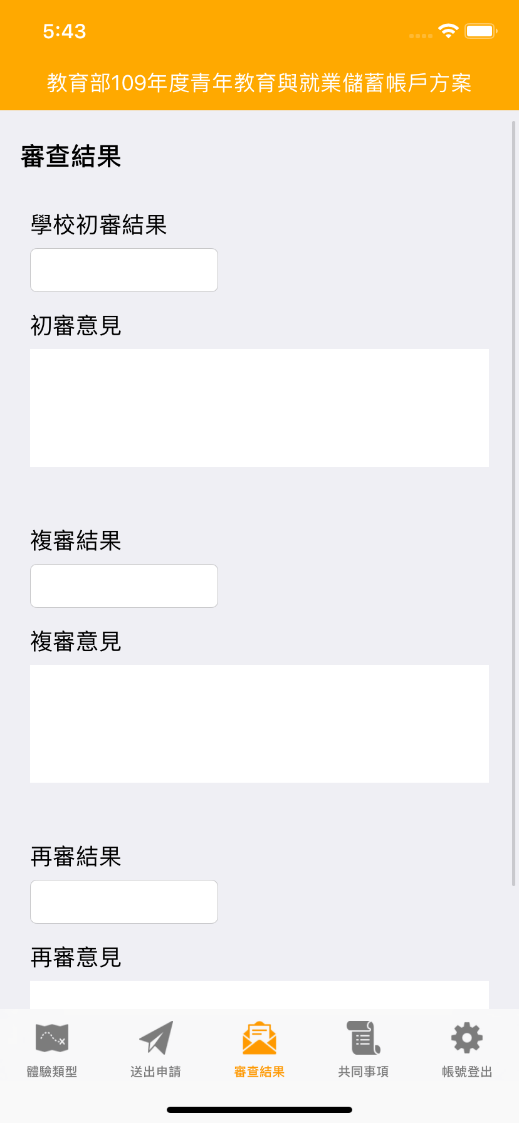 教育部113年度青年教育與就業儲蓄帳戶方案
26
2023/10
教育部113年「 青年教育與就業儲蓄帳戶方案」申請系統介面
27
2023/10
方案填報系統網址
https://young.cloud.ncnu.edu.tw
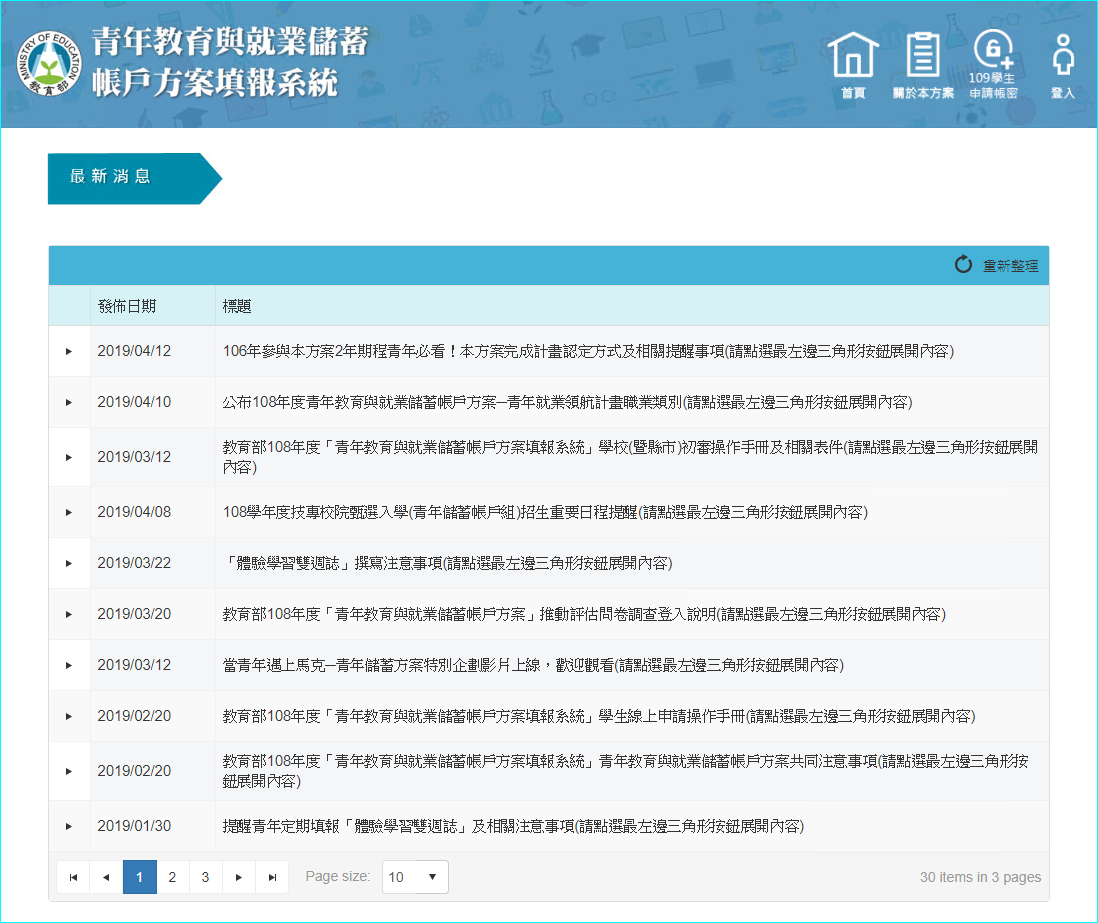 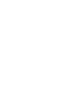 點選113學生
申請帳密
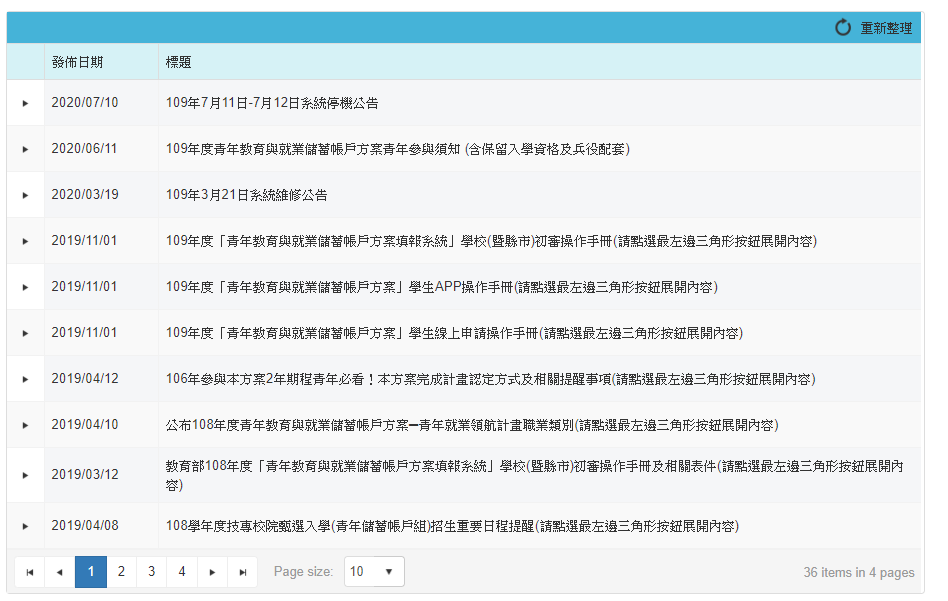 2023/10
28
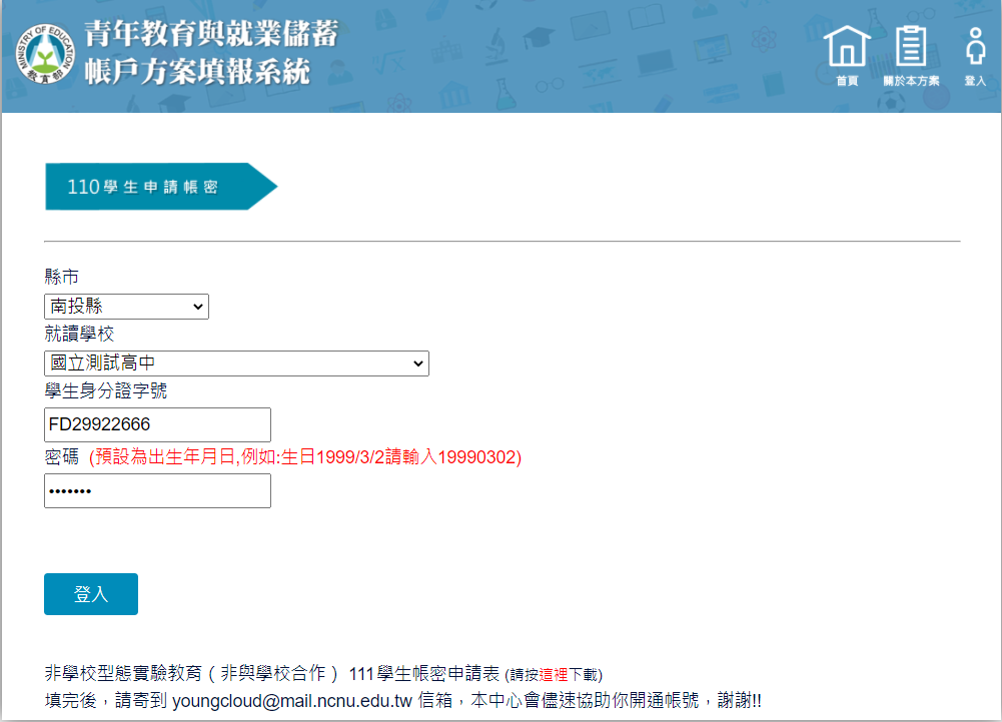 113學生申請帳密
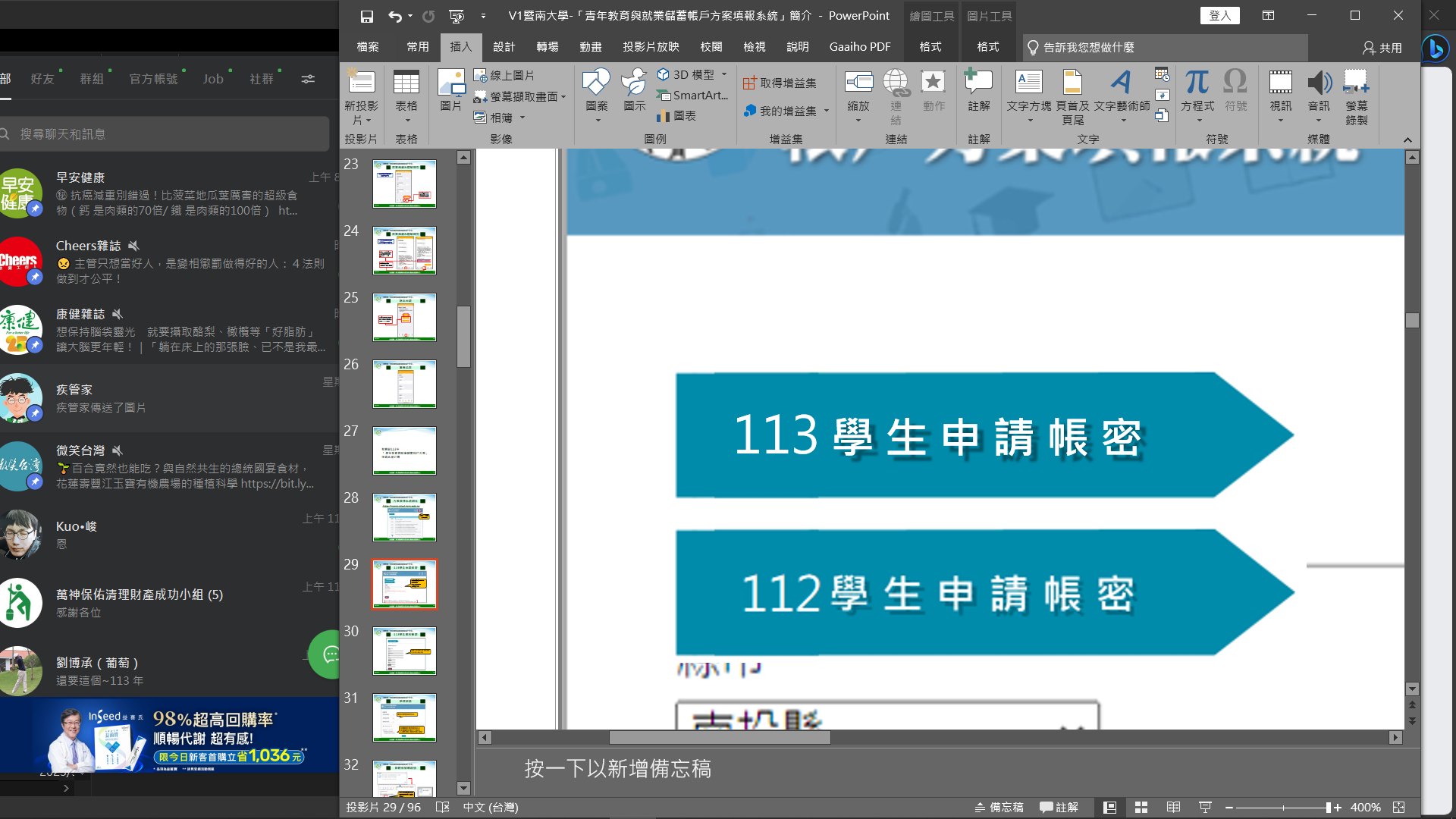 選擇學校所在縣市
選擇學校
輸入身分證號
出生年月日
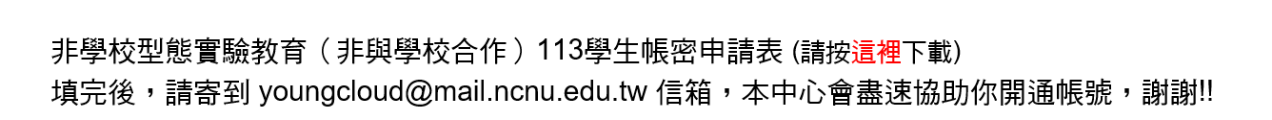 29
2023/10
113學生資料確認
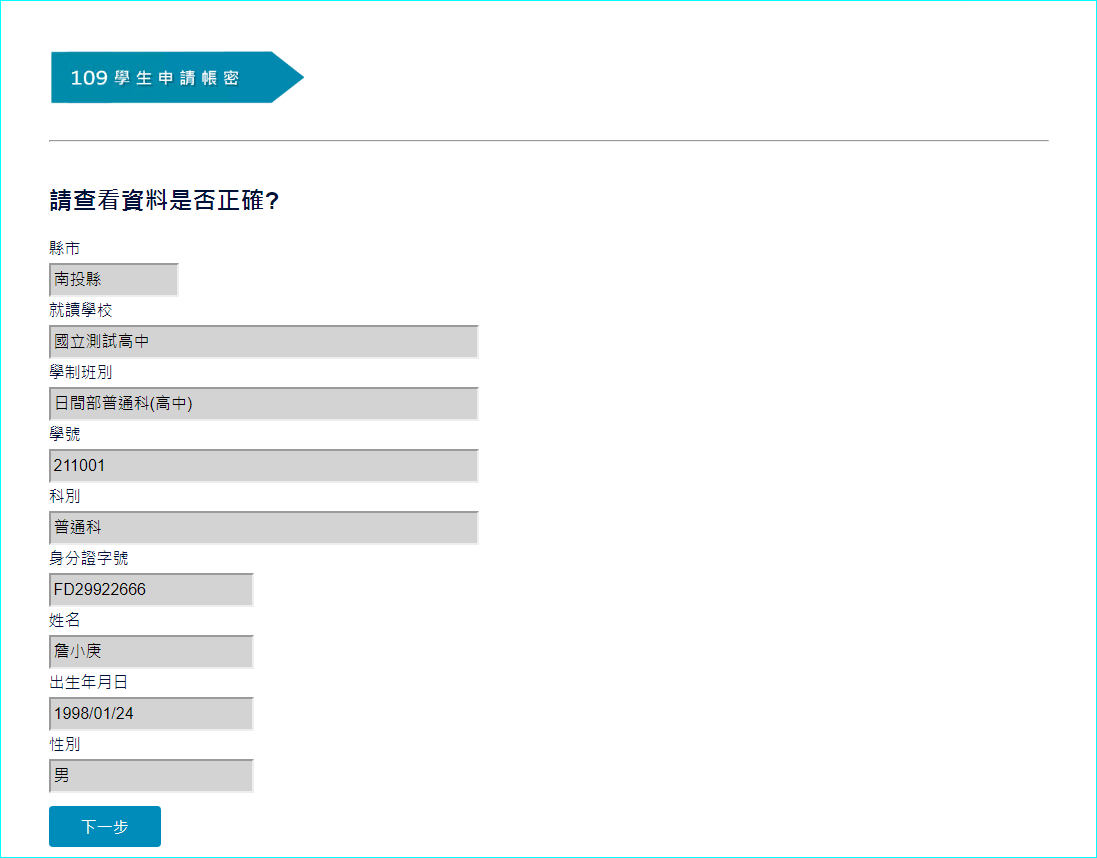 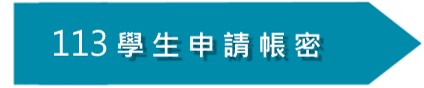 填報系統自動勾稽學籍資料
帶出學生基本資料
30
2023/10
新建帳號
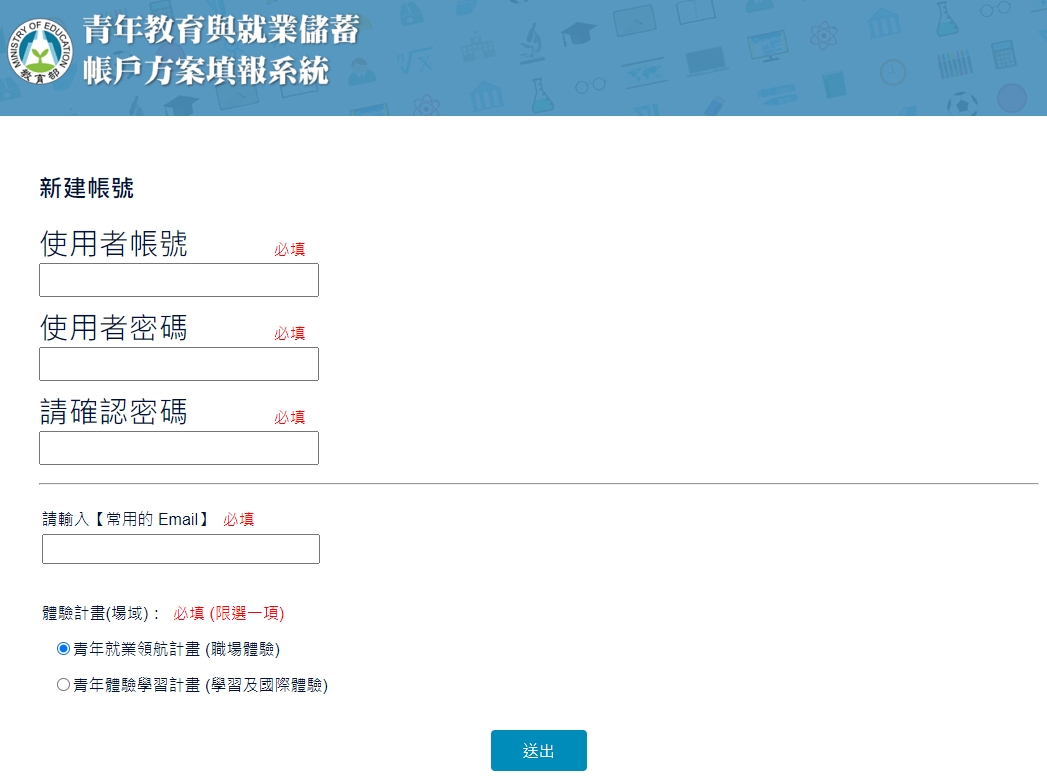 填寫新建帳號與EMAIL
選擇體驗計畫(場域)後送出
(選擇體驗計畫後不可修改)
系統將會寄出驗證信進行確認
31
2023/10
新建帳號驗證信
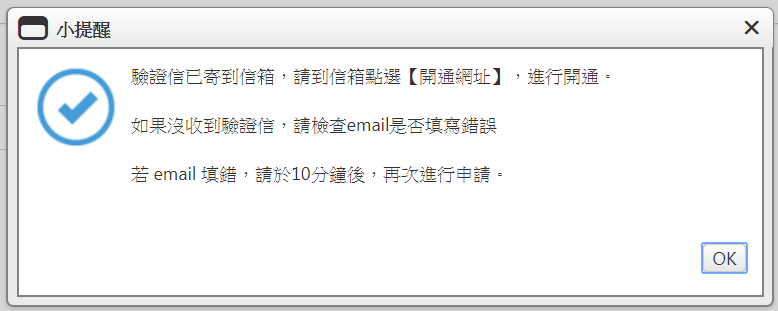 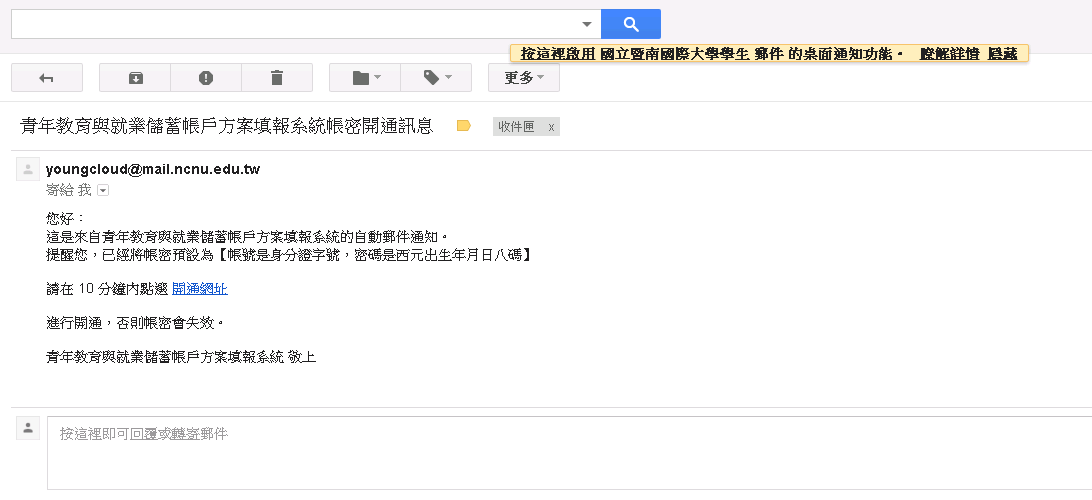 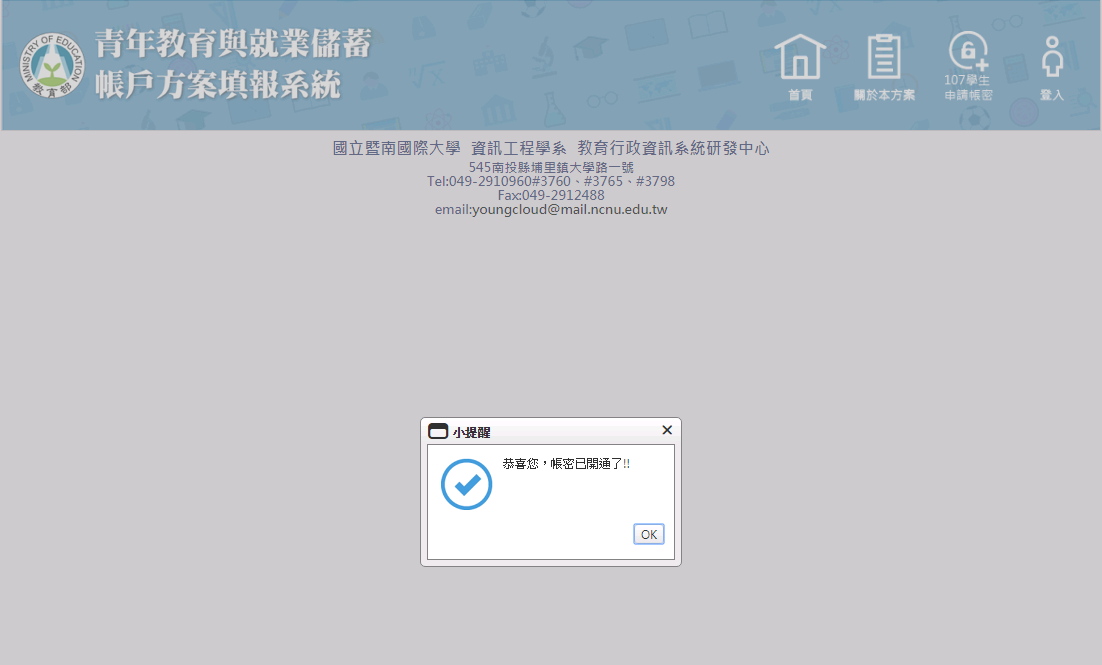 登入信箱後點選帳號開通驗證信之【開通網址】
32
2023/10
登入
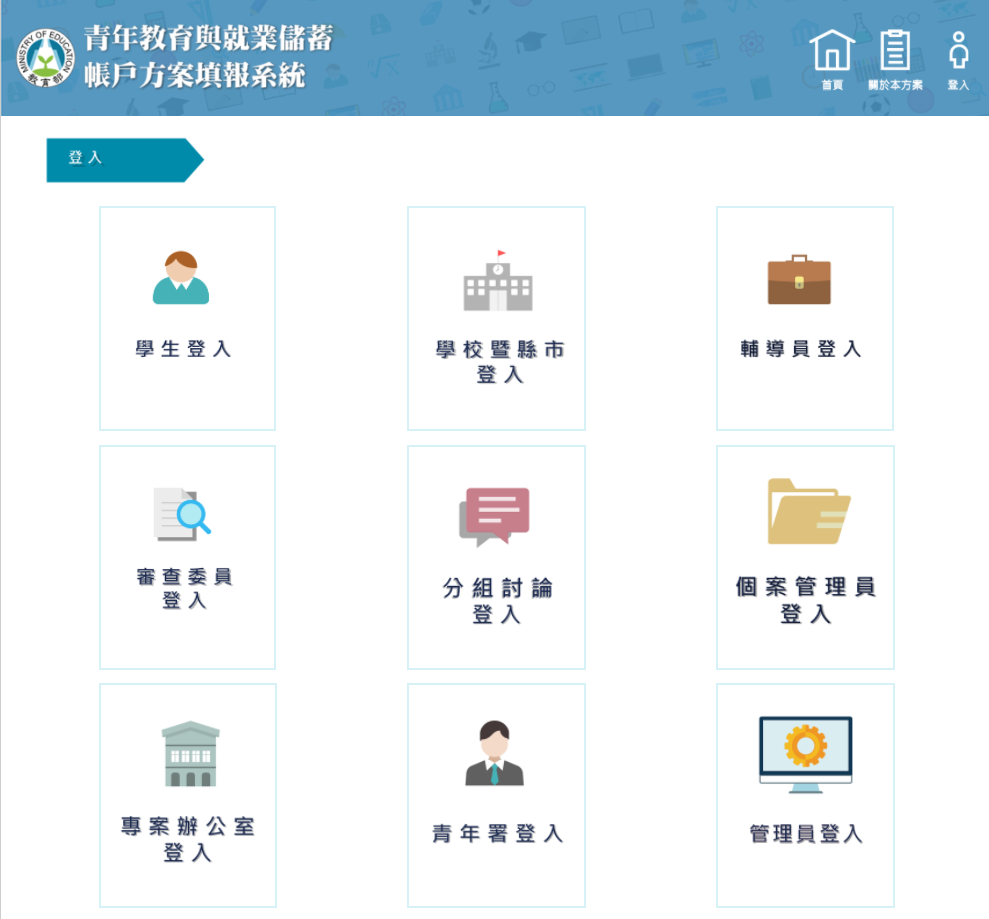 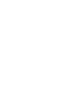 創建帳密完成後
點選「登入」
選擇「學生登入」
33
2023/10
教育雲端帳號登入流程
113帳號申請
新建帳號
1
2
一般帳號登入
教育雲端帳號登入
同意授權
再次使用一般帳號登入
綁定帳號
登入系統開始申請
34
2023/10
一般登入
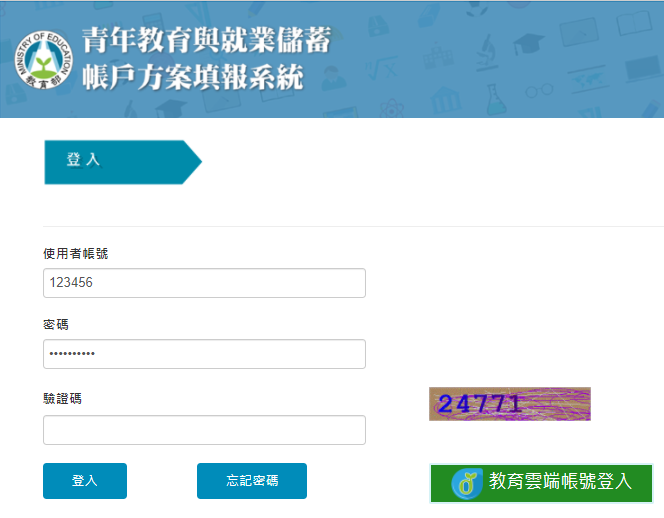 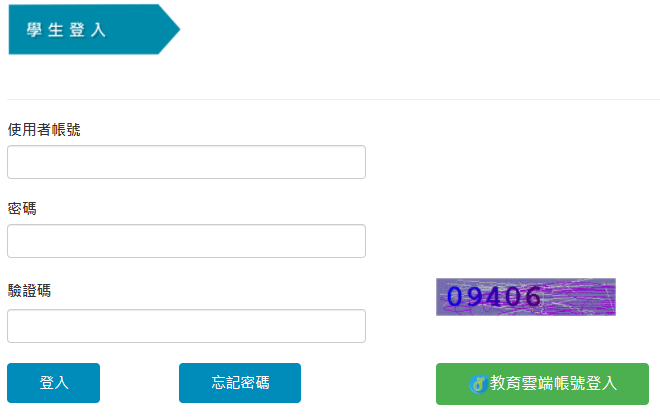 輸入帳密以及驗證碼後點擊登入即可登入
35
2023/10
教育雲端帳號登入(1/3)
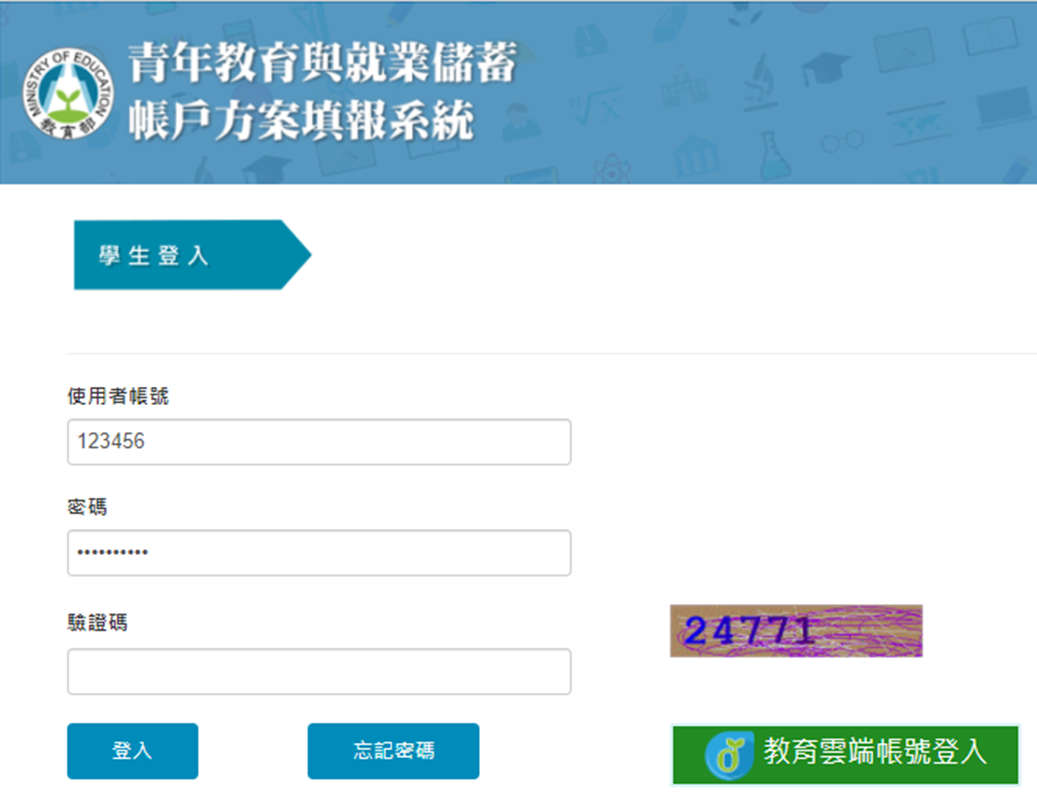 使用教育雲端帳號登入
36
2023/10
教育雲端帳號登入(2/3)
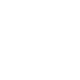 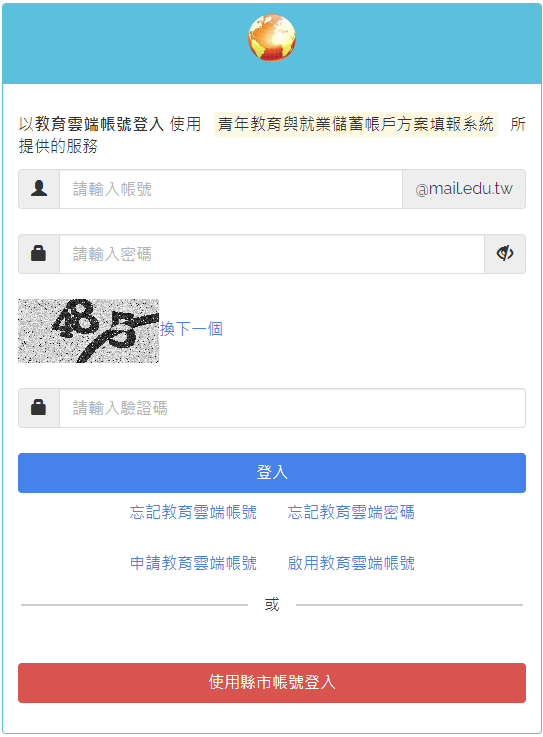 登入後點擊「同意授權」
以完成教育雲端帳號的授權
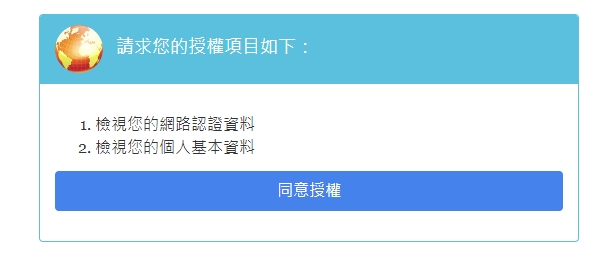 37
2023/10
教育雲端帳號登入(3/3)
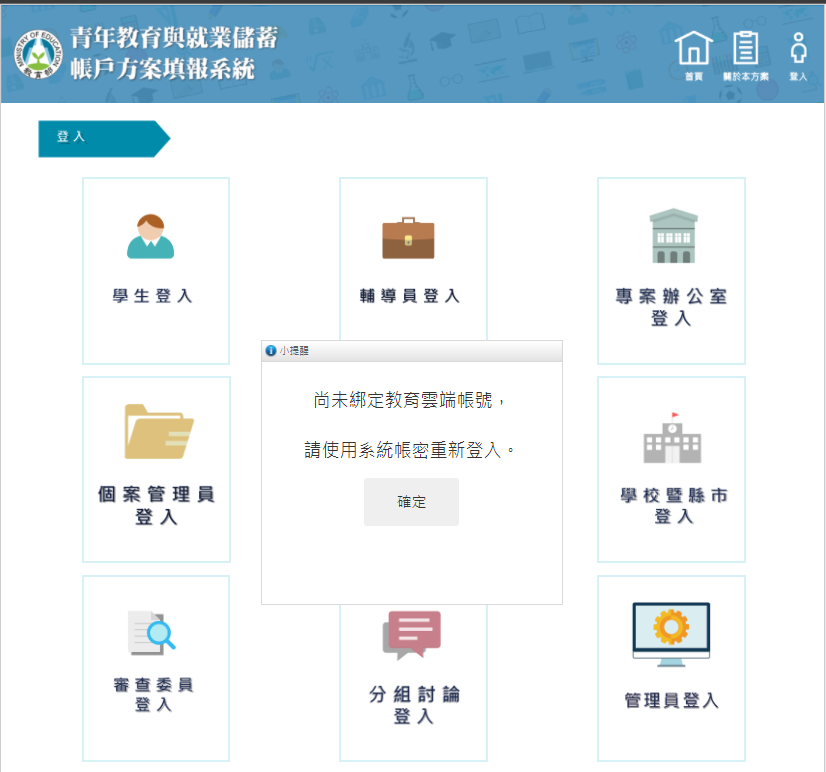 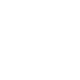 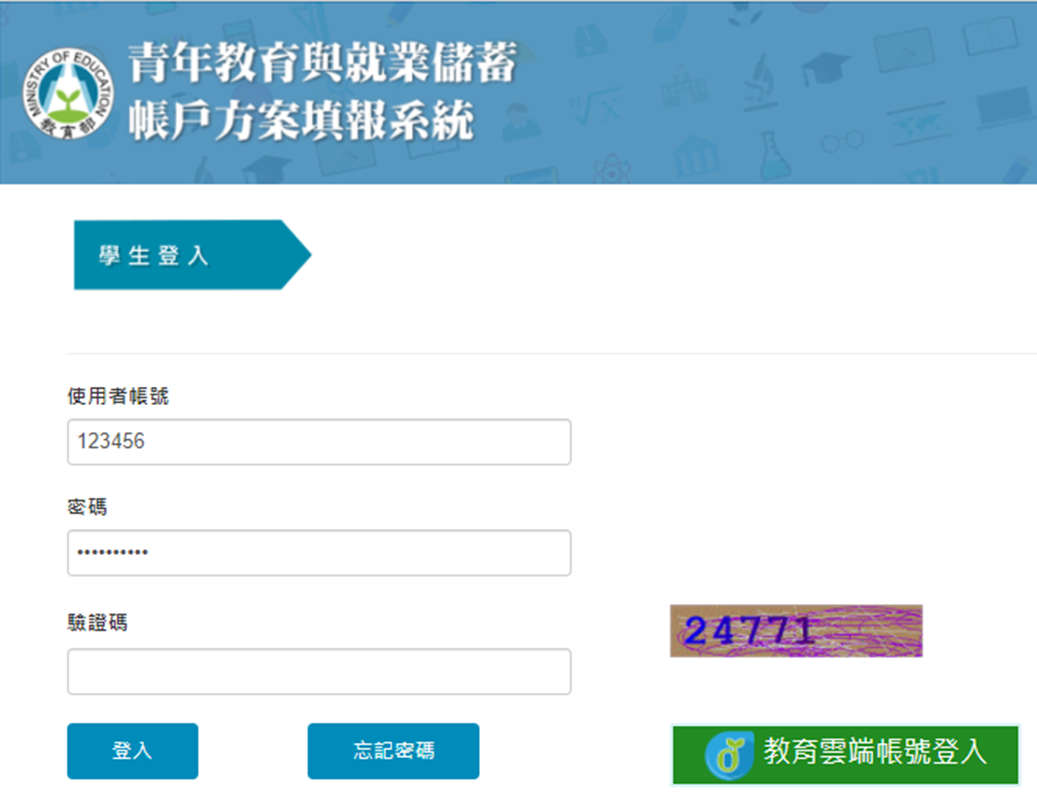 輸入帳號、密碼以及驗證碼後，
點擊【登入】完成教育雲端帳號綁定
未綁定帳號需
再使用一般帳號重新登入
38
2023/10
授權同意
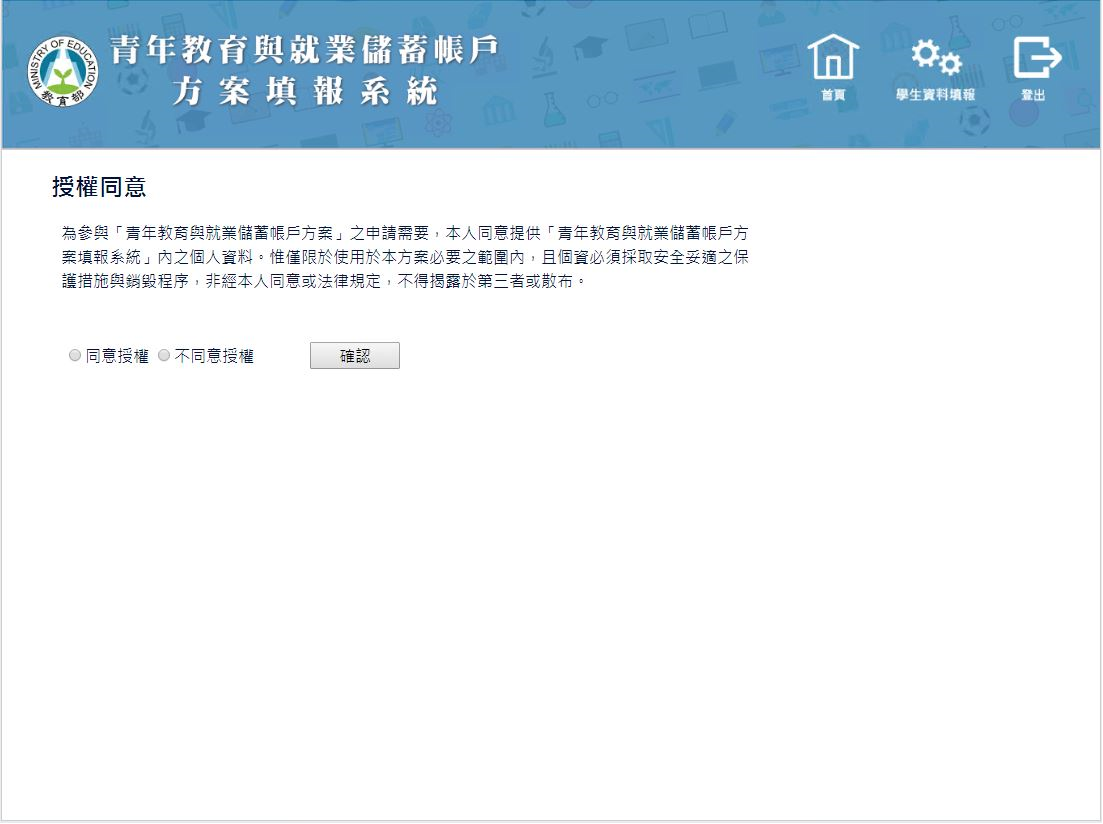 登入成功後
第一步驟先進行個人資料授權同意
39
2023/10
共同注意事項
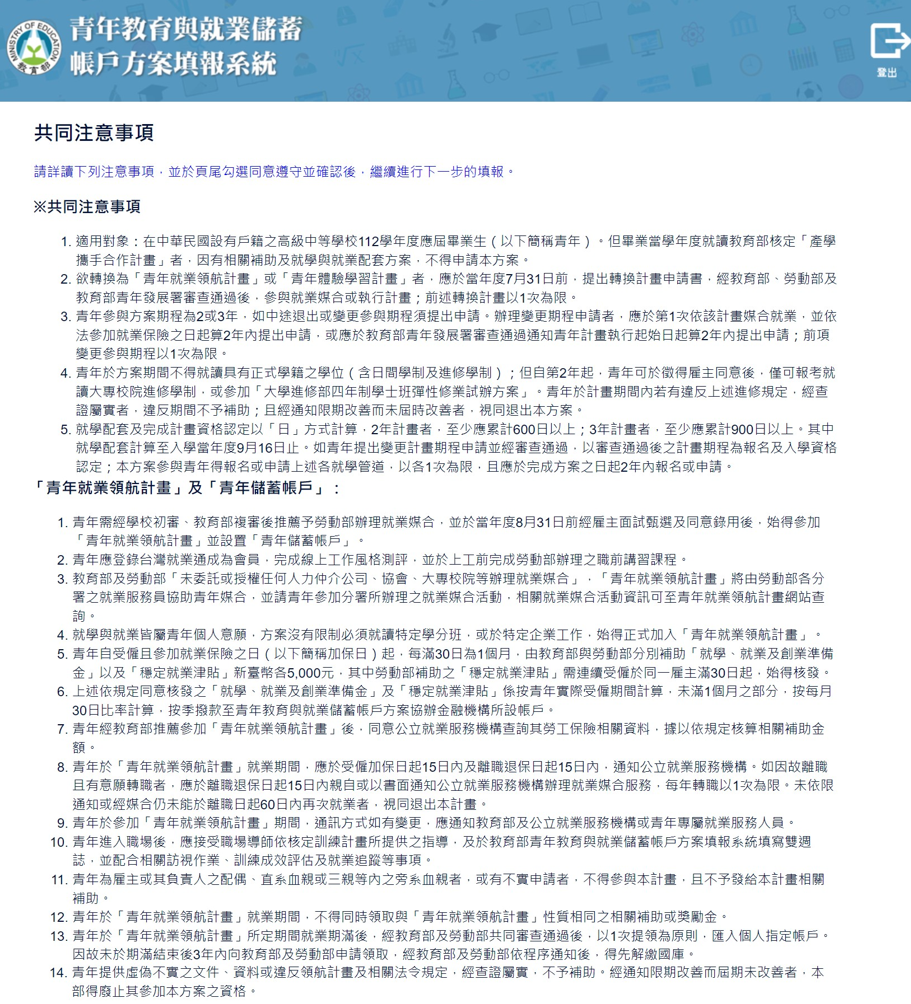 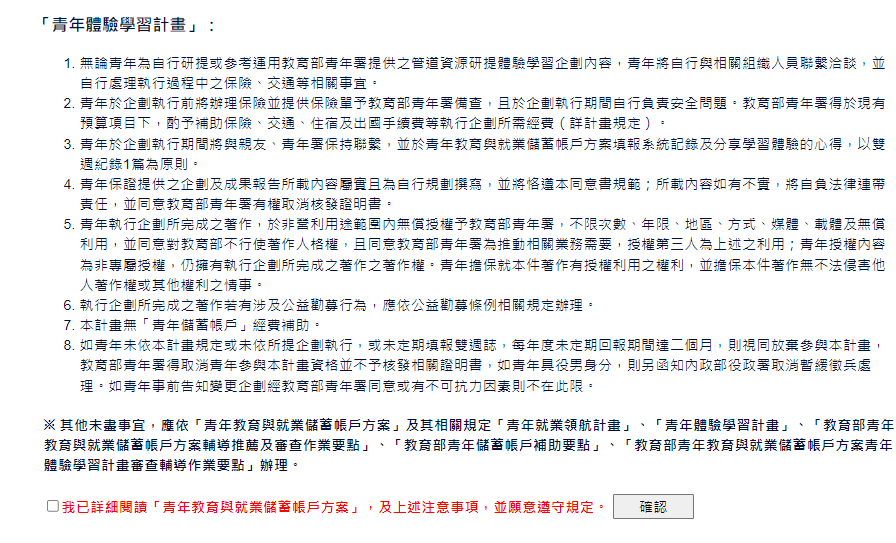 40
2023/10
就業領航-填寫基本資料
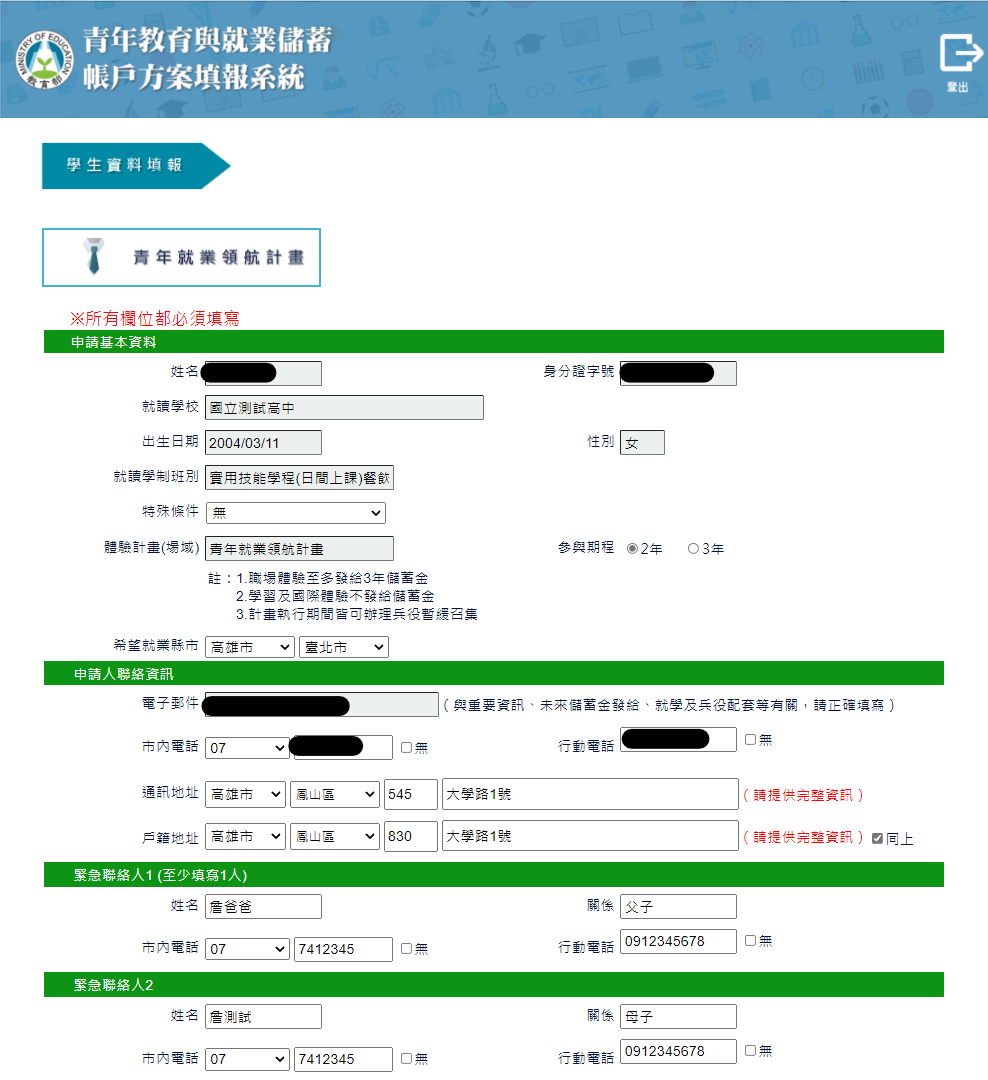 41
2023/10
填寫自傳
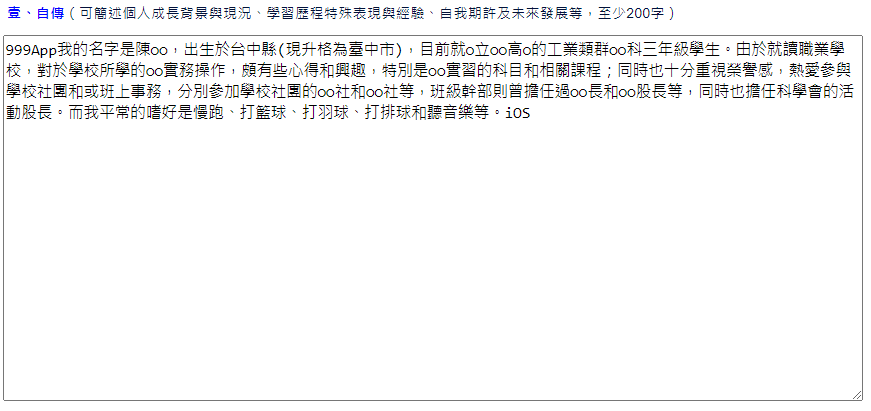 42
2023/10
職場探索規劃(1/4)
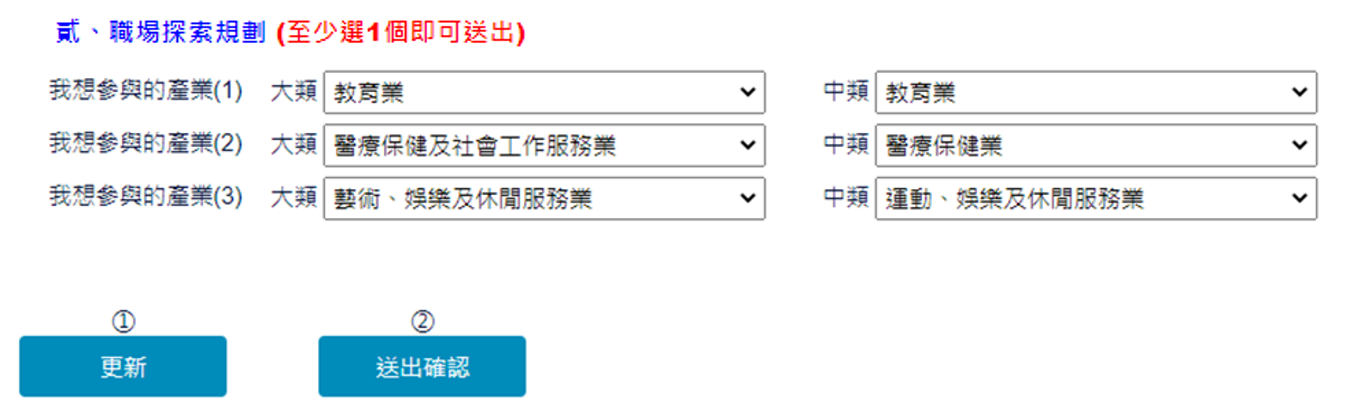 可選擇3個想要探索的產業別，點擊【更新】
43
2023/10
職場探索規劃(2/4)
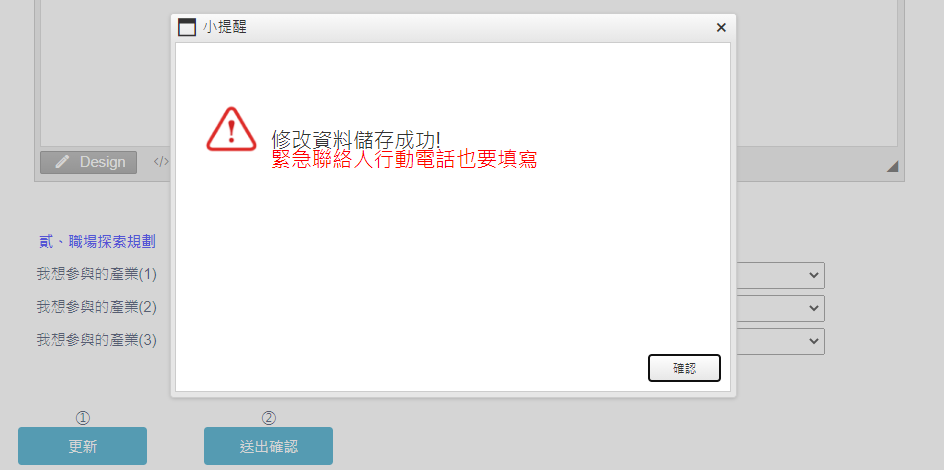 點擊【更新】按鈕後，若申請書尚未填寫完整，則會出現提示訊息。
44
2023/10
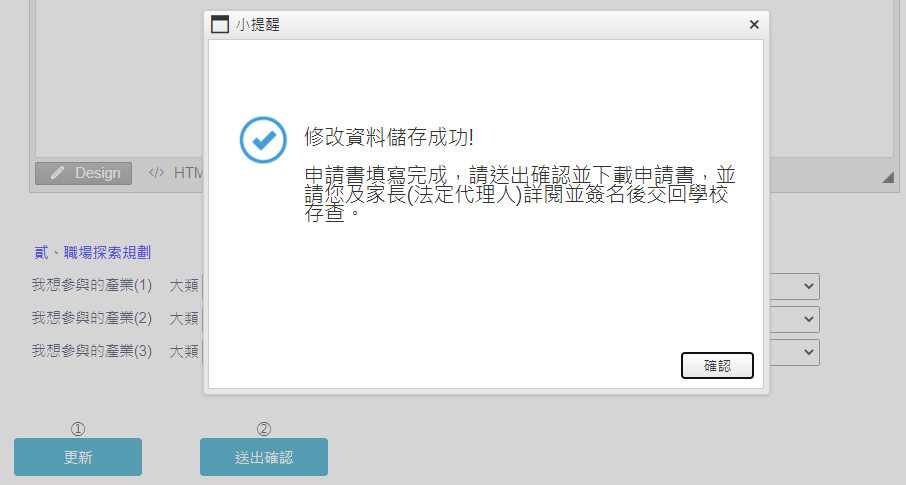 職場探索規劃(3/4)
點擊【更新】按鈕後，若申請書已填寫完整，則會出現「修改資料儲存成功」訊息。
45
2023/10
職場探索規劃(4/4)
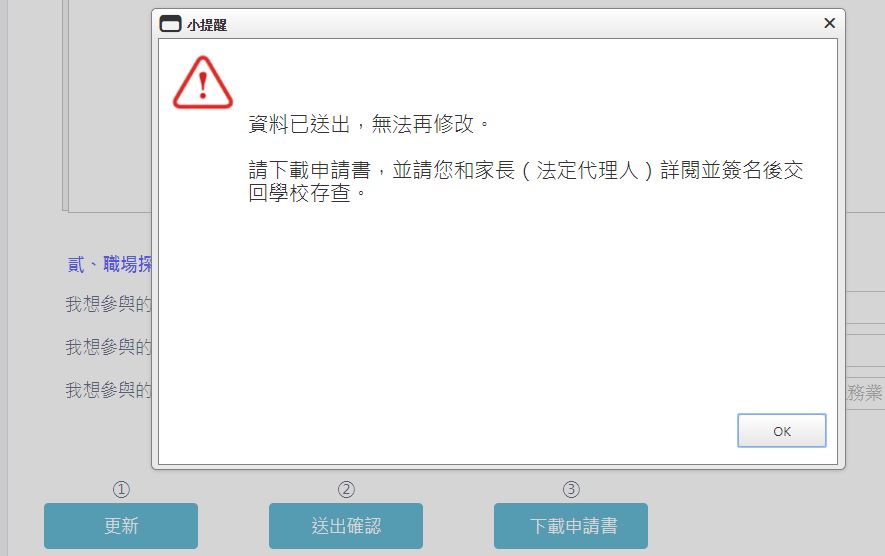 點擊【送出確認】按鈕後，系統會顯示「資料已送出，無法再修改」提示訊息。
46
2023/10
下載申請書
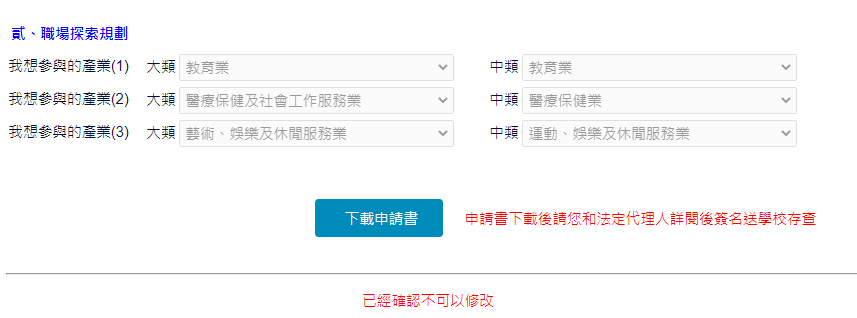 申請書下載後請列印紙本簽名後送學校存查
47
2023/10
學生申請書PDF(1/2)
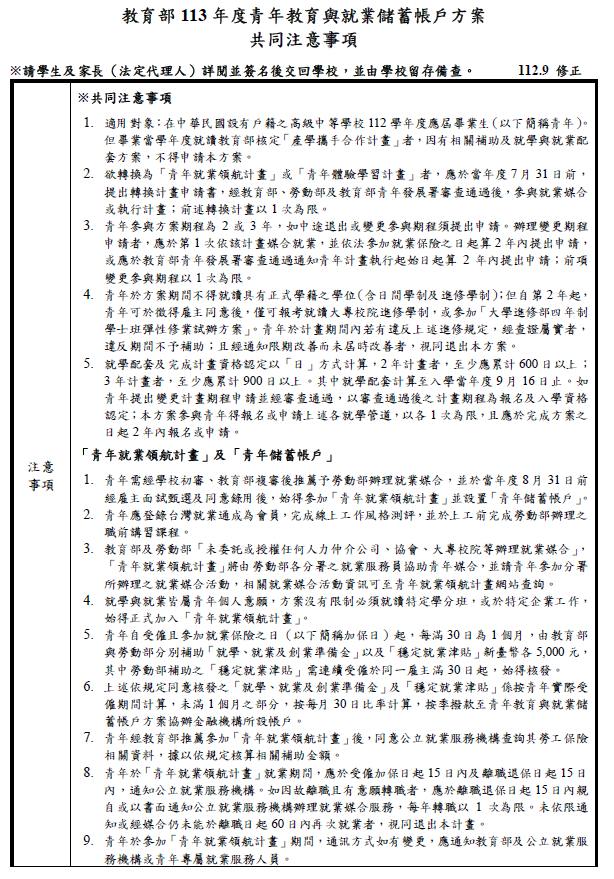 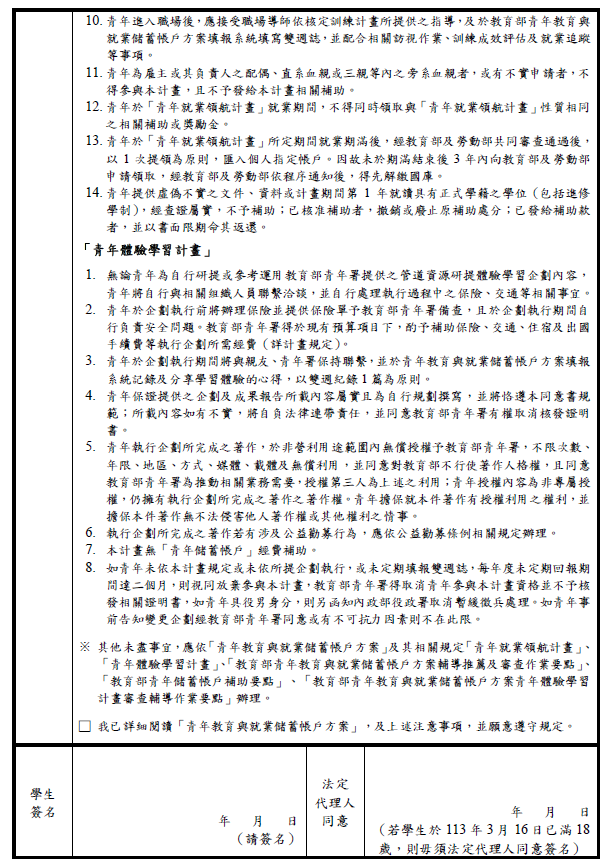 紙本由本人及家長
簽名後送學校存查
48
2023/10
學生申請書PDF(2/2)
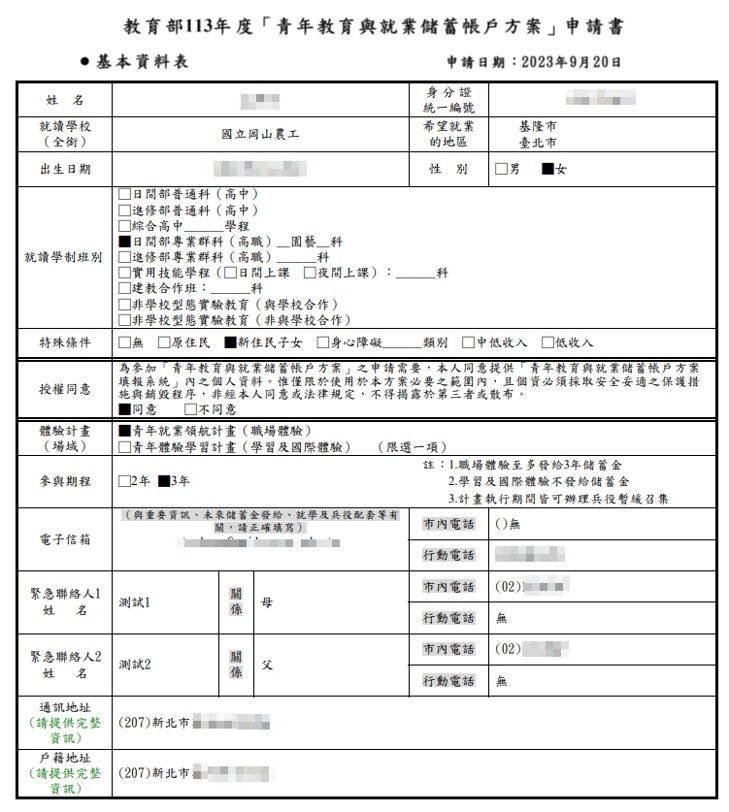 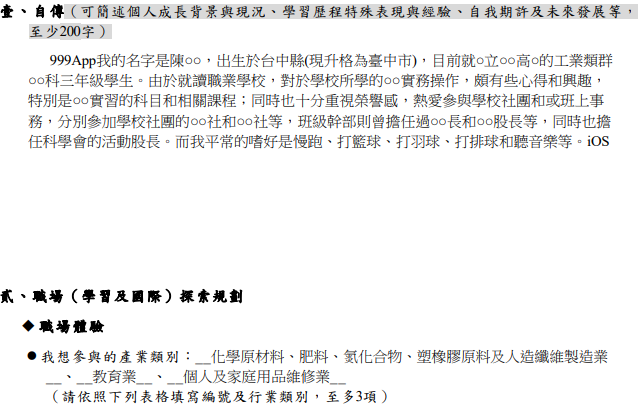 49
2023/10
體驗學習-填寫基本資料
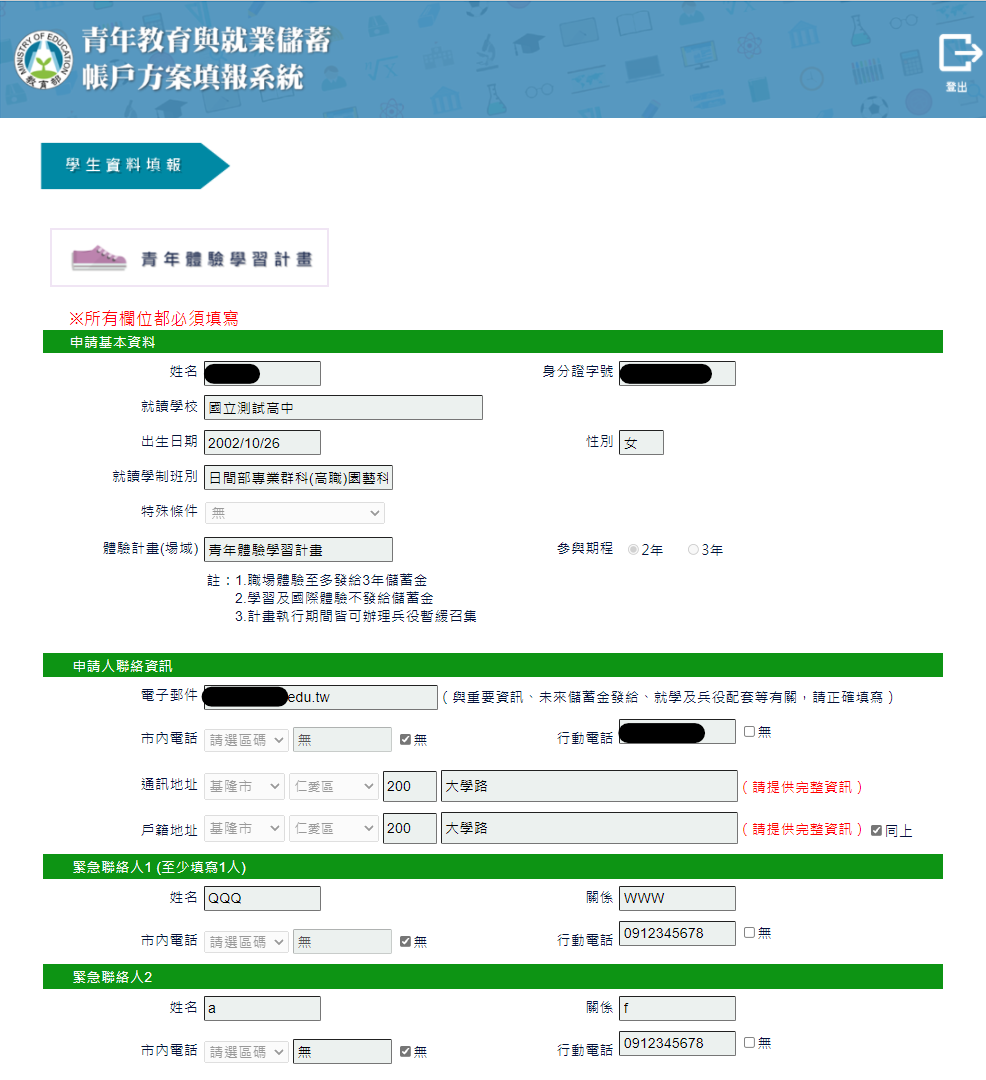 50
2023/10
填寫自傳
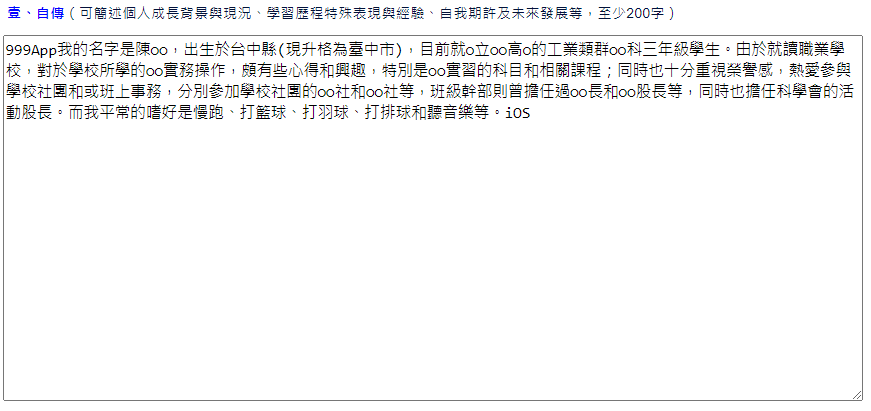 51
2023/10
體驗學習類型&企劃書
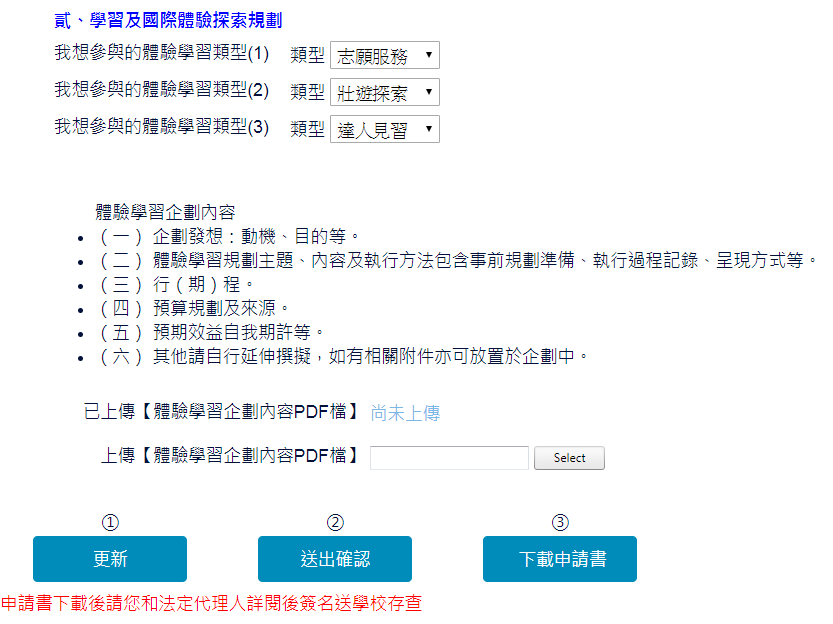 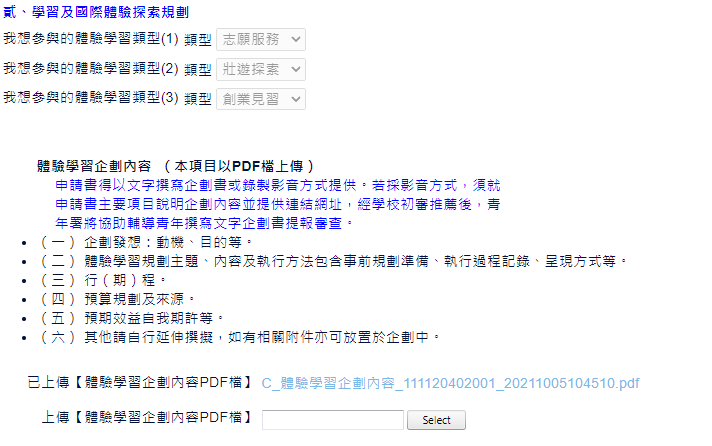 上傳一份PDF企劃書
52
2023/10
學生申請書PDF
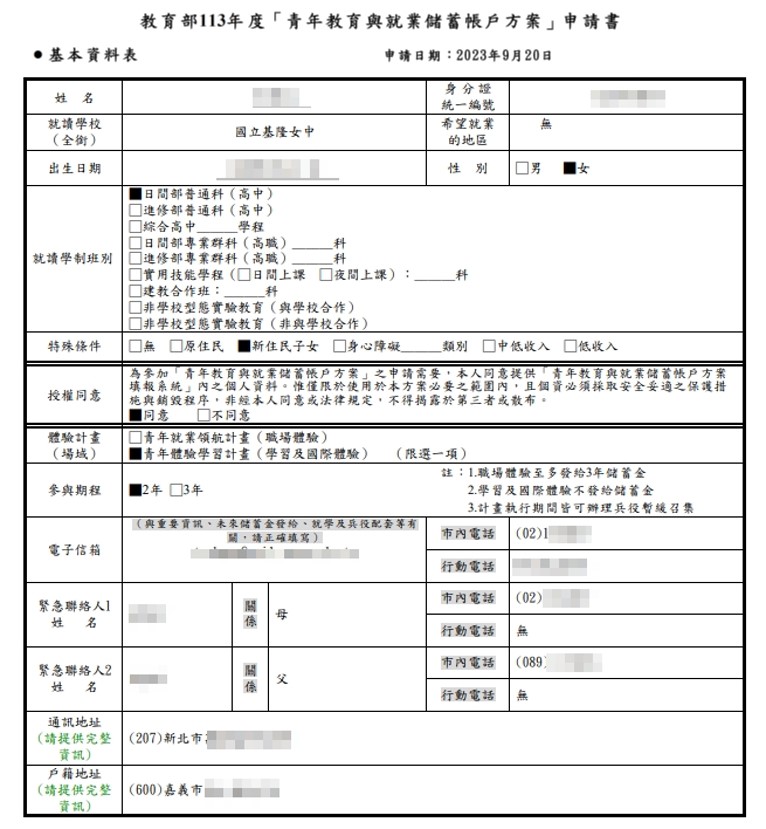 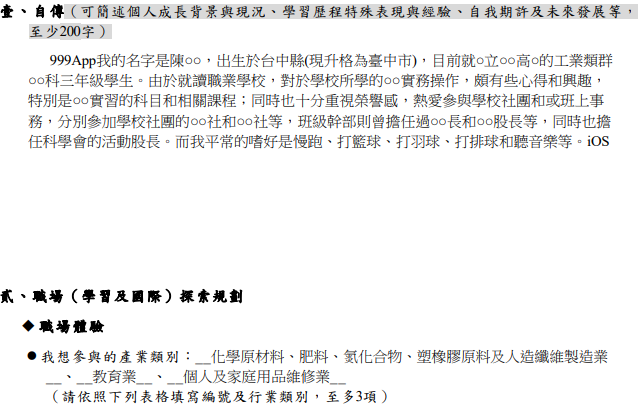 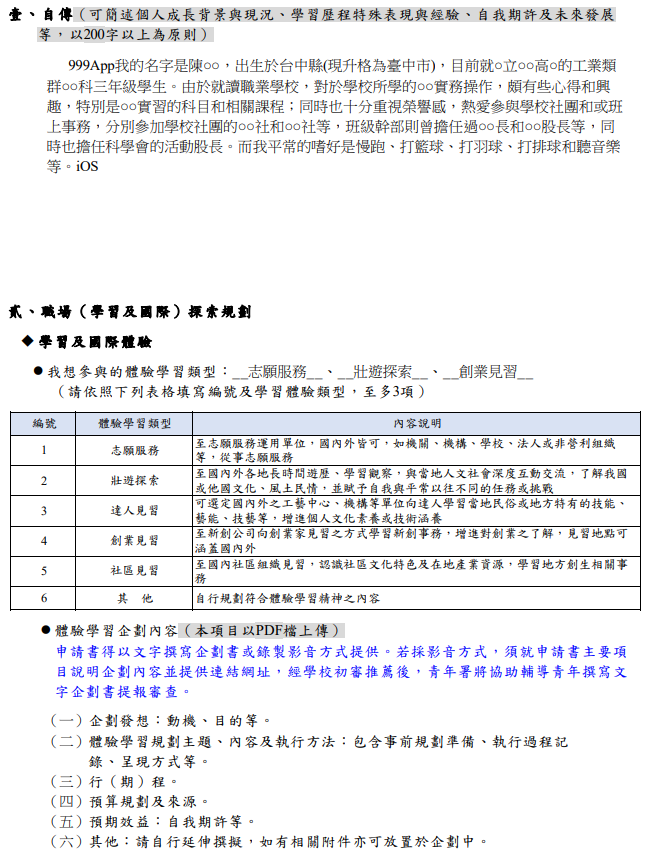 53
2023/10
學校(暨縣市)初審操作系統介面
54
2023/10
登入流程
學校(暨縣市)登入
1
2
一般帳號登入
教育雲端帳號登入
同意授權
新申請帳號密碼
登入系統開始審查
55
2023/10
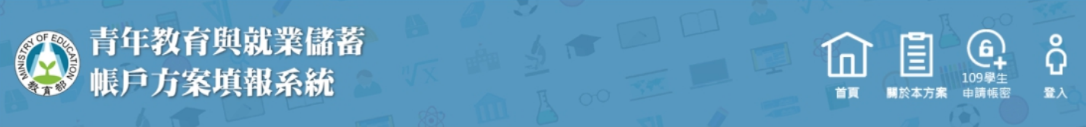 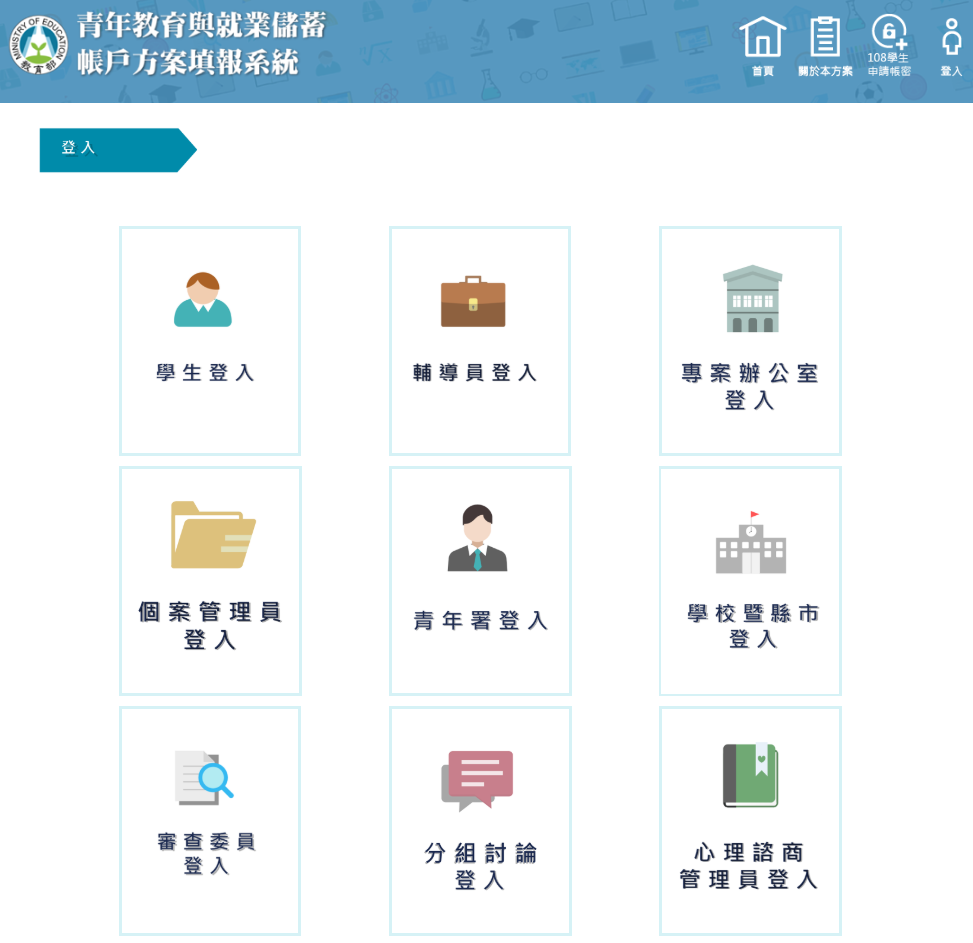 登入
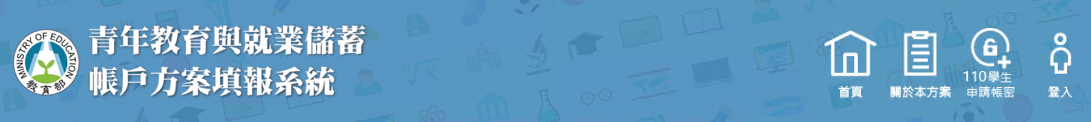 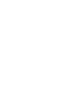 承辦人點選「登入」
選擇「學校暨縣市登入」進行登入
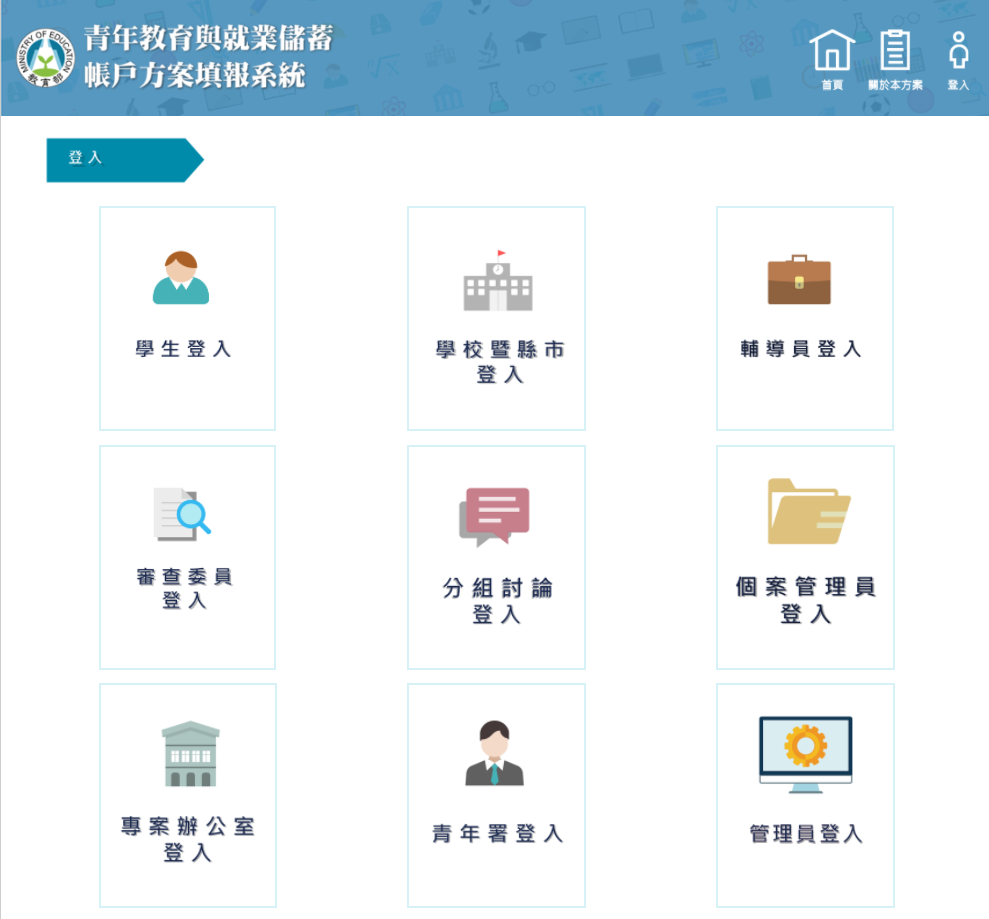 56
2023/10
一般登入
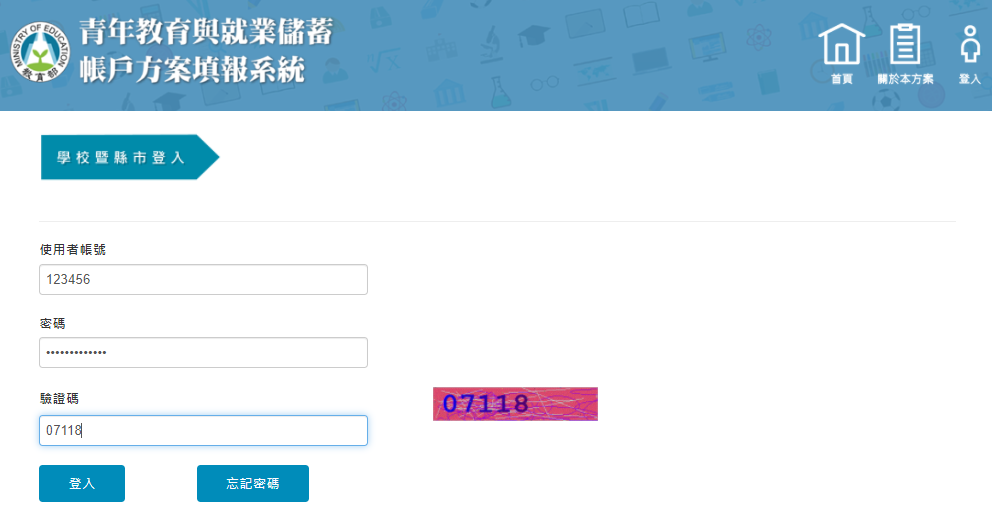 帳號/密碼
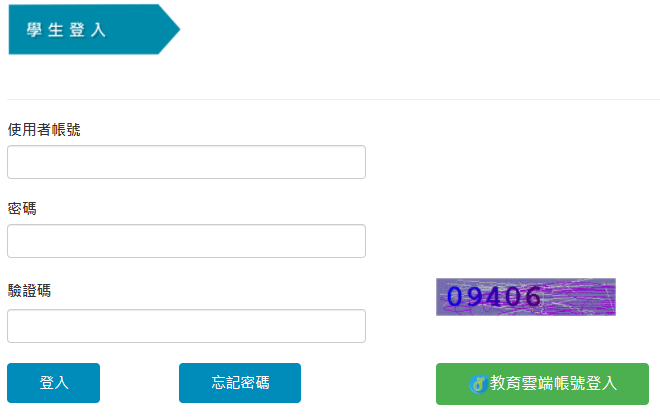 57
2023/10
教育雲端帳號登入(1/2)
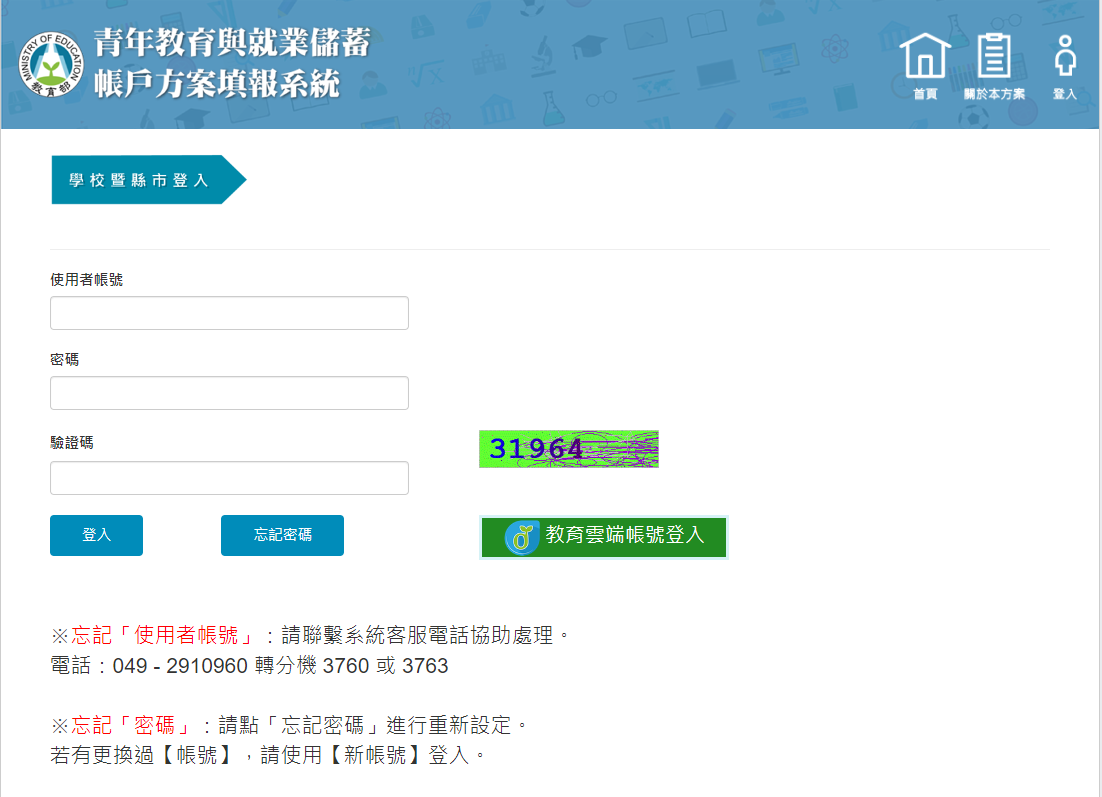 58
2023/10
教育雲端帳號登入(2/2)
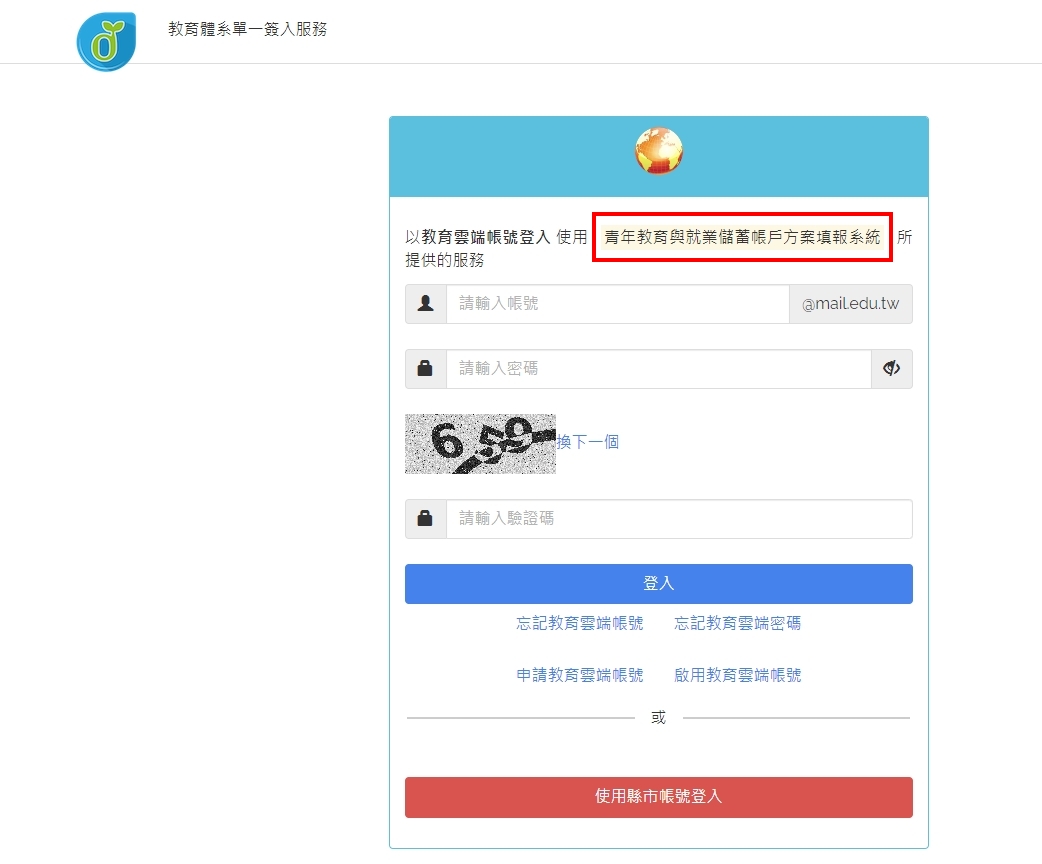 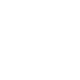 登入後點擊「同意授權」
以完成教育雲端帳號的授權
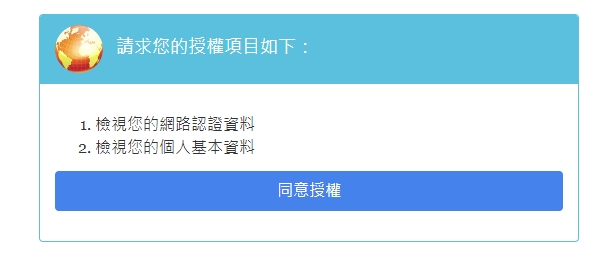 59
2023/10
種子教師申請帳密
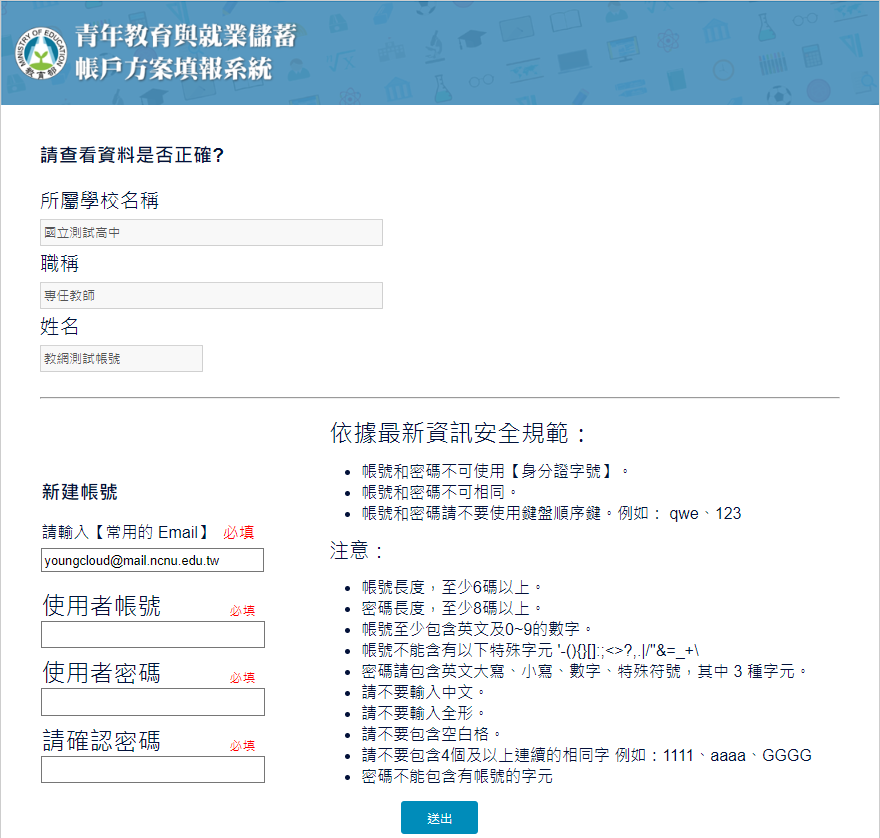 填寫帳號密碼與Email後送出，
系統將會寄出驗證信進行確認
60
2023/10
新建帳號驗證信
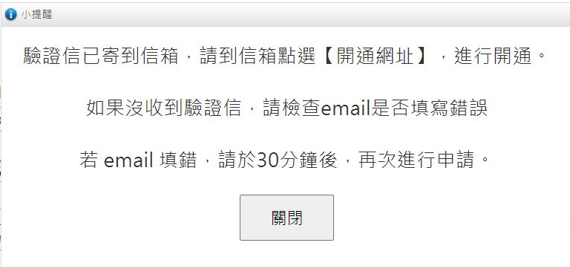 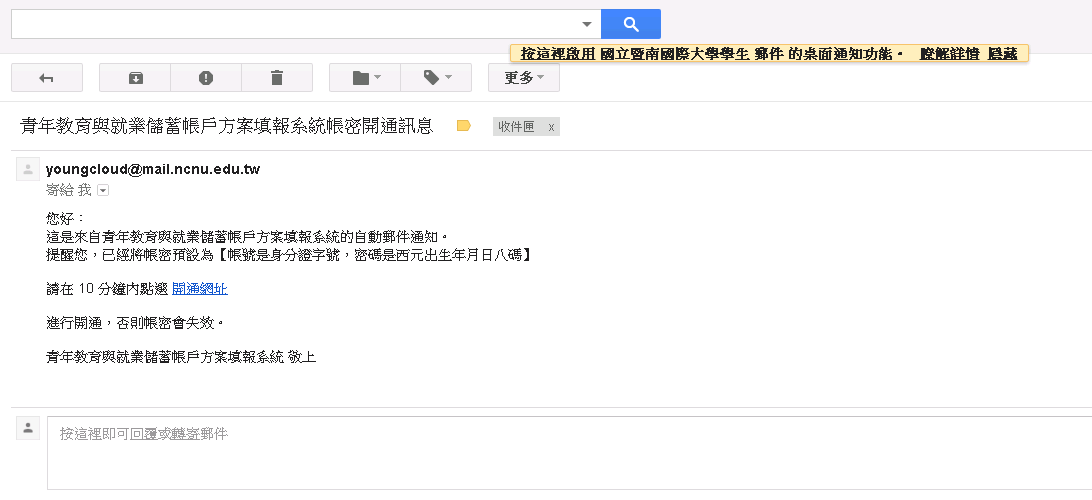 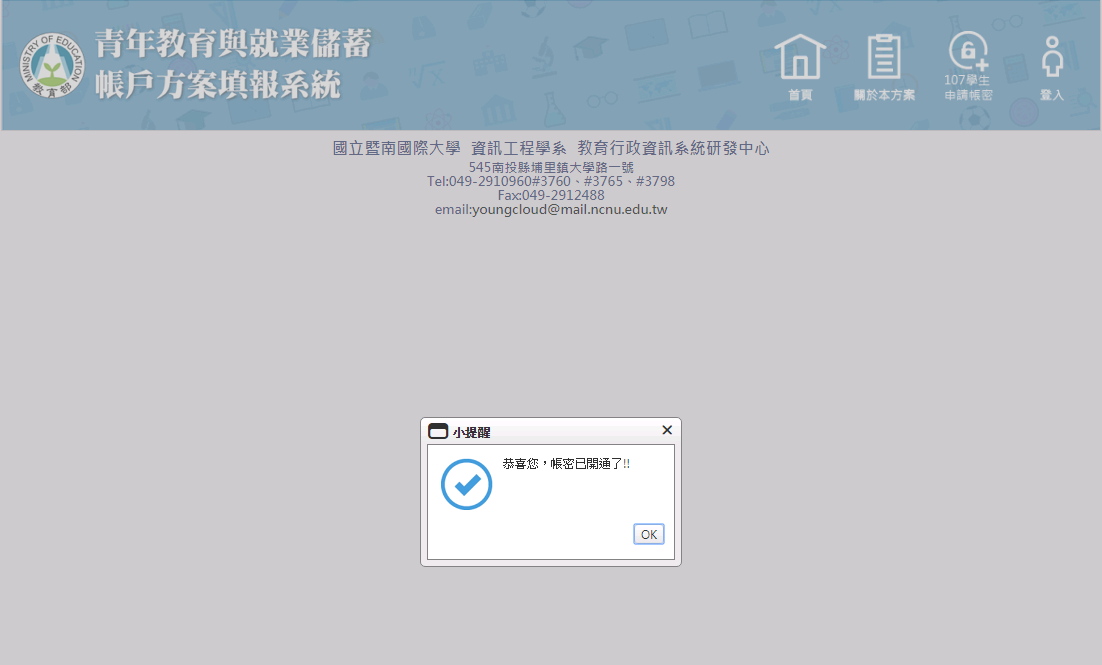 登入信箱後點選帳號開通驗證信之【開通網址】
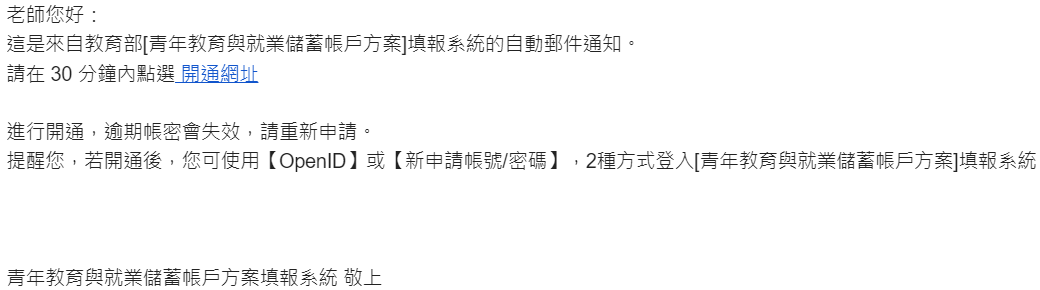 61
2023/10
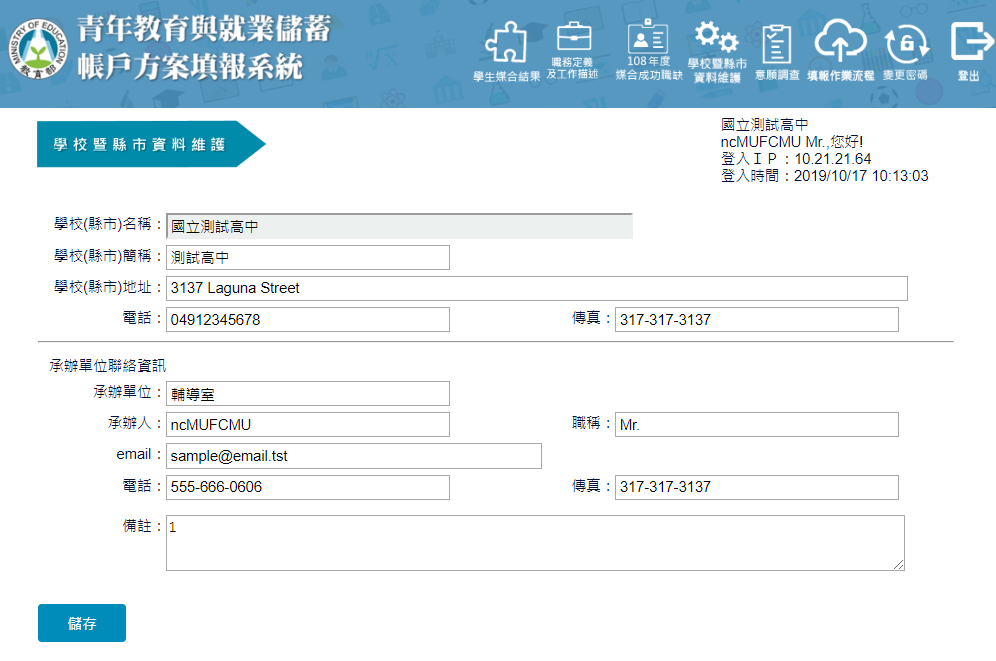 學校暨縣市資料維護
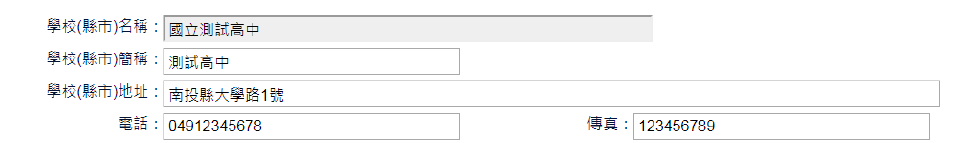 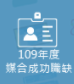 登入成功後點選
學校暨縣市資料維護
填寫並確認承辦單位聯絡資訊
學校承辦單位請填寫處室名稱，例如教務處、
學務處、實習處、輔導處（室）等校內單位
62
2023/10
學校初審介面(1/2)
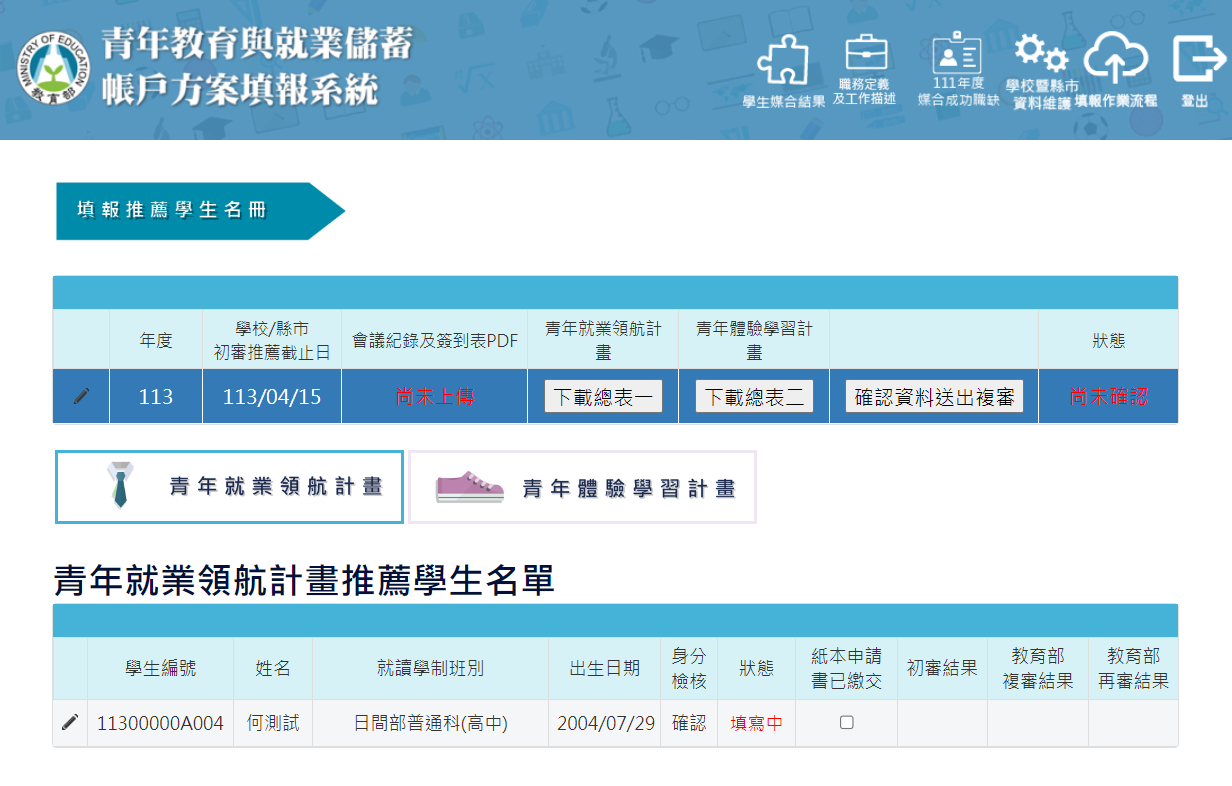 學校審查資料
申請學生資料
計畫別
63
2023/10
學校初審介面(2/2)
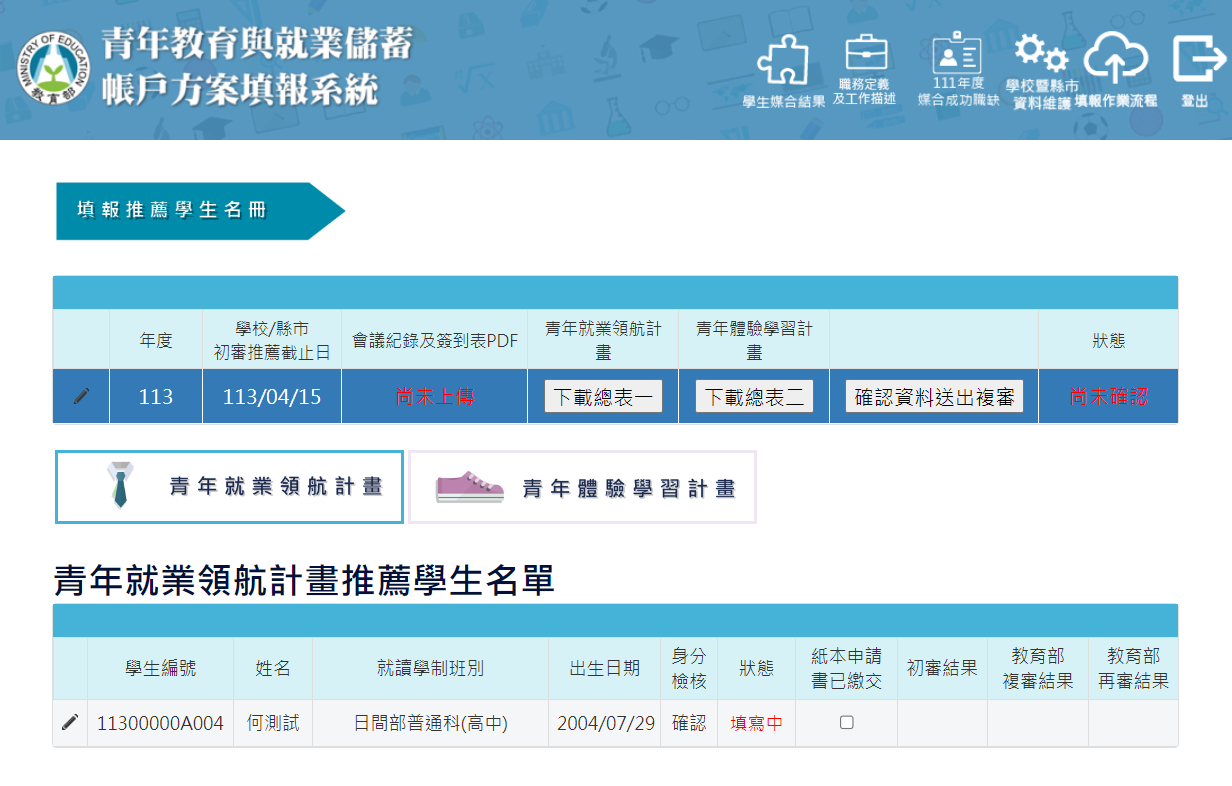 學校推薦學生名冊建立
青年就業領航計畫
青年體驗學習計畫

學生自行登入系統填報申請書學生基本資料待學校初審後
上傳會議紀錄
推薦名單
64
2023/10
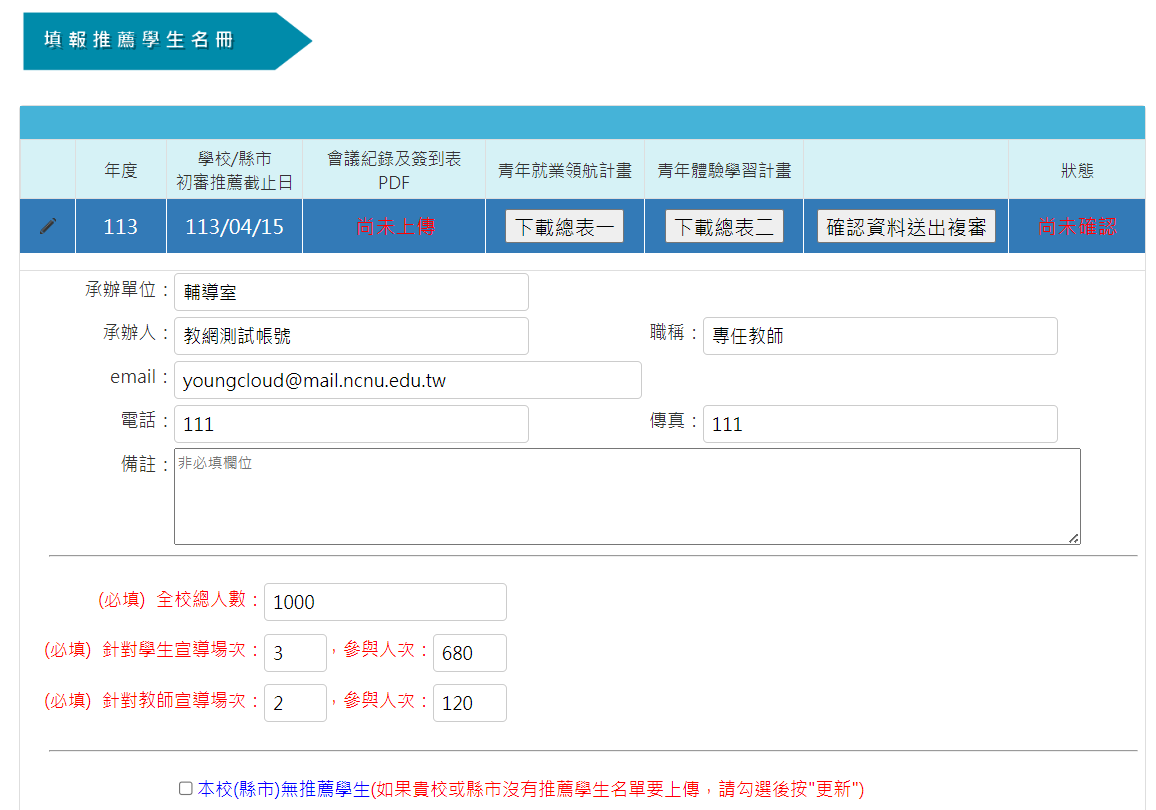 填寫學校宣導情形(1/2)
點選即出現
學校資料
聯絡資訊(帶入資料維護)
方案宣導情形
65
2023/10
填寫學校宣導情形(2/2)
學校操作介面(7/12)
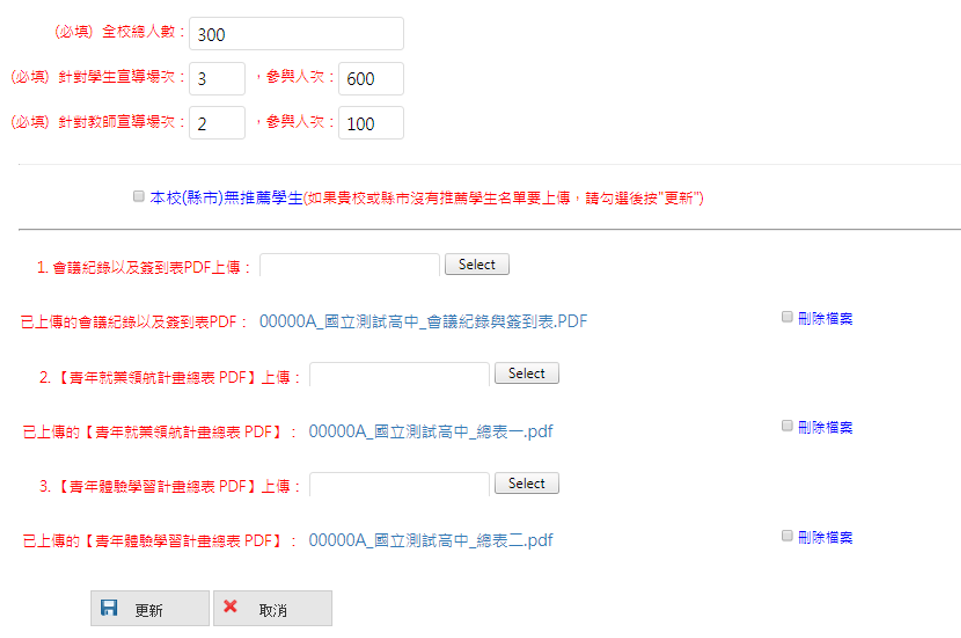 上傳PDF檔案
1.初審會議紀錄及簽到表
2.青年就業領航計畫總表
3.青年體驗學習計畫總表
66
2023/10
初審學生申請書(1/3)
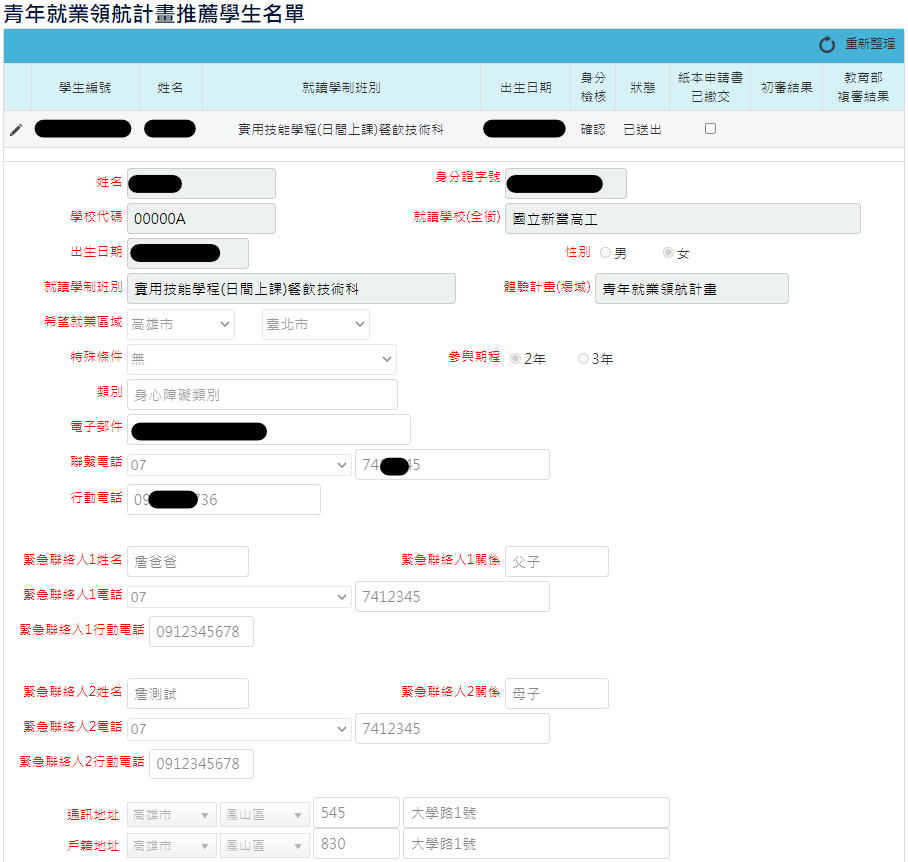 點選即出現
申請學生資料
確認收到後勾選
【紙本申請書已繳交】
67
2023/10
初審學生申請書(2/3)
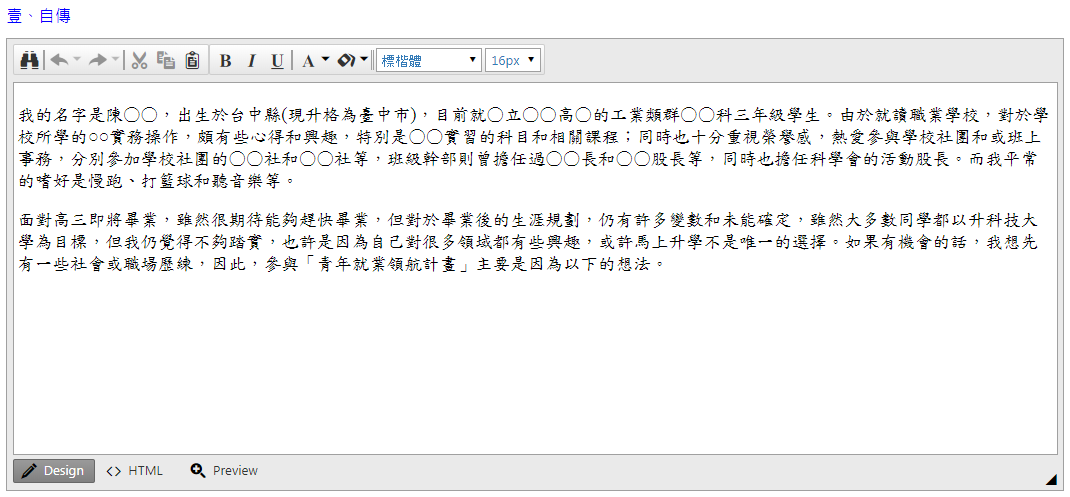 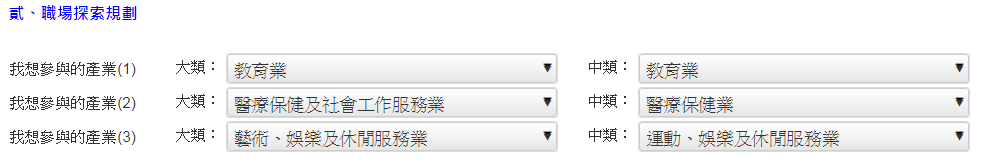 68
2023/10
初審學生申請書(3/3)
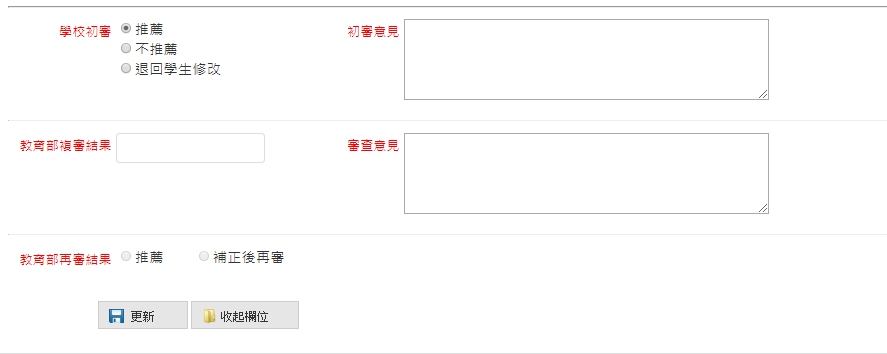 【學校初審】可選擇：
1. 推薦
2. 不推薦
3. 退回學生修改
填寫初審意見並點選更新
69
2023/10
送出複審(1/2)
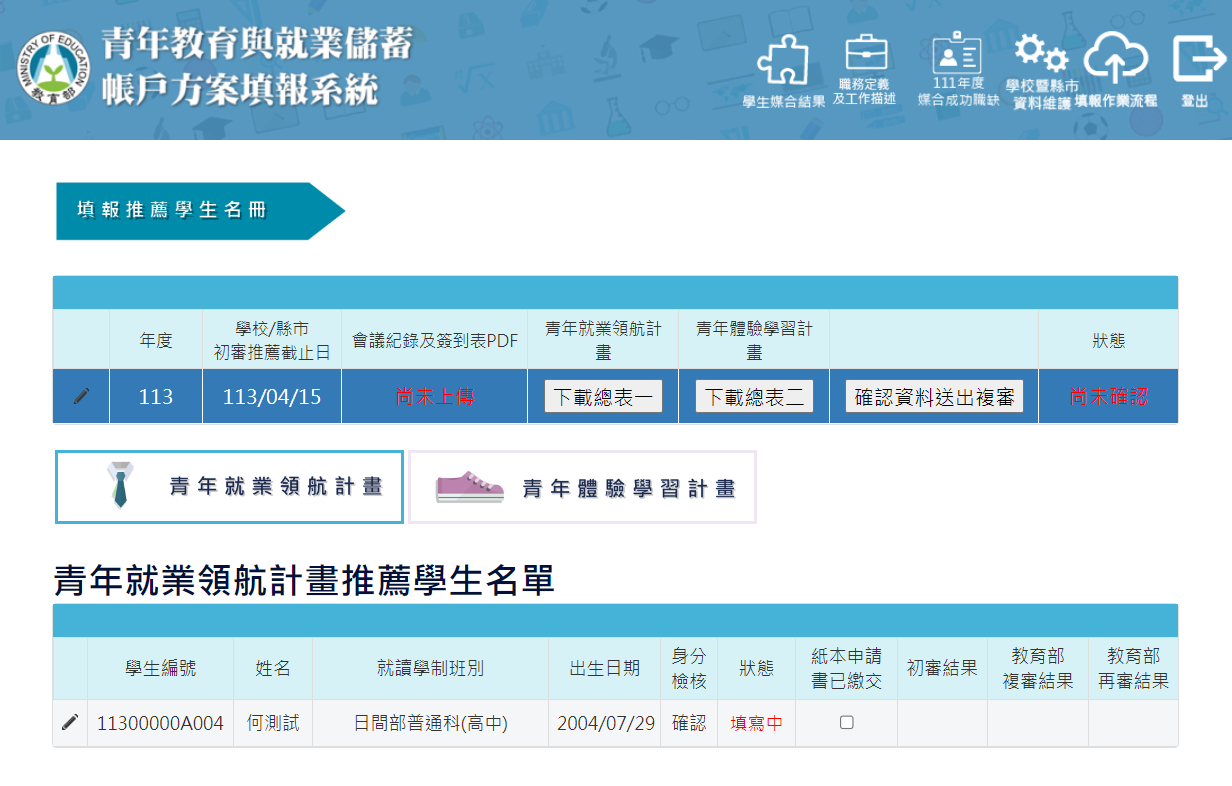 下載總表
青年就業領航計畫
青年體驗學習計畫
上傳總表後確認資料送出複審
2023/10
70
送出複審(2/2)
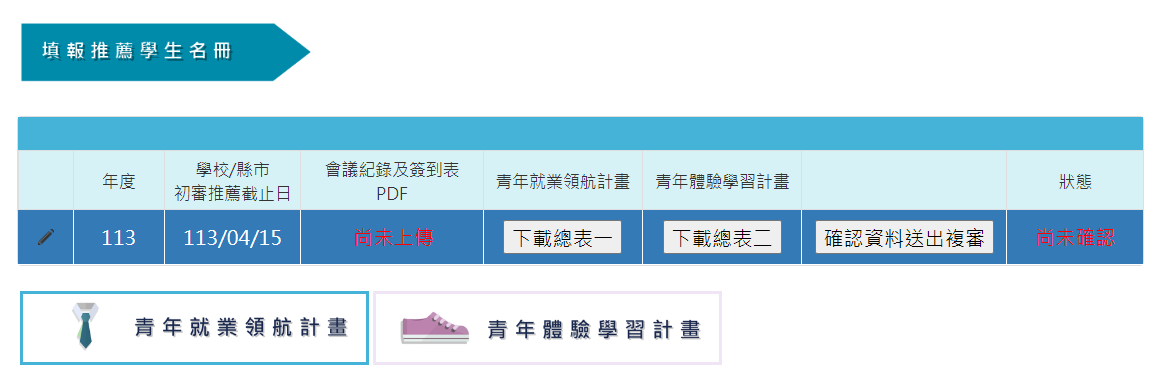 點選【確認資料送出複審】按鈕，點選送出資料後無法再修改
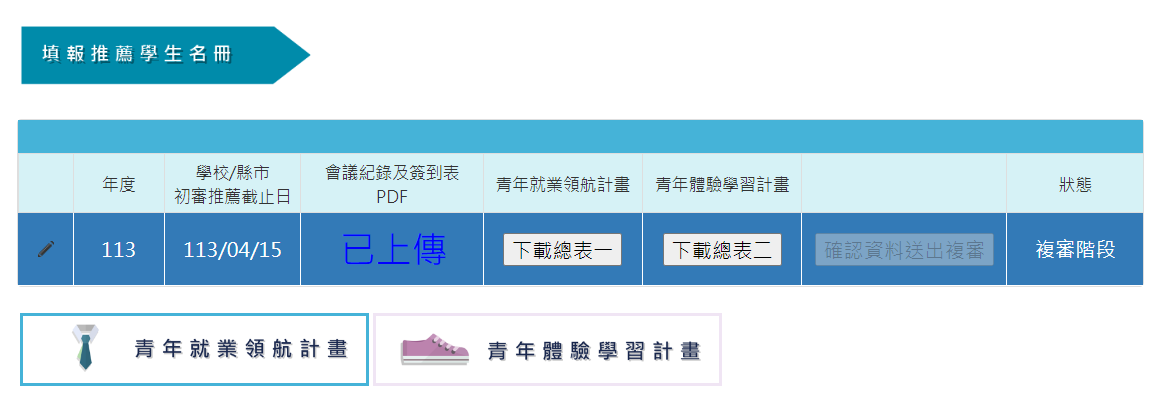 已送出【複審階段】即完成學校及縣市填報流程
71
2023/10
「青年就業領航計畫」App操作介面
72
2023/10
雙週誌(1/6)
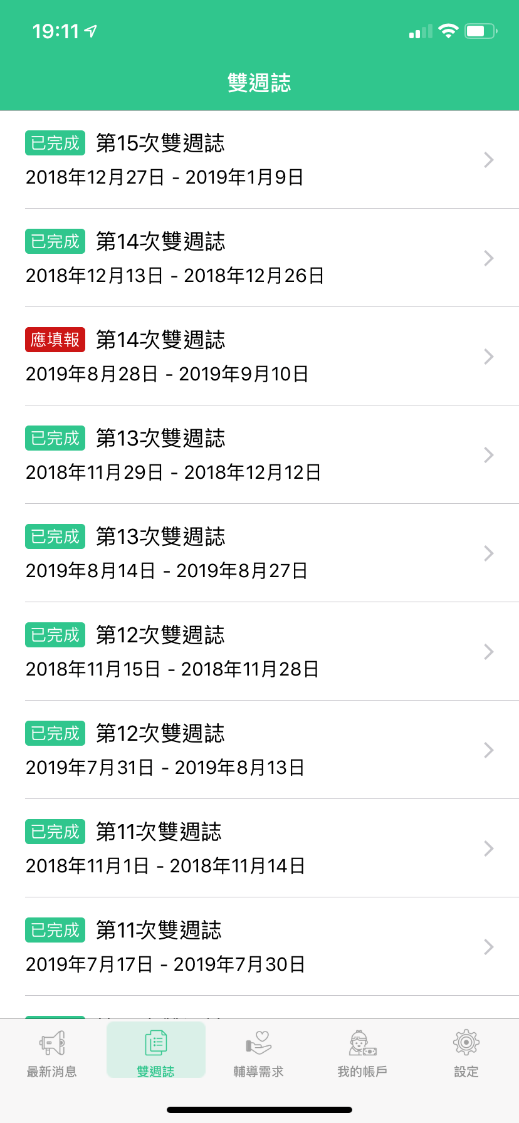 已完成填報的雙週誌
未完成的雙週誌
73
2023/10
雙週誌(2/6)
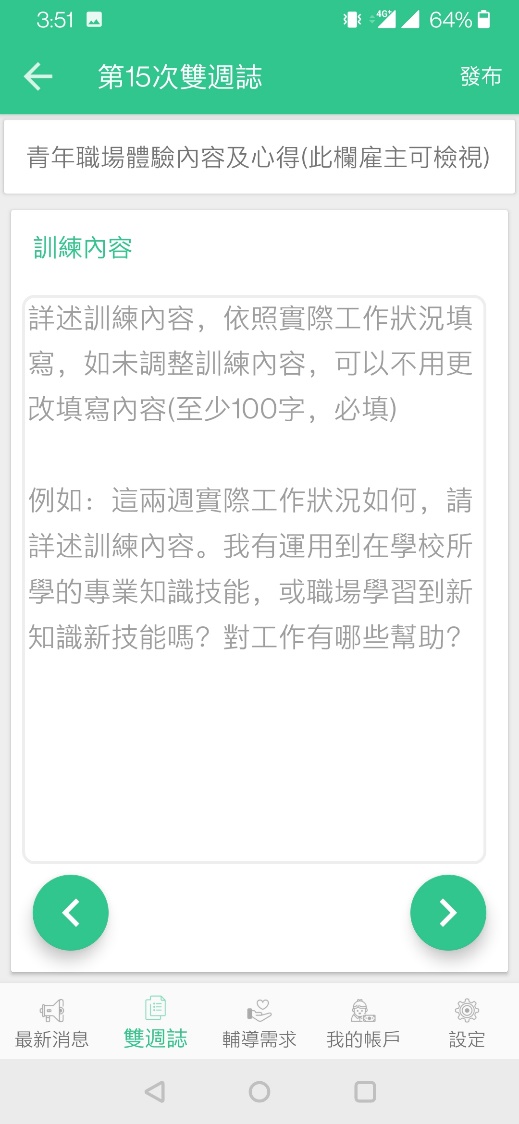 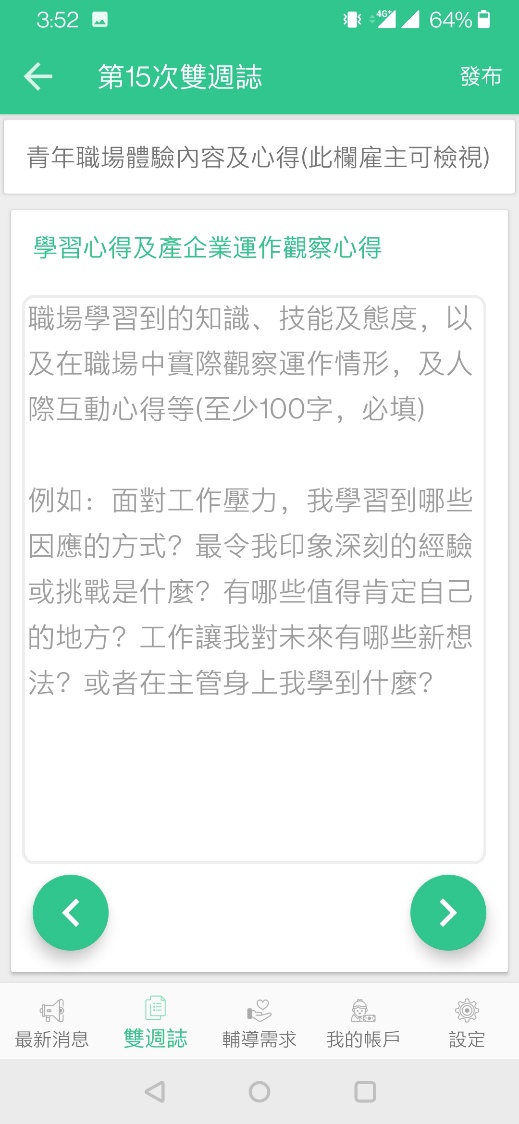 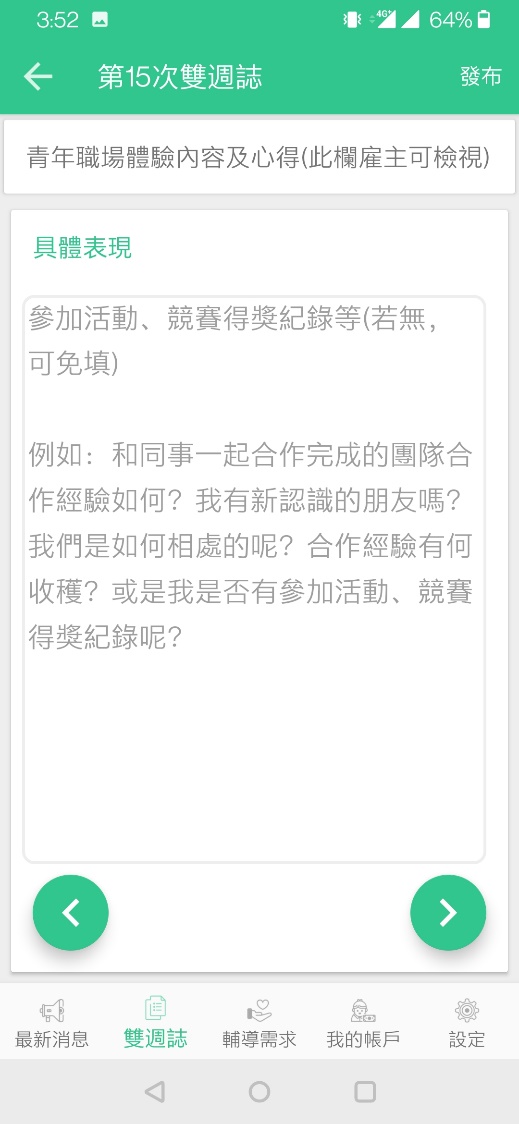 74
2023/10
雙週誌(3/6)
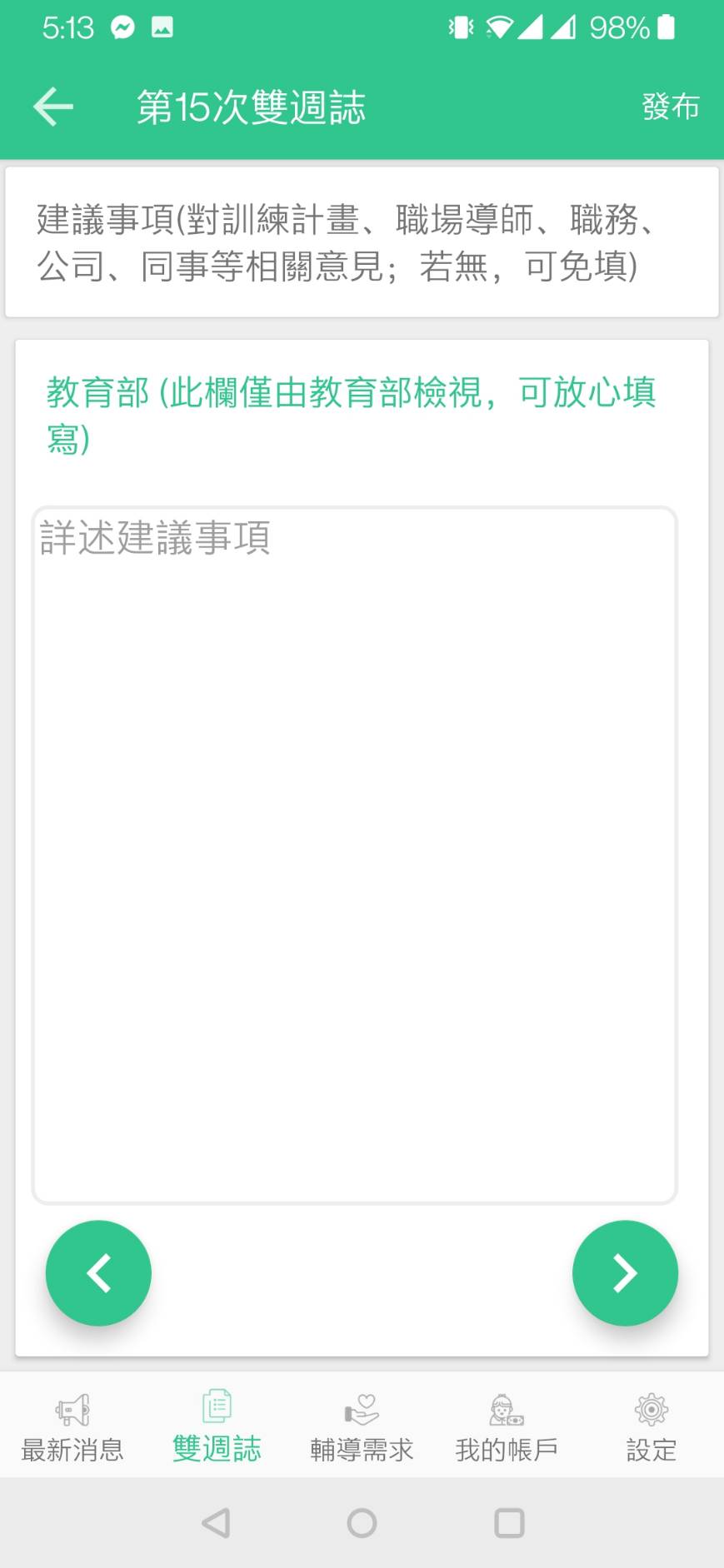 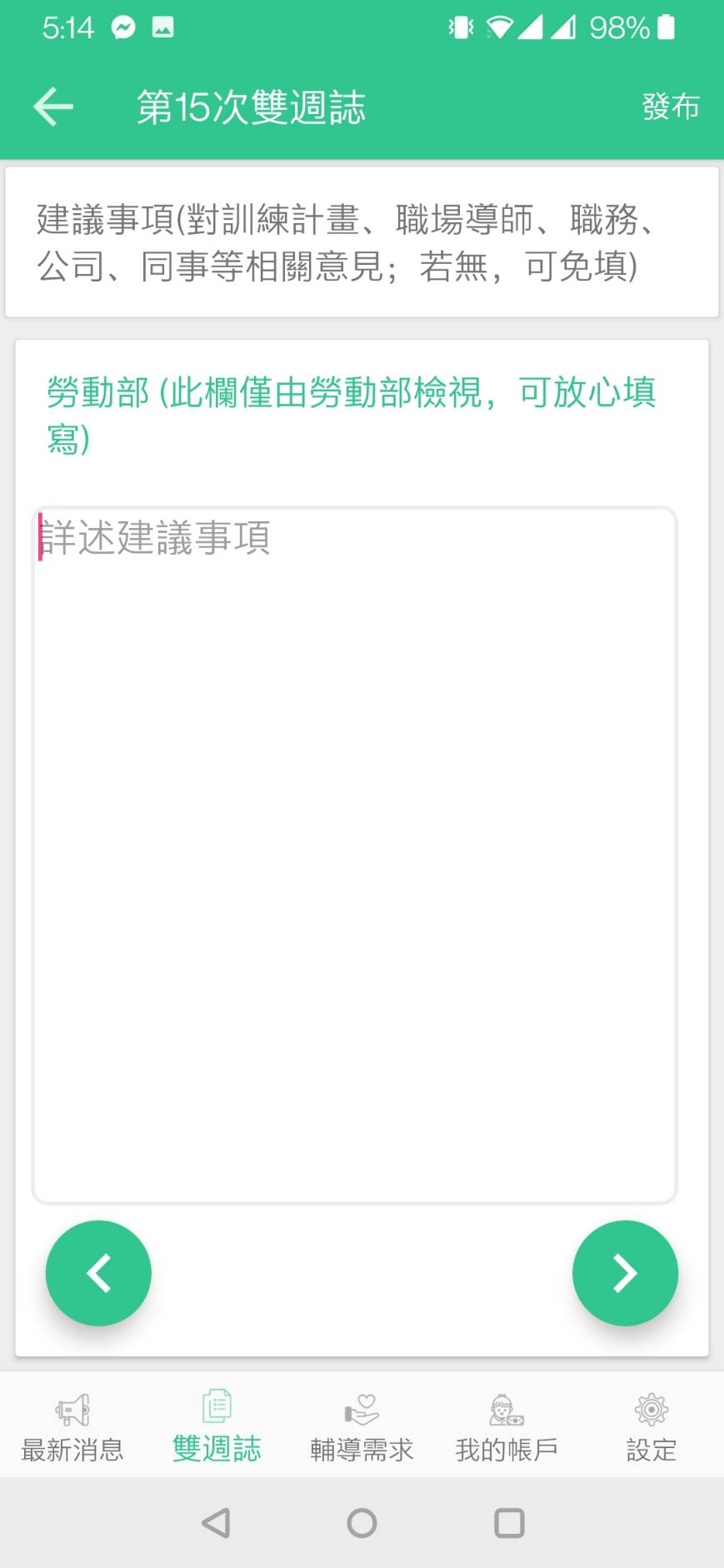 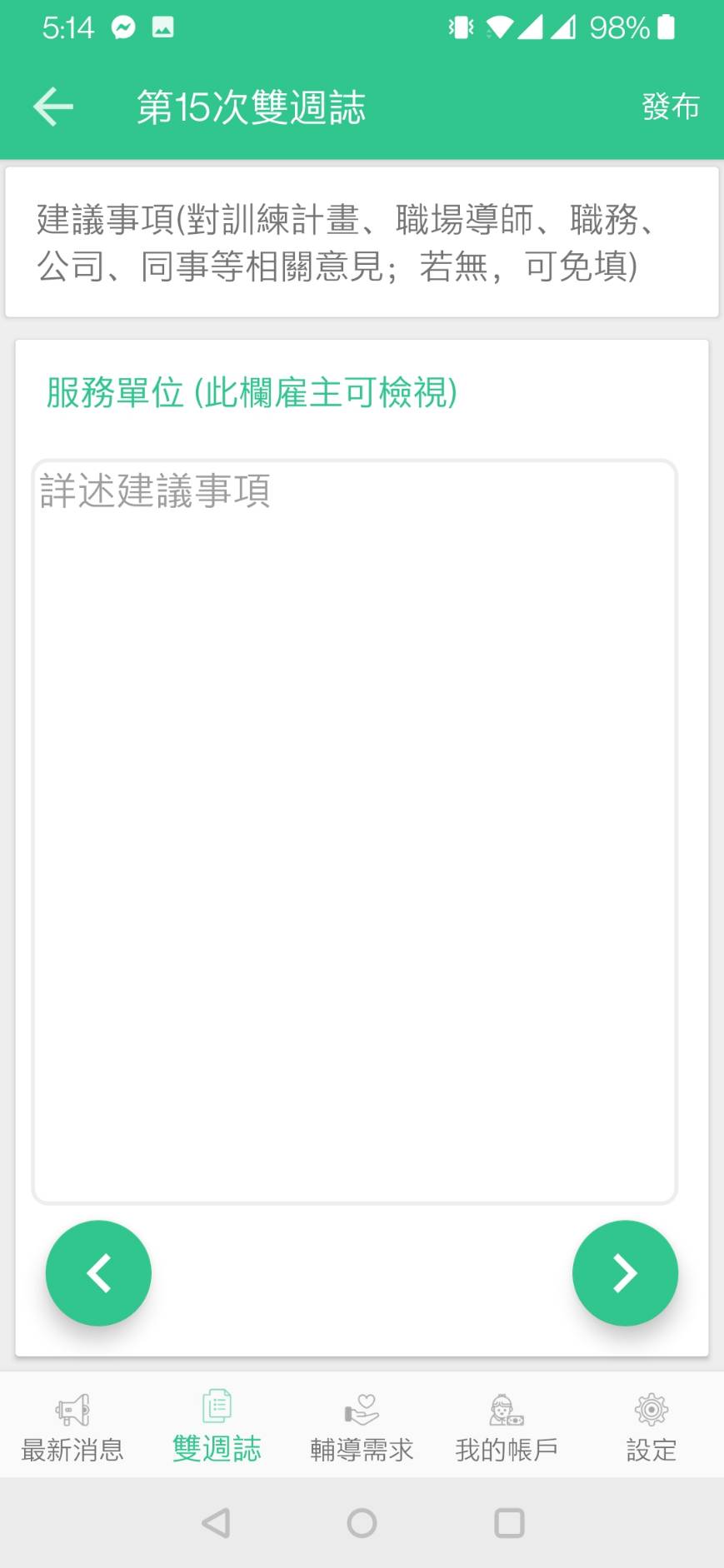 75
2023/10
雙週誌(4/6)
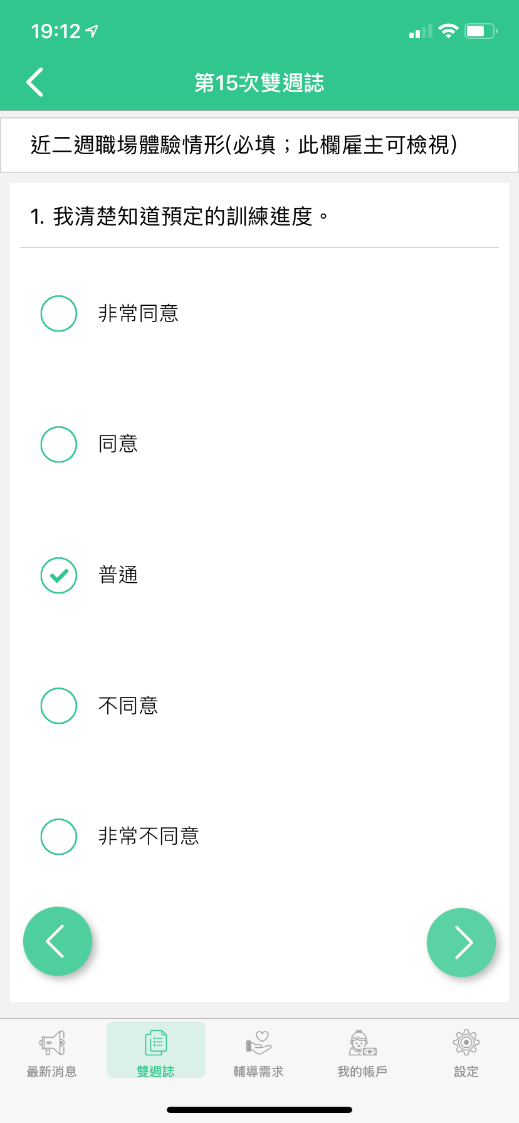 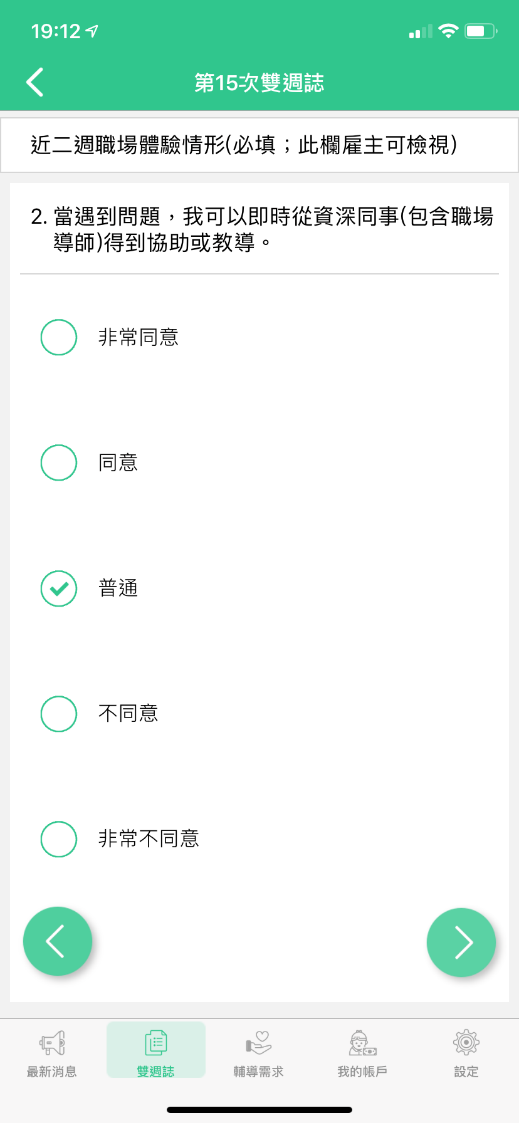 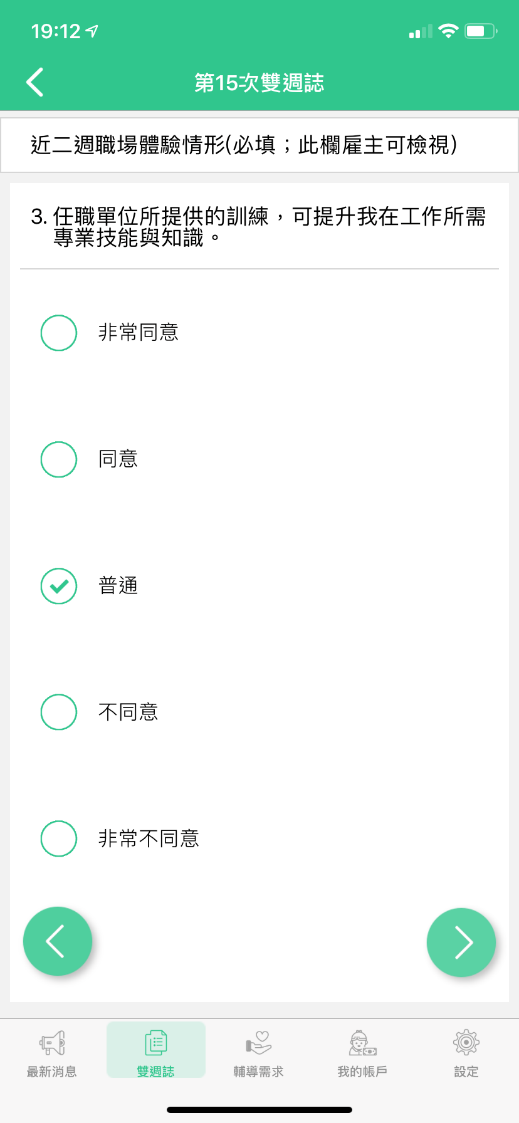 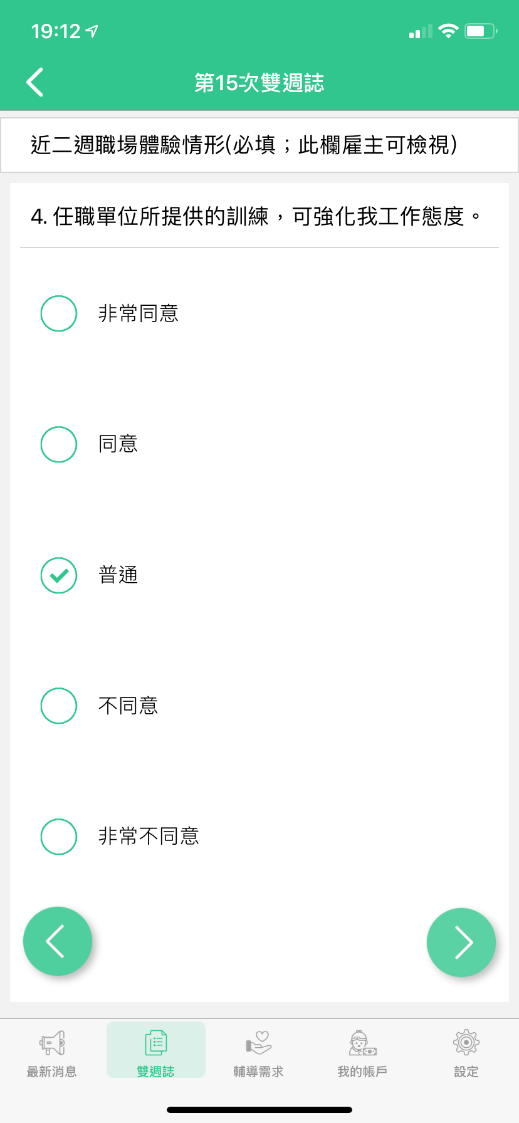 76
2023/10
雙週誌(5/6)
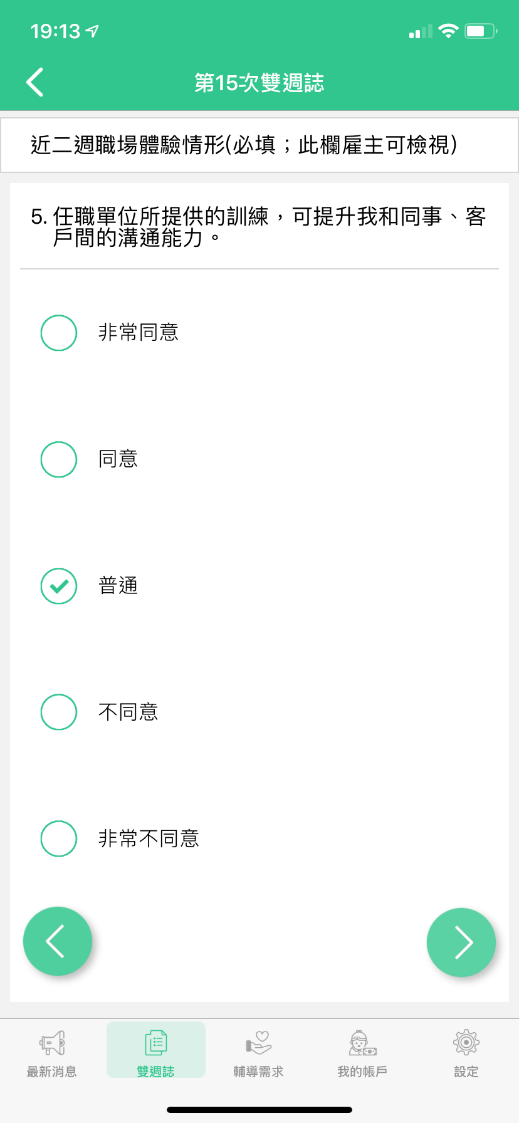 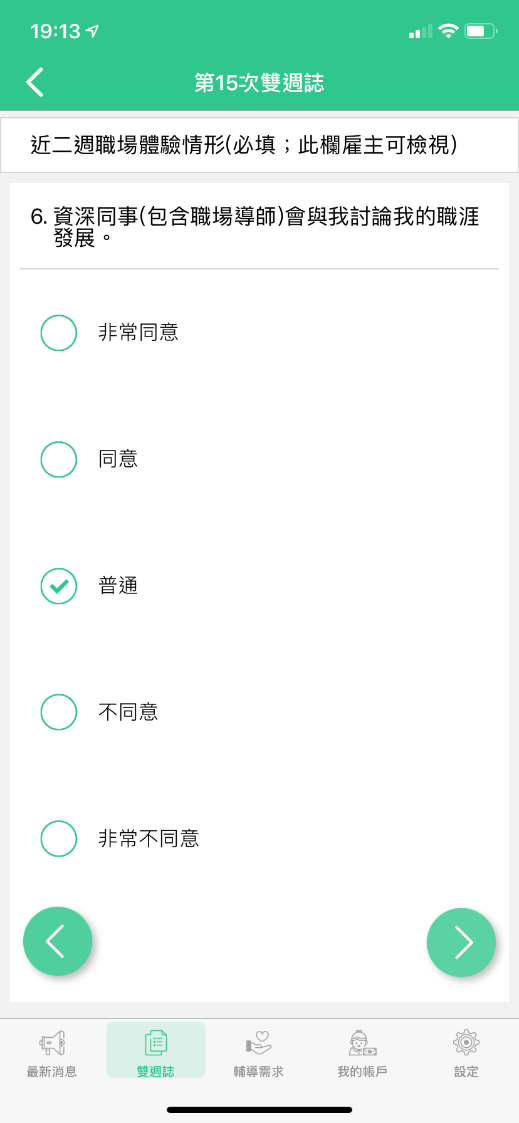 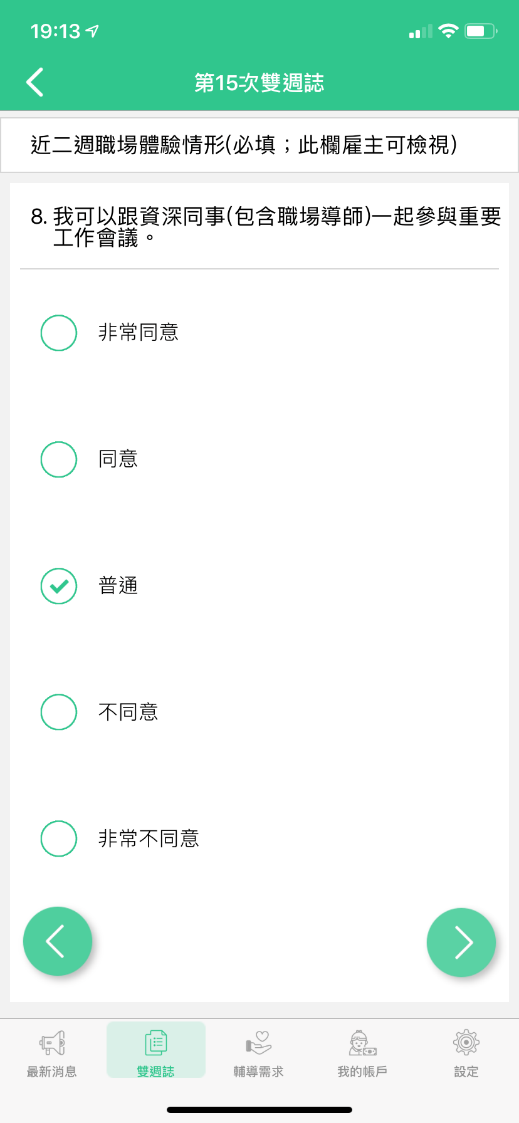 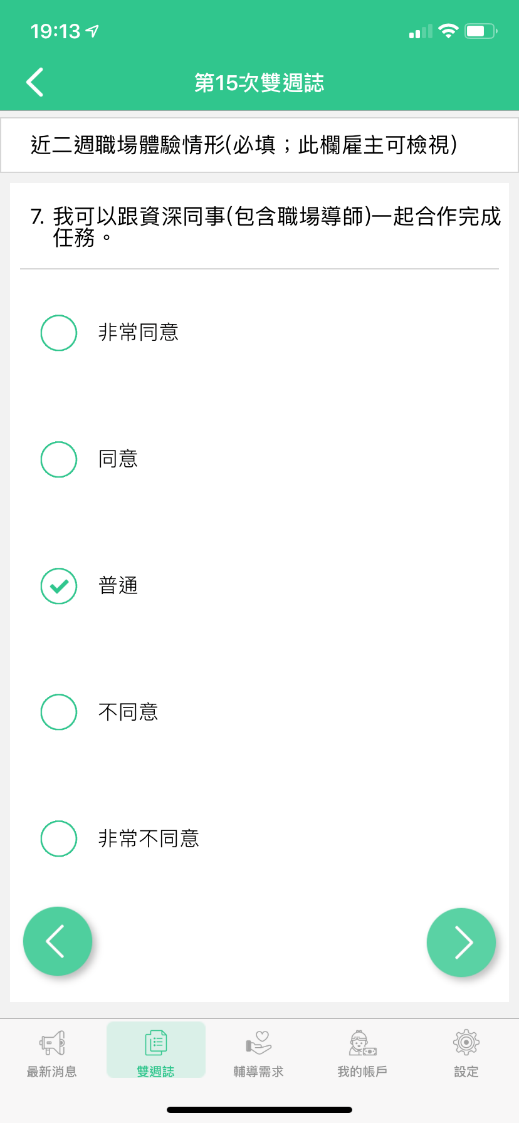 77
2023/10
雙週誌(6/6)
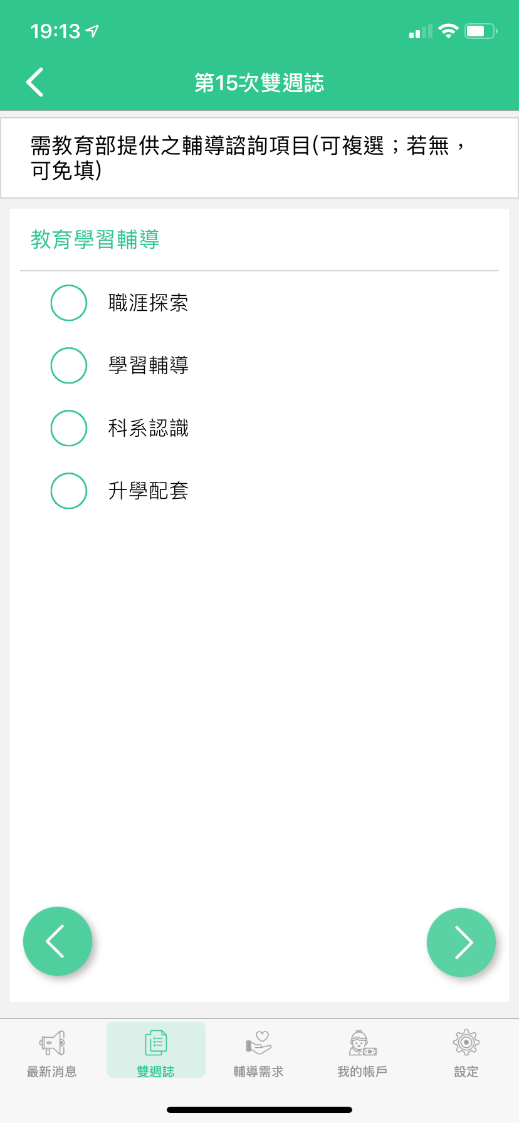 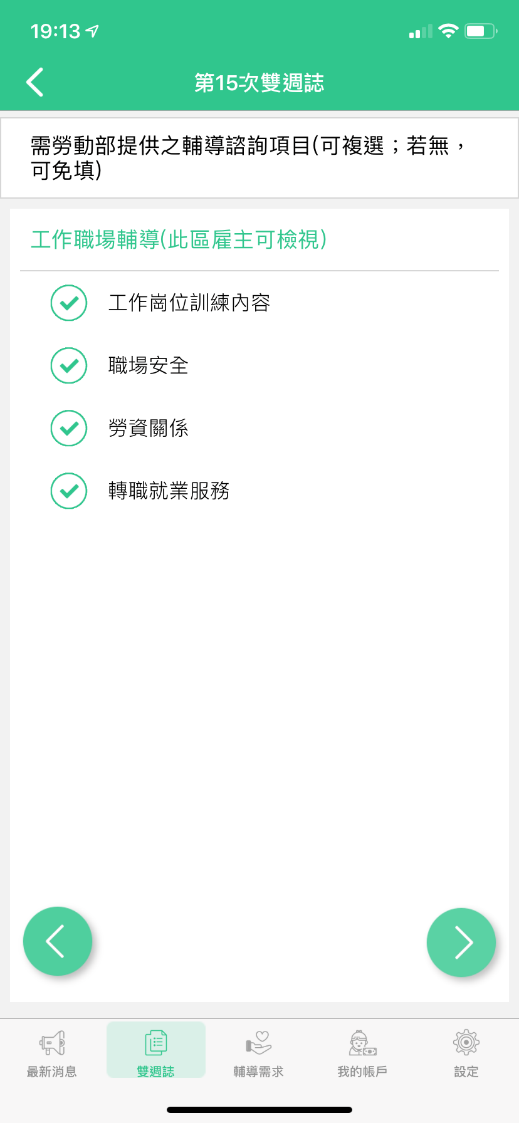 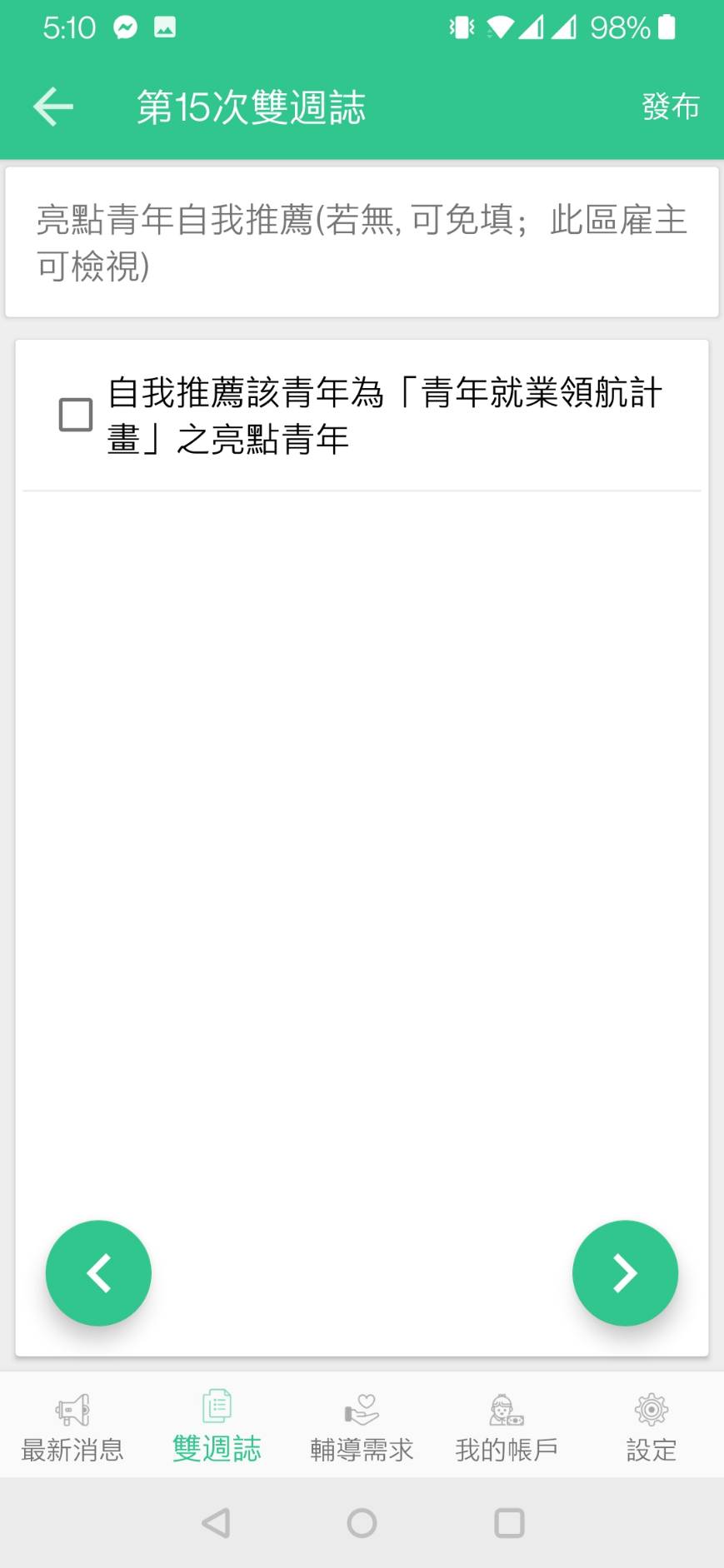 78
2023/10
輔導需求
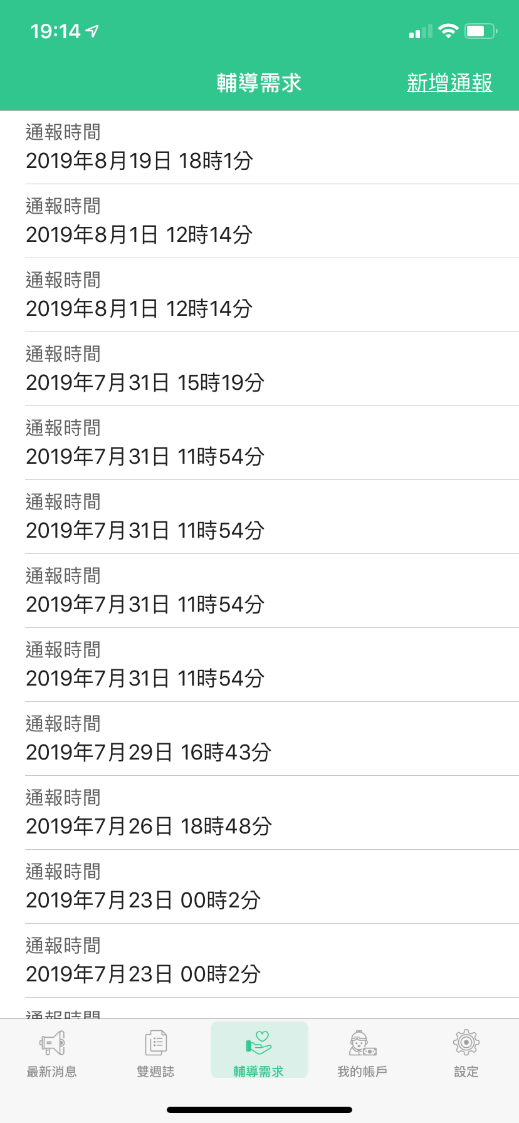 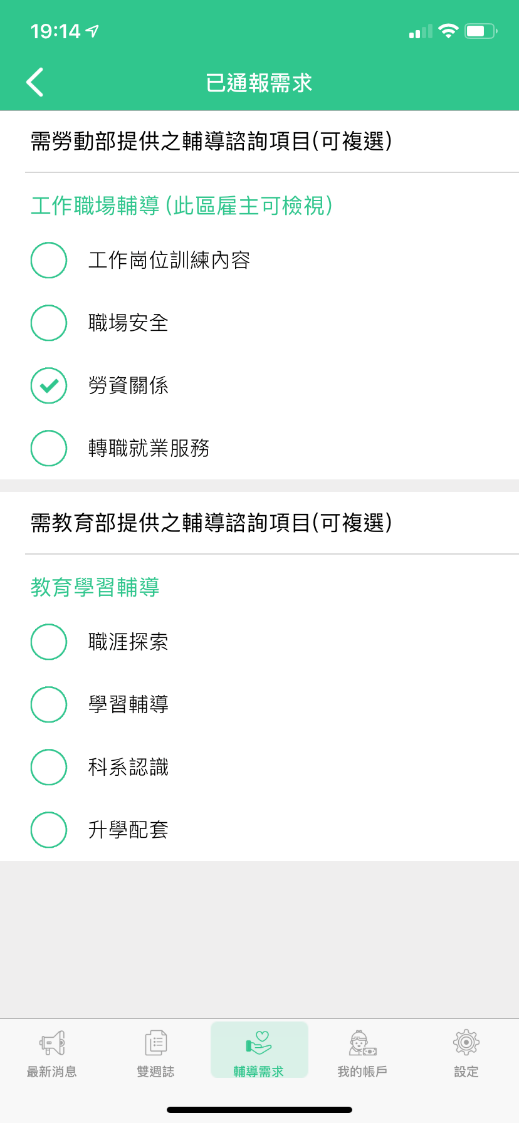 79
2023/10
我的帳戶(1/2)
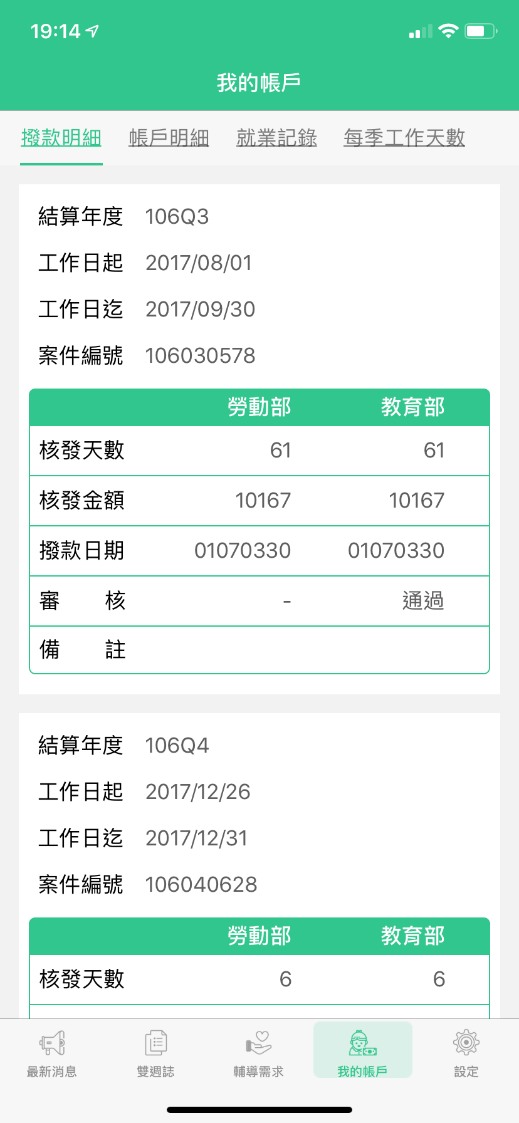 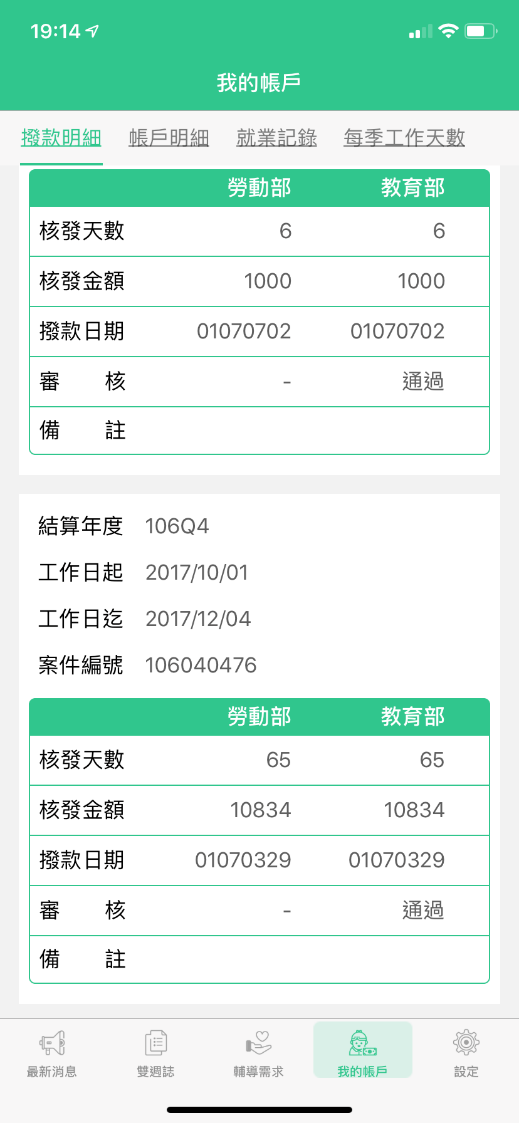 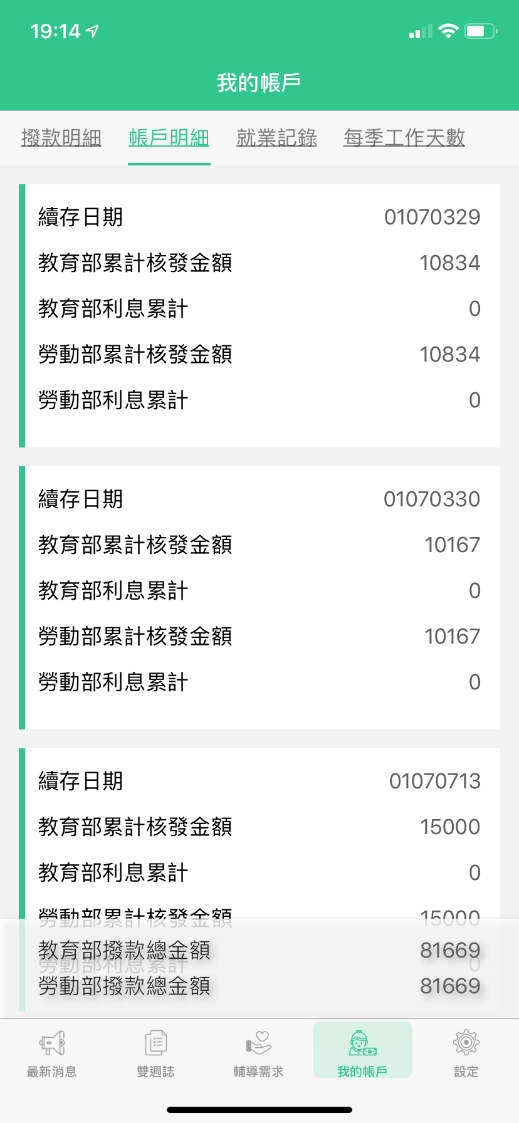 80
2023/10
我的帳戶(2/2)
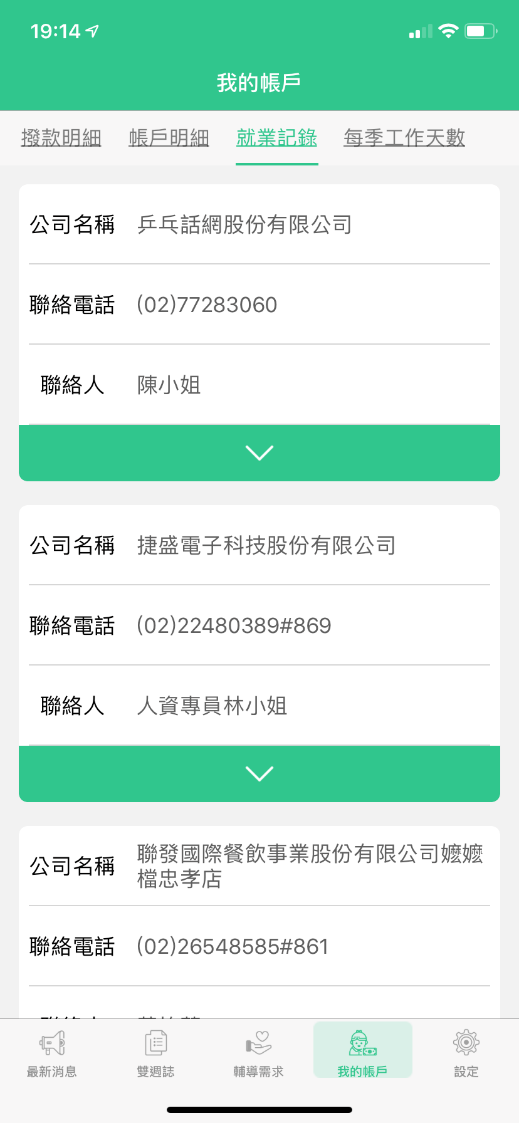 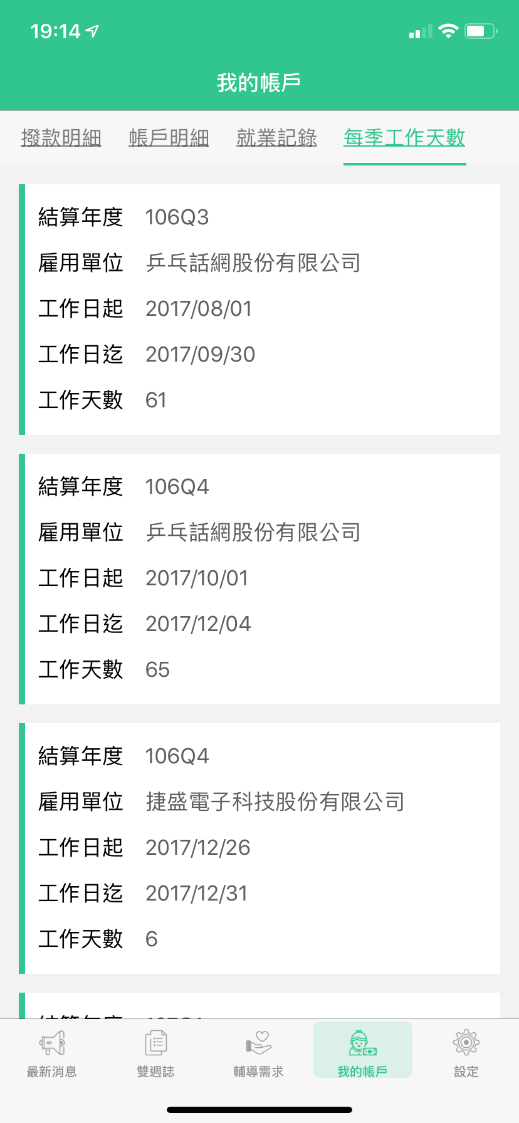 81
2023/10
「青年就業領航計畫」青年操作介面
82
2023/10
學生登入後介面
83
2023/10
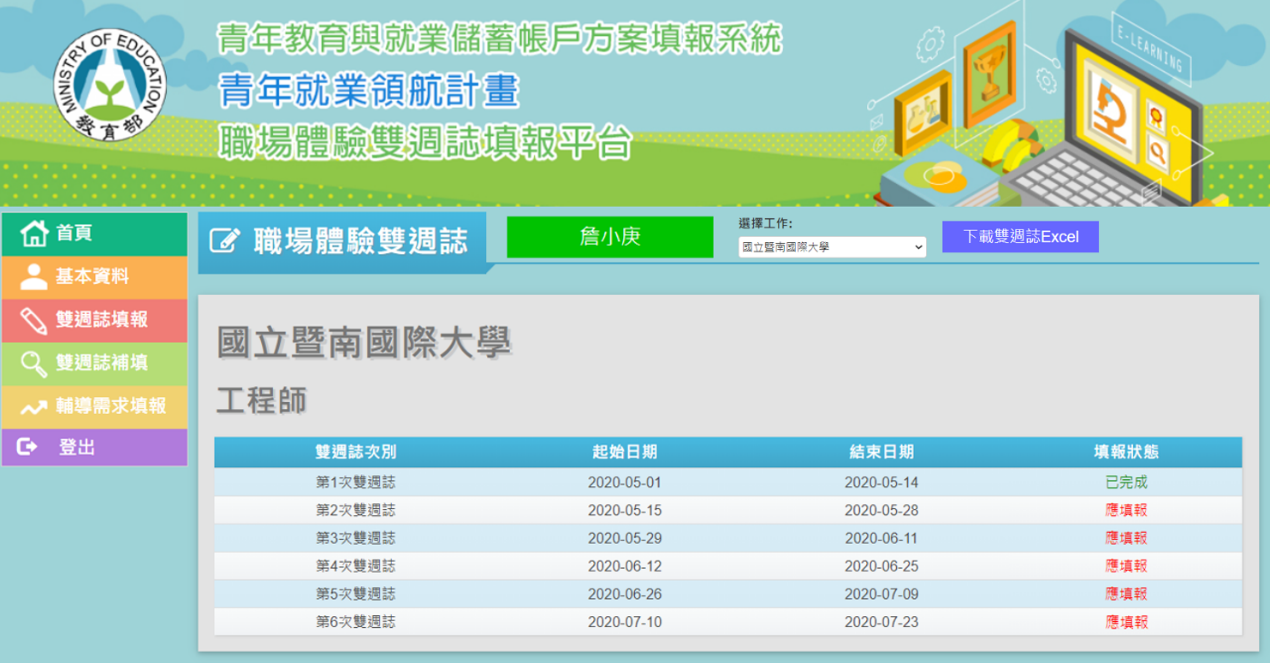 雙週誌填寫介面(1/6)
1.點選雙週誌填報
青年就業領航計畫
3.輔導需求
2.雙週誌補填
2023/10
84
雙週誌填寫介面(2/6)
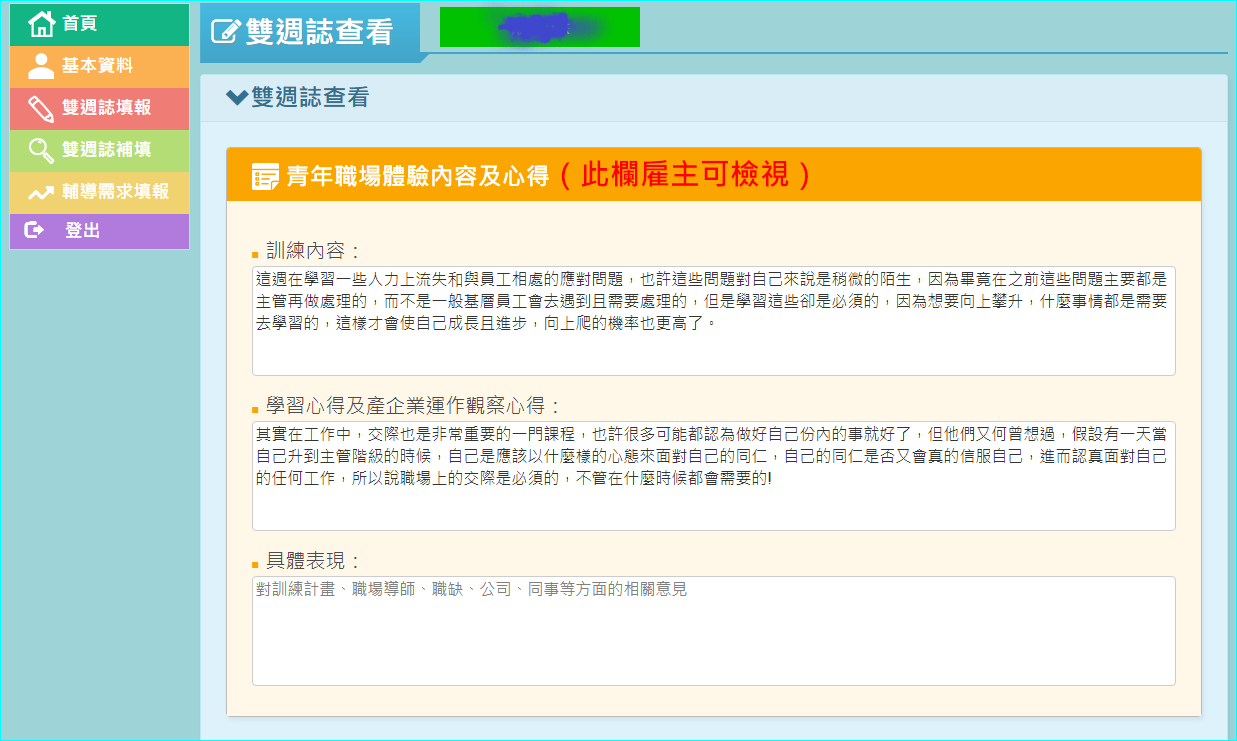 欄位查看權限提醒
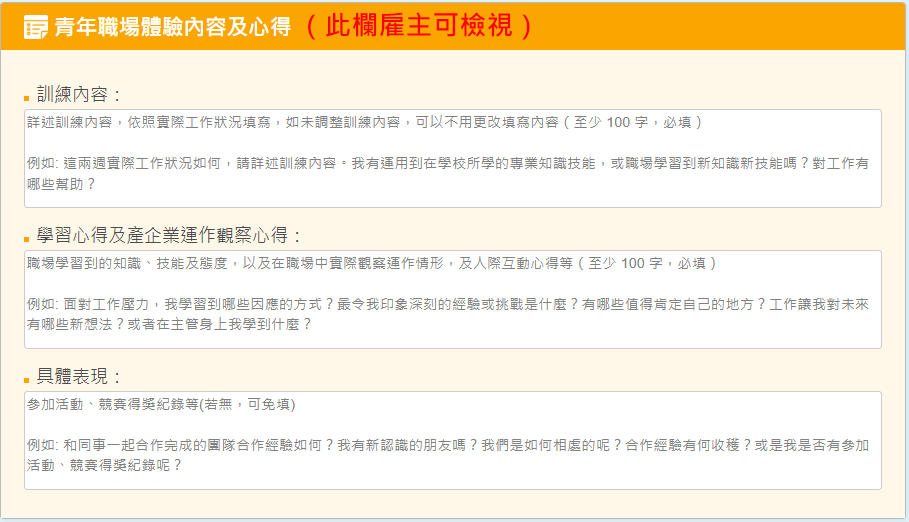 點選雙週誌填報
填寫體驗學習內容
2023/10
85
雙週誌填寫介面(3/6)
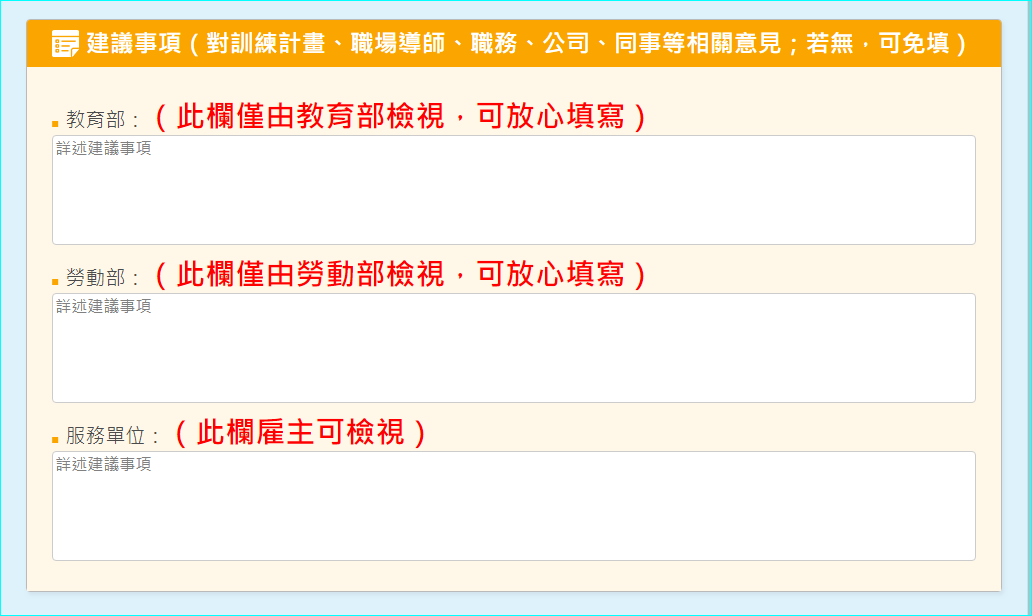 建議事項
2023/10
86
雙週誌填寫介面(4/6)
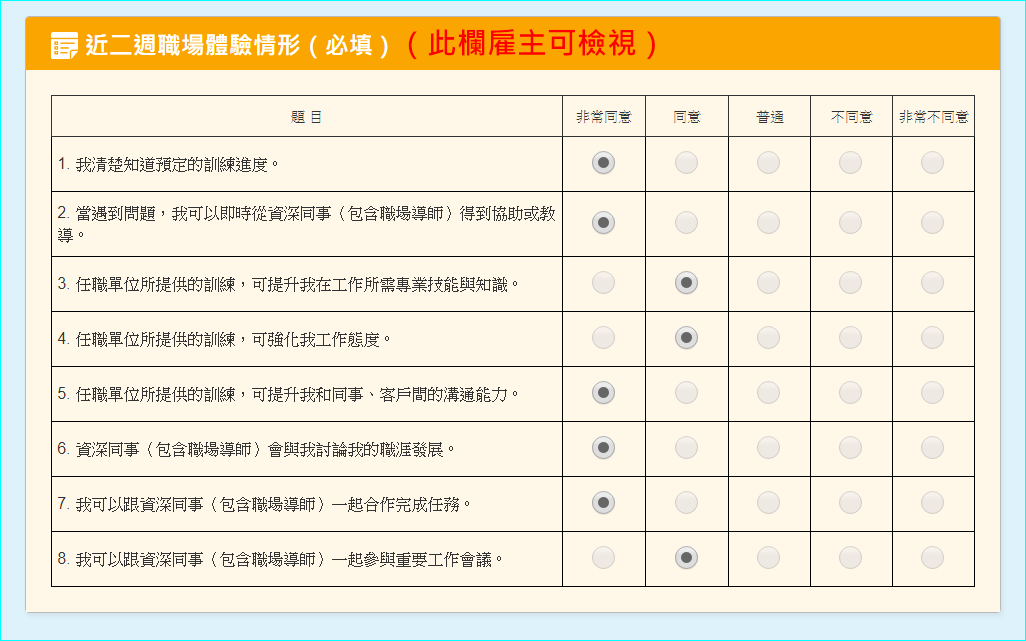 體驗情形
2023/10
87
雙週誌填寫介面(5/6)
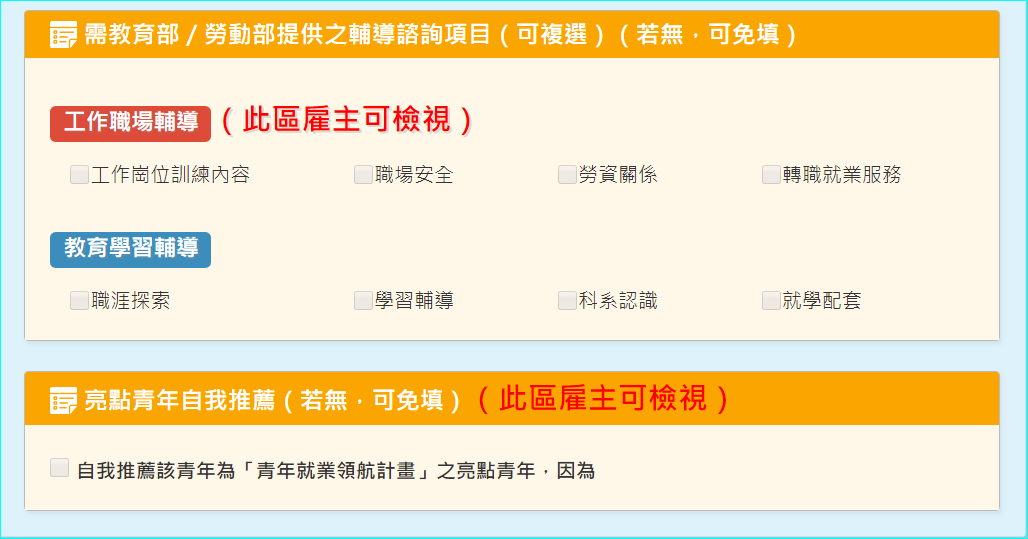 需教育部／勞動部提供之輔導諮詢項目
亮點青年推薦
2023/10
88
雙週誌填寫介面(6/6)
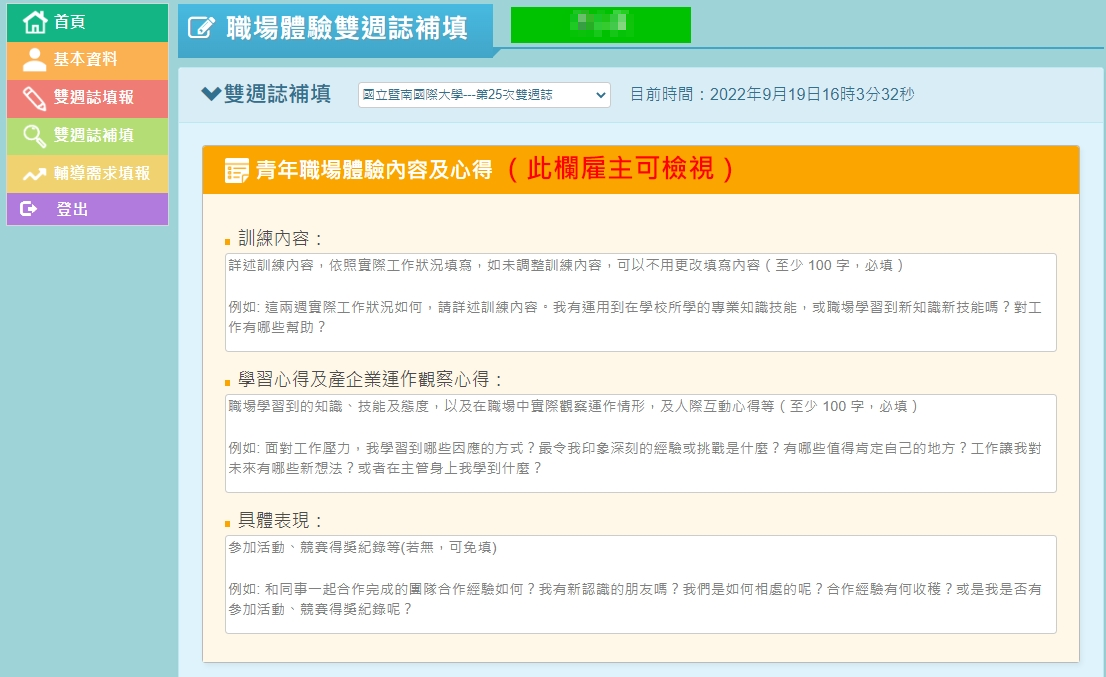 選擇補填的週次
點選雙週誌補填
填寫體驗學習內容
2023/10
89
輔導需求填報介面
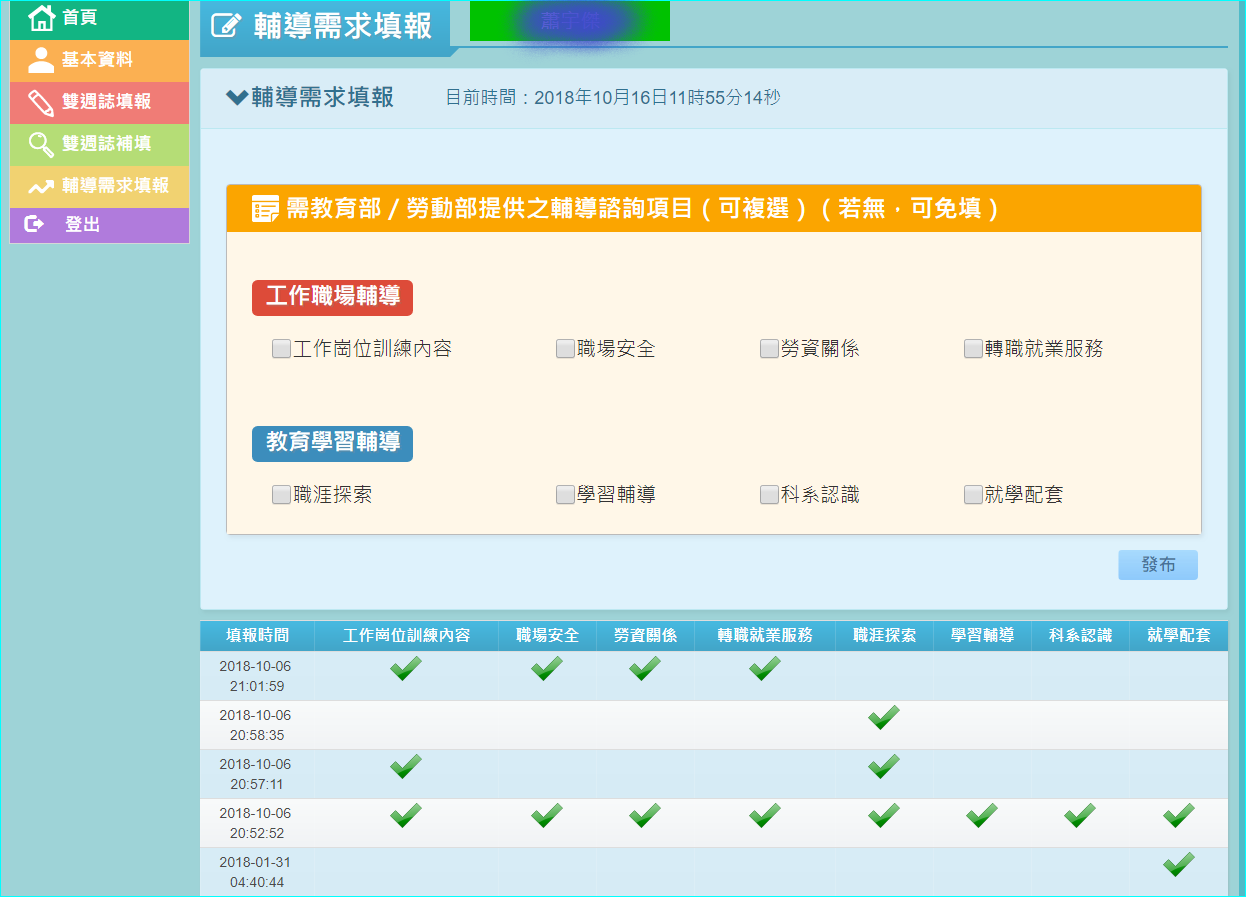 青年填報有輔導需求
點選輔導需求填報
填寫輔導需求的紀錄
2023/10
90
請假資料
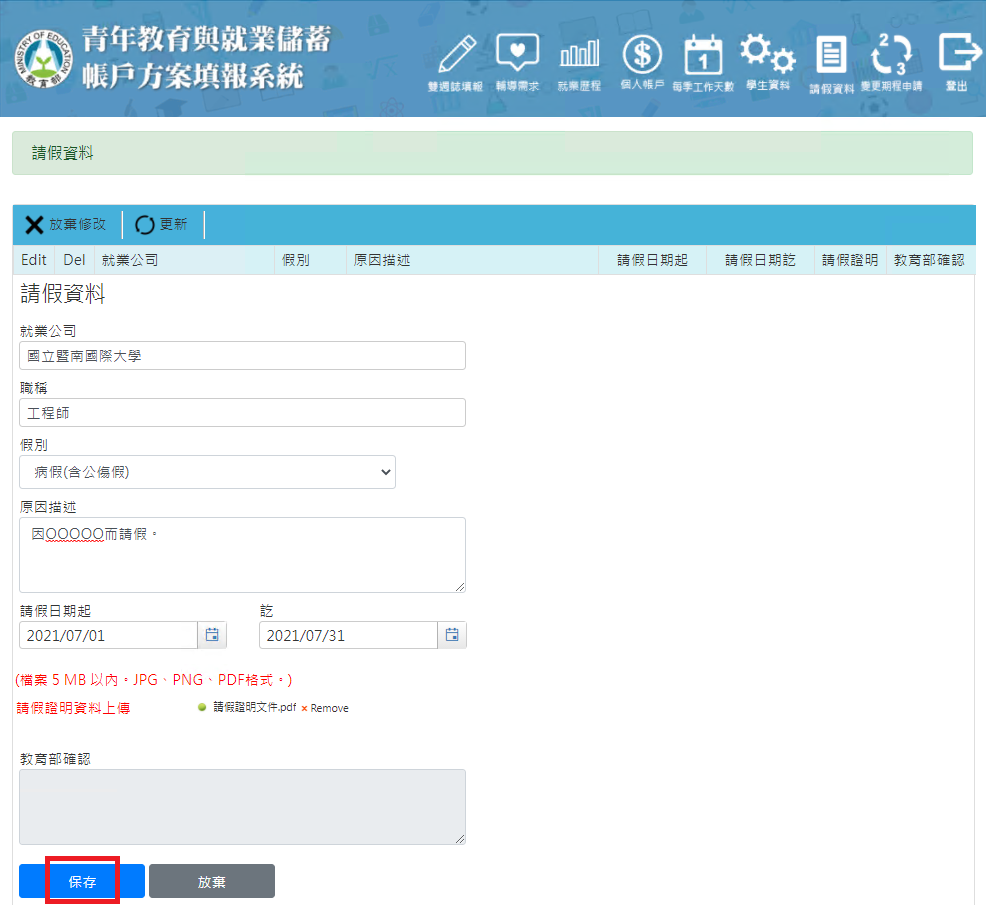 91
2023/10
就業歷程
展開明細
92
2023/10
每季工作天數
93
2023/10
個人帳戶
94
2023/10
客服電話：
049-2910960 #3763、#3760客服信箱：
youngcloud@mail.ncnu.edu.tw
若有操作系統疑問，請聯繫客服或e-mail
95
2023/10
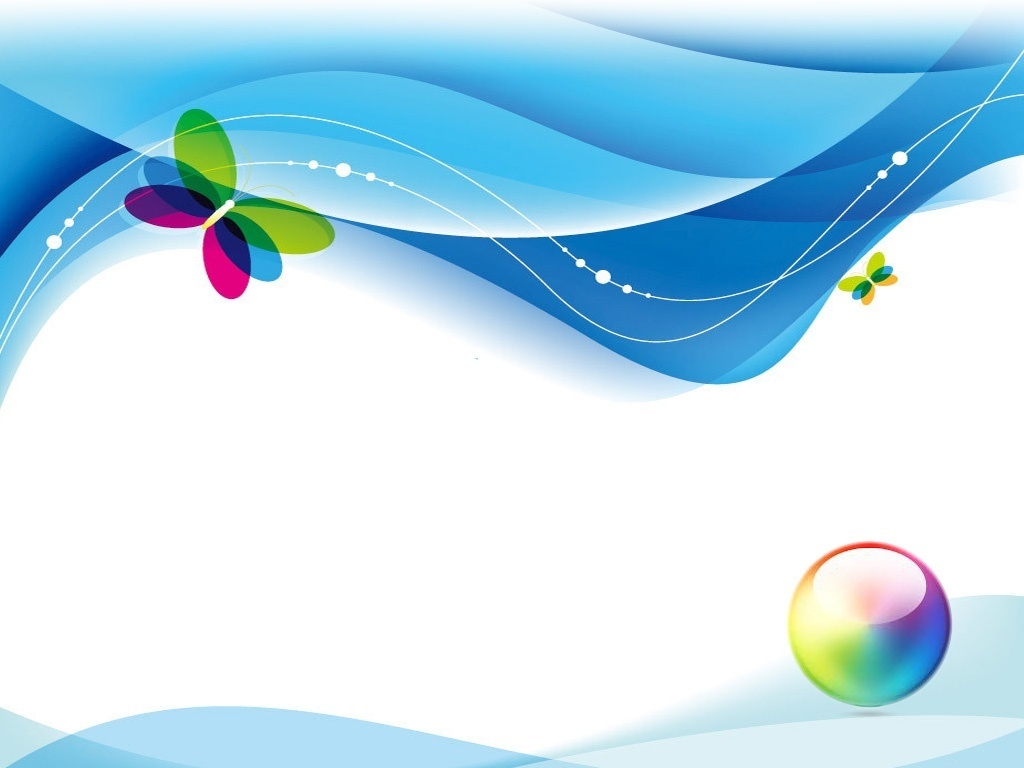 報告完畢， 
敬請指導！
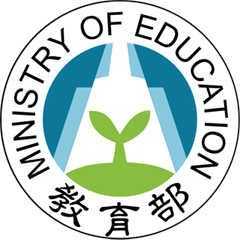 教育部「青年教育與就業儲蓄帳戶方案」種子教師培訓營
2023/10
96